МАДОУ «Детский сад № 267»г. Барнаул
Развивающая
предметно- пространственная  среда МАДОУ
Нет такой стороны воспитания, на которую
обстановка не оказывала бы влияния,
 нет способности, которая  не находилась бы 
в прямой зависимости от непосредственно 
окружающего ребенка конкретного мира…

Е.И. Тихеева
Развивающая предметно - пространственная  среда  (далее - РППС) в  МАДОУ «Детский  сад    №267» (далее - МАДОУ) оборудована с учетом возрастных особенностей ребенка. Все элементы среды связаны между собой по содержанию и художественному решению. Мебель соответствует росту и возрасту детей, игрушки - обеспечивают максимальный для данного возраста развивающий эффект. 
Предметно-развивающая среда МАДОУ соответствует содержанию образовательного процесса, отвечает интересам и потребностям детей, способствует всестороннему развитию, обеспечивает их психическое и эмоциональное благополучие.
Группа №1                     Первая младшая группа                                      с 2х до 3х лет
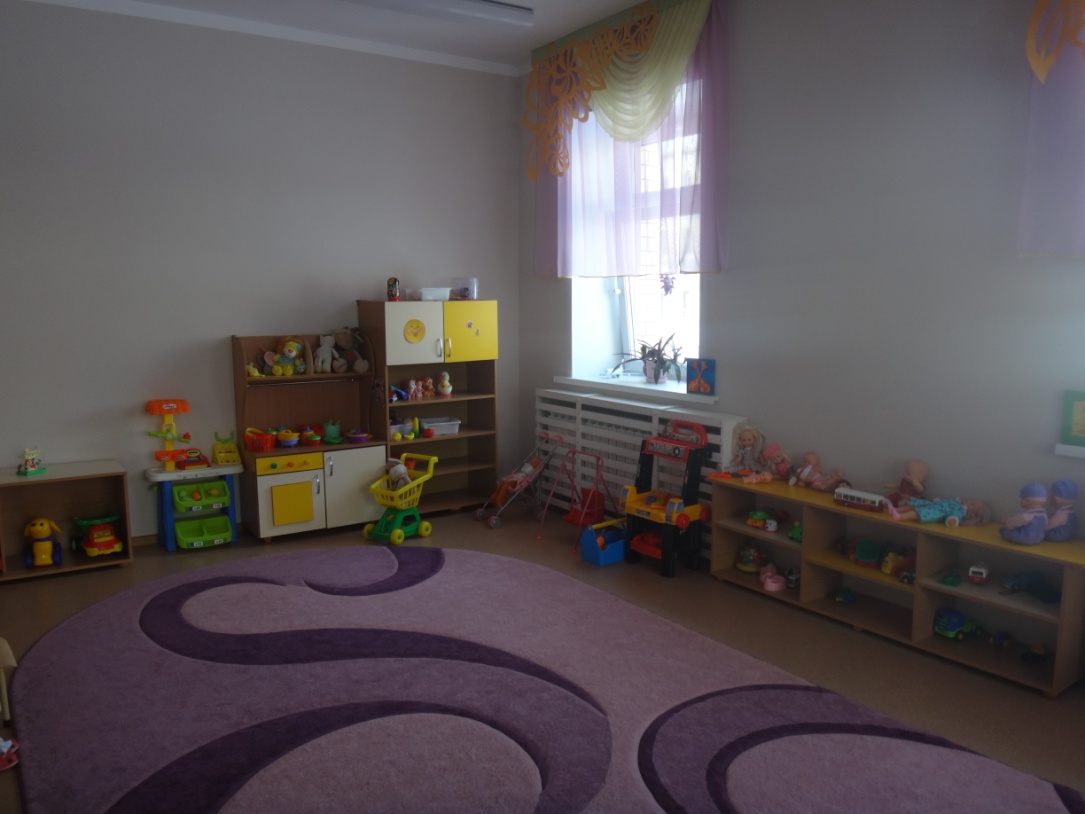 Малышей ждет уютная теплая атмосфера, доброжелательное отношение, множество интересных занятий и разнообразных игрушек.
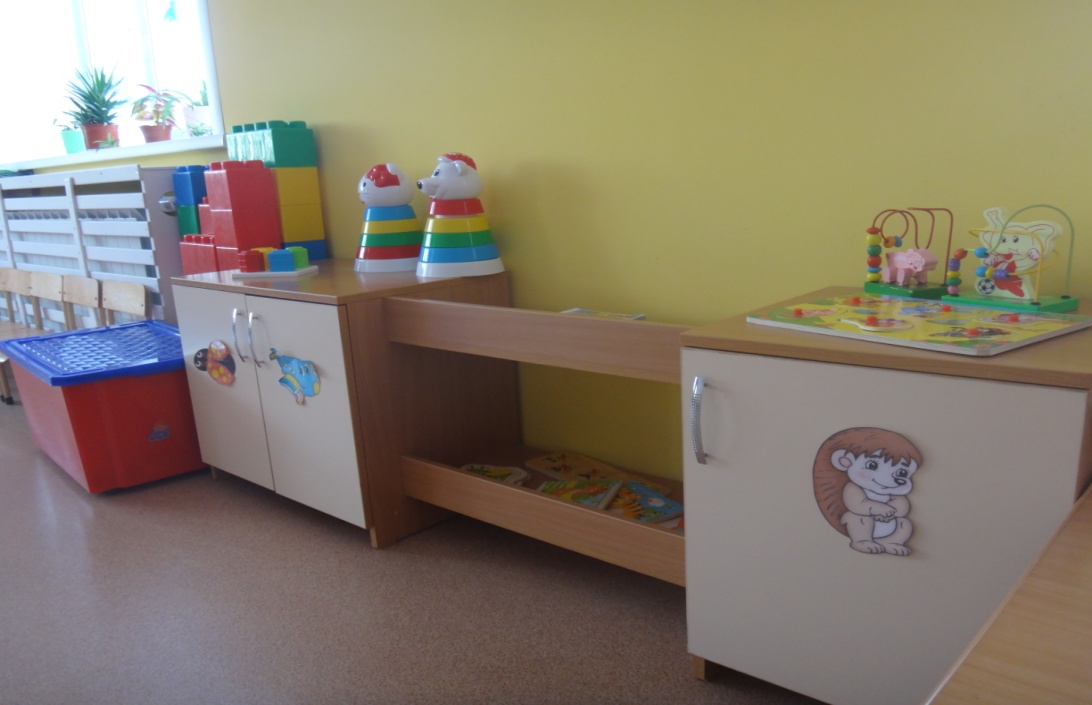 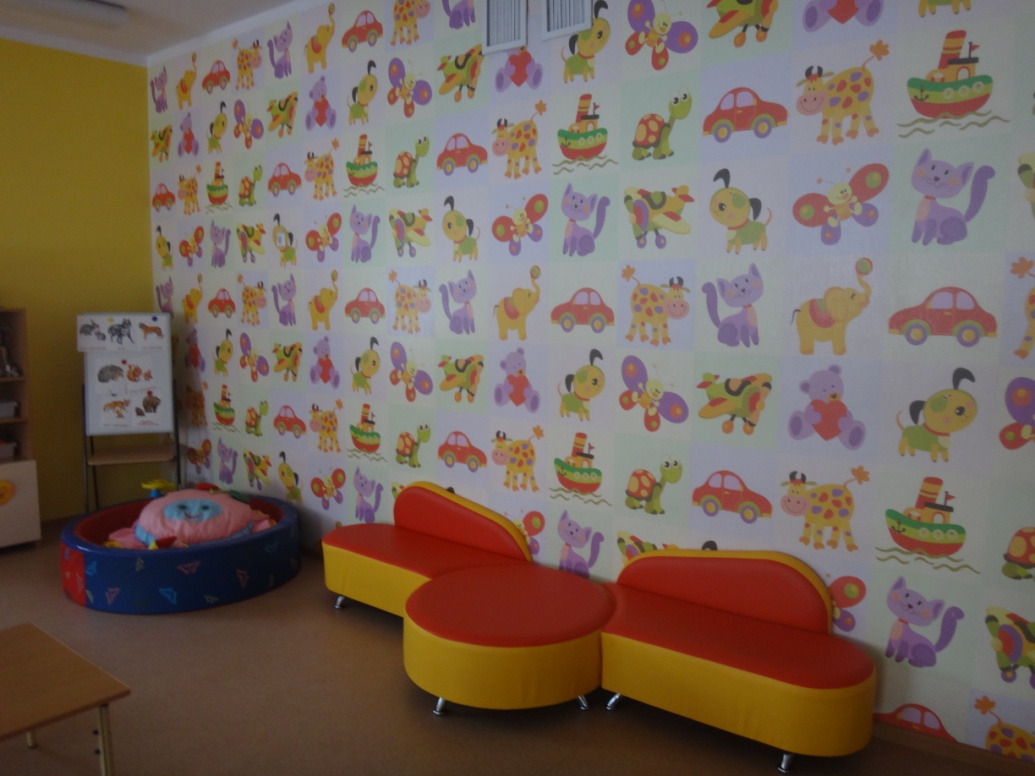 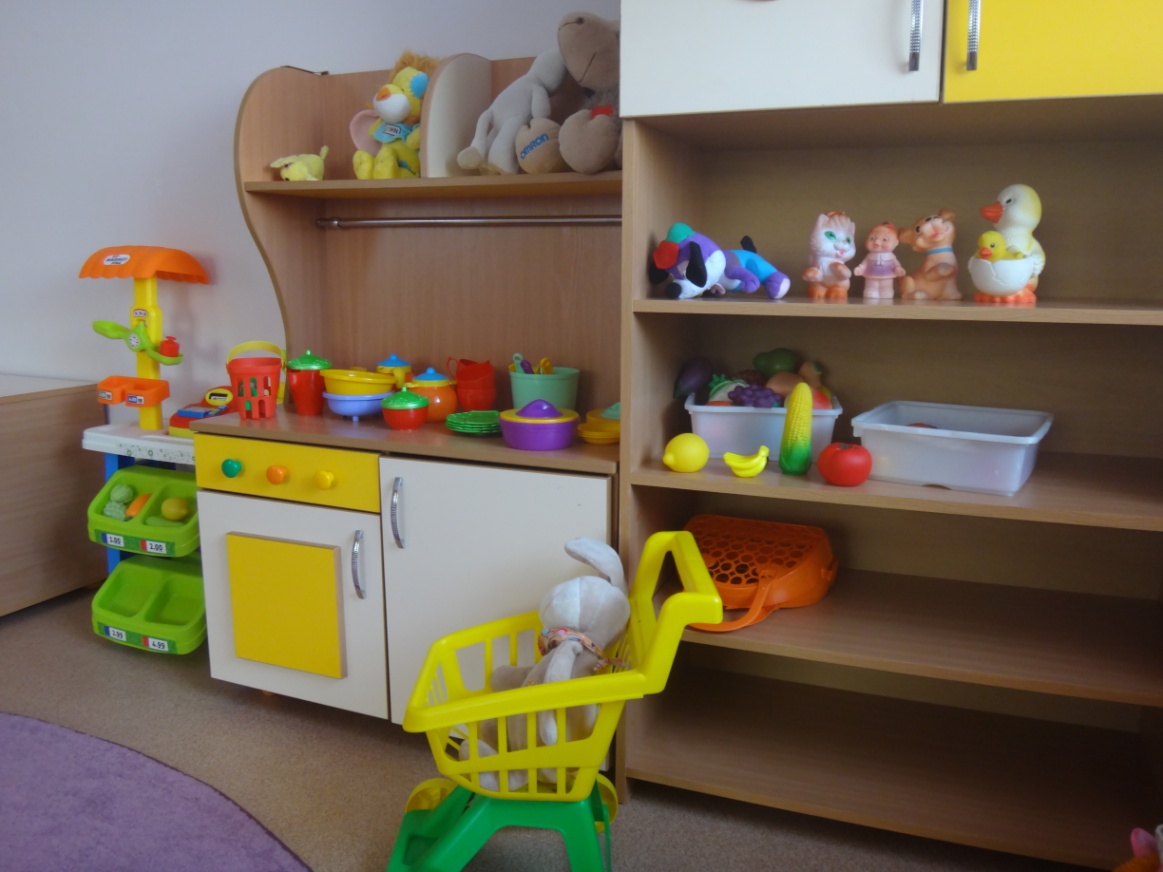 В этом возрасте ребенок при помощи взрослого усваивает основные способы использования предметов. У него начинает активно развиваться предметная деятельность.
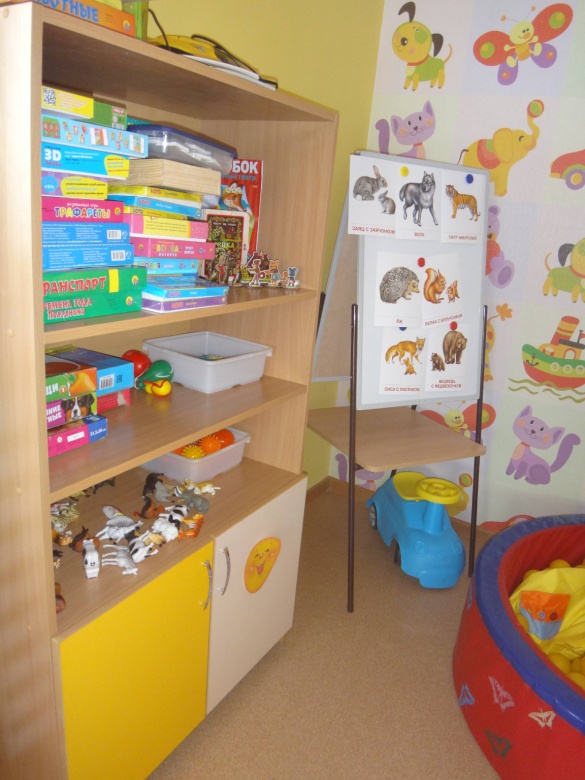 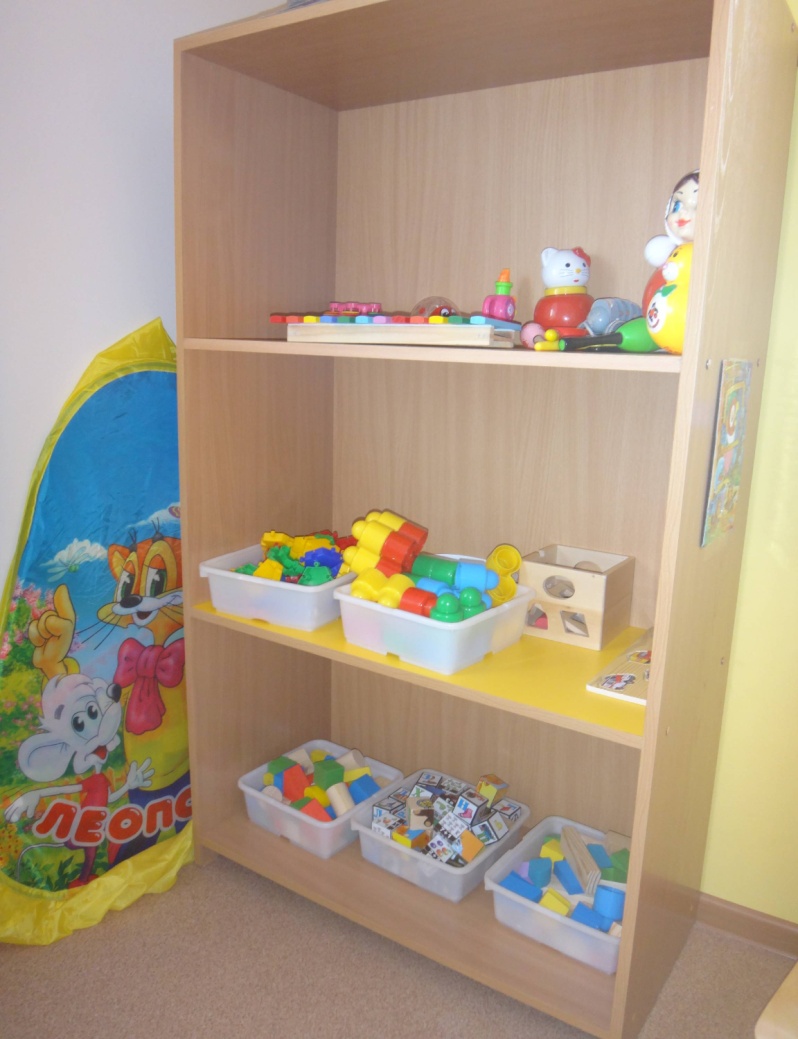 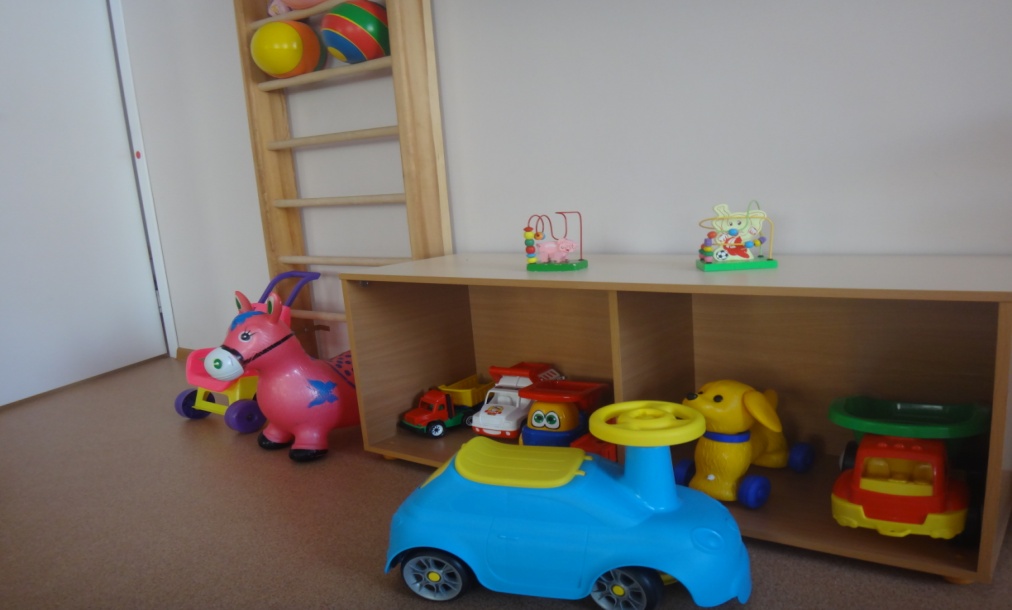 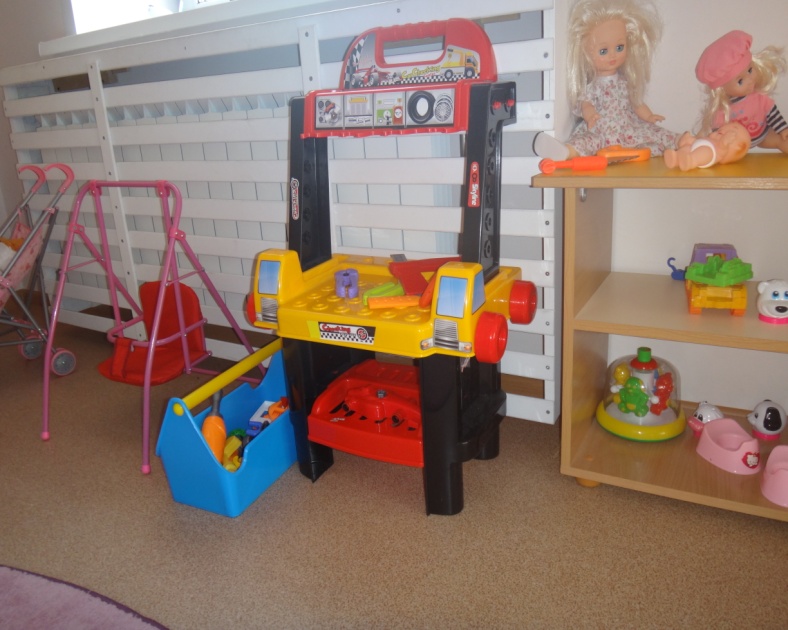 Группа №2                     Вторая младшая группа                                      с 3х до 4х лет
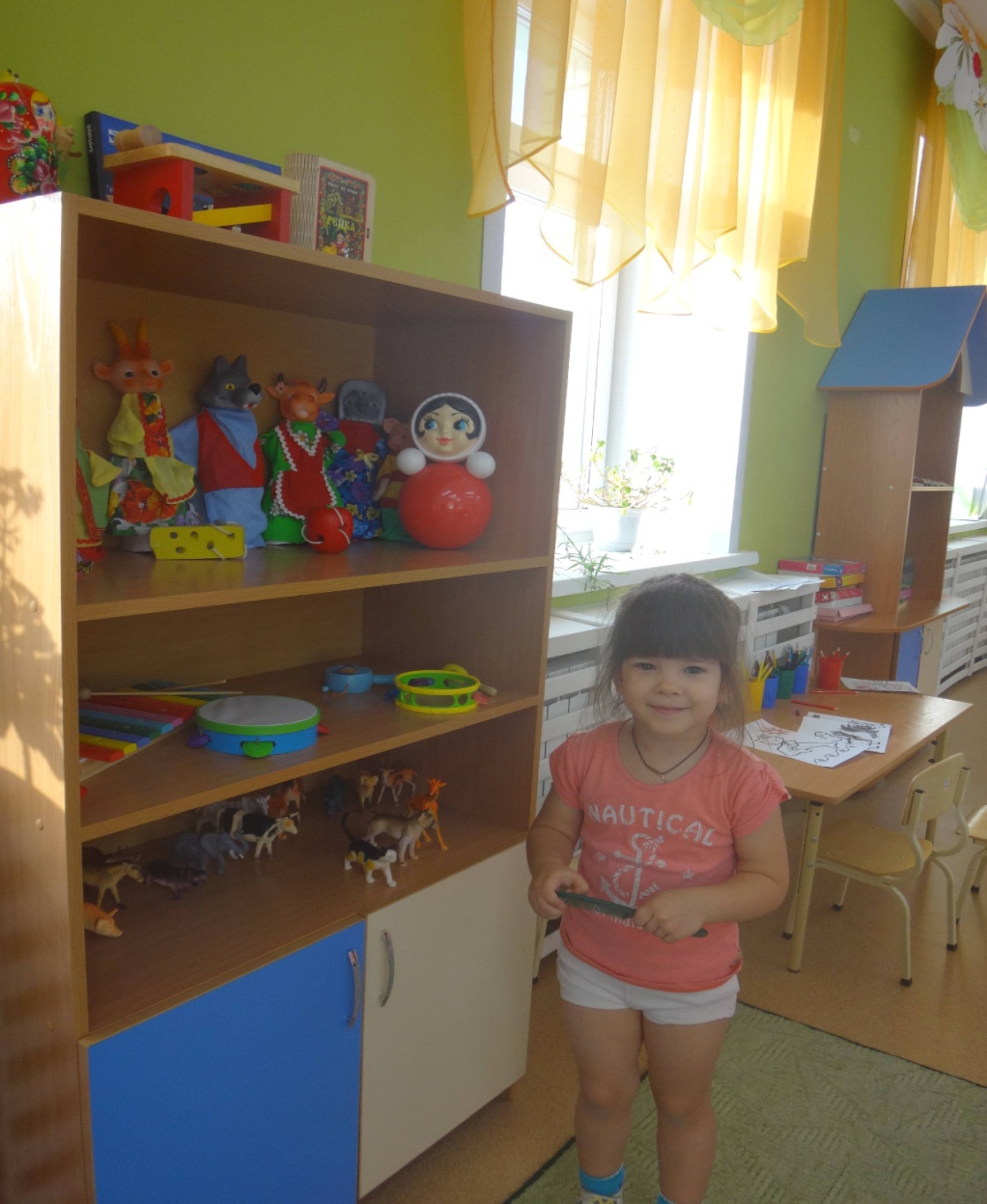 Дети  становятся более самостоятельны  и пространство группы организованно с учетом этого, позволяя ребятам выбирать для себя  интересные занятия, чередовать в течение дня игровой и развивающий материал.
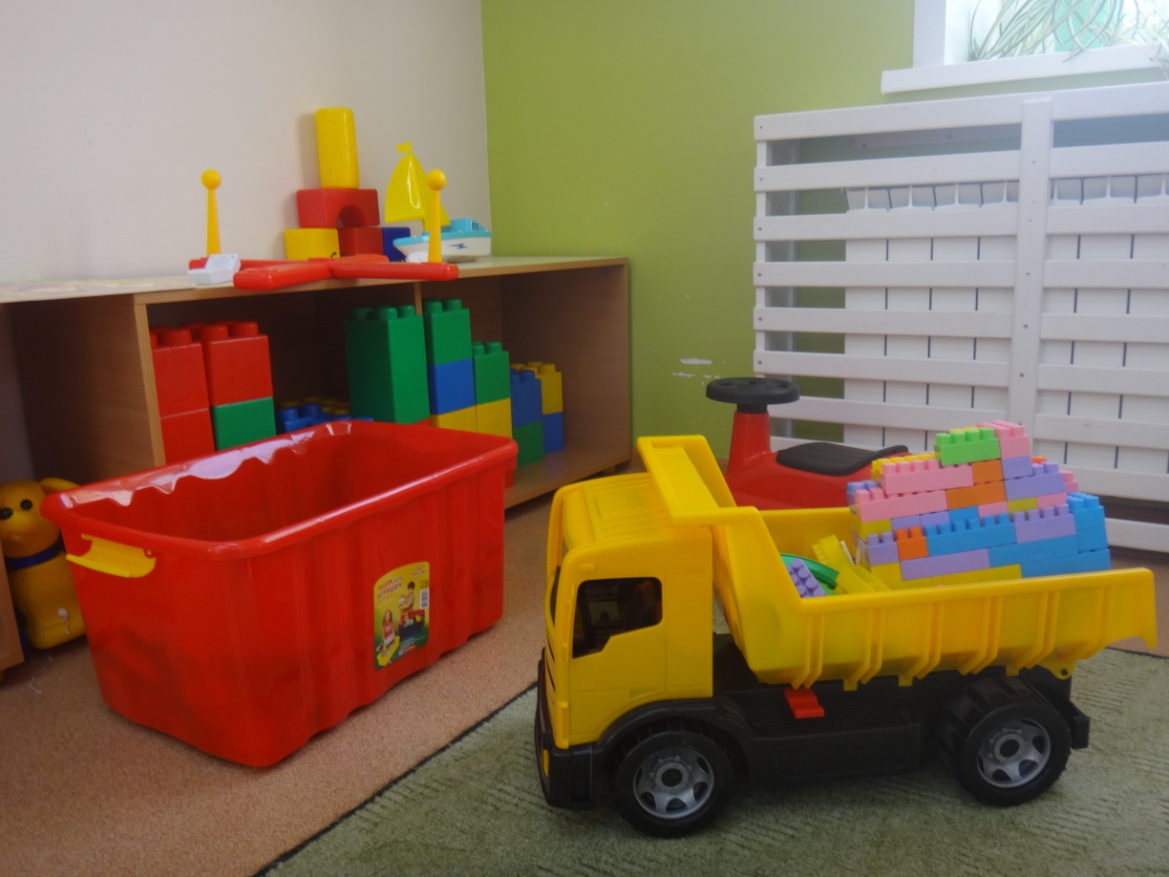 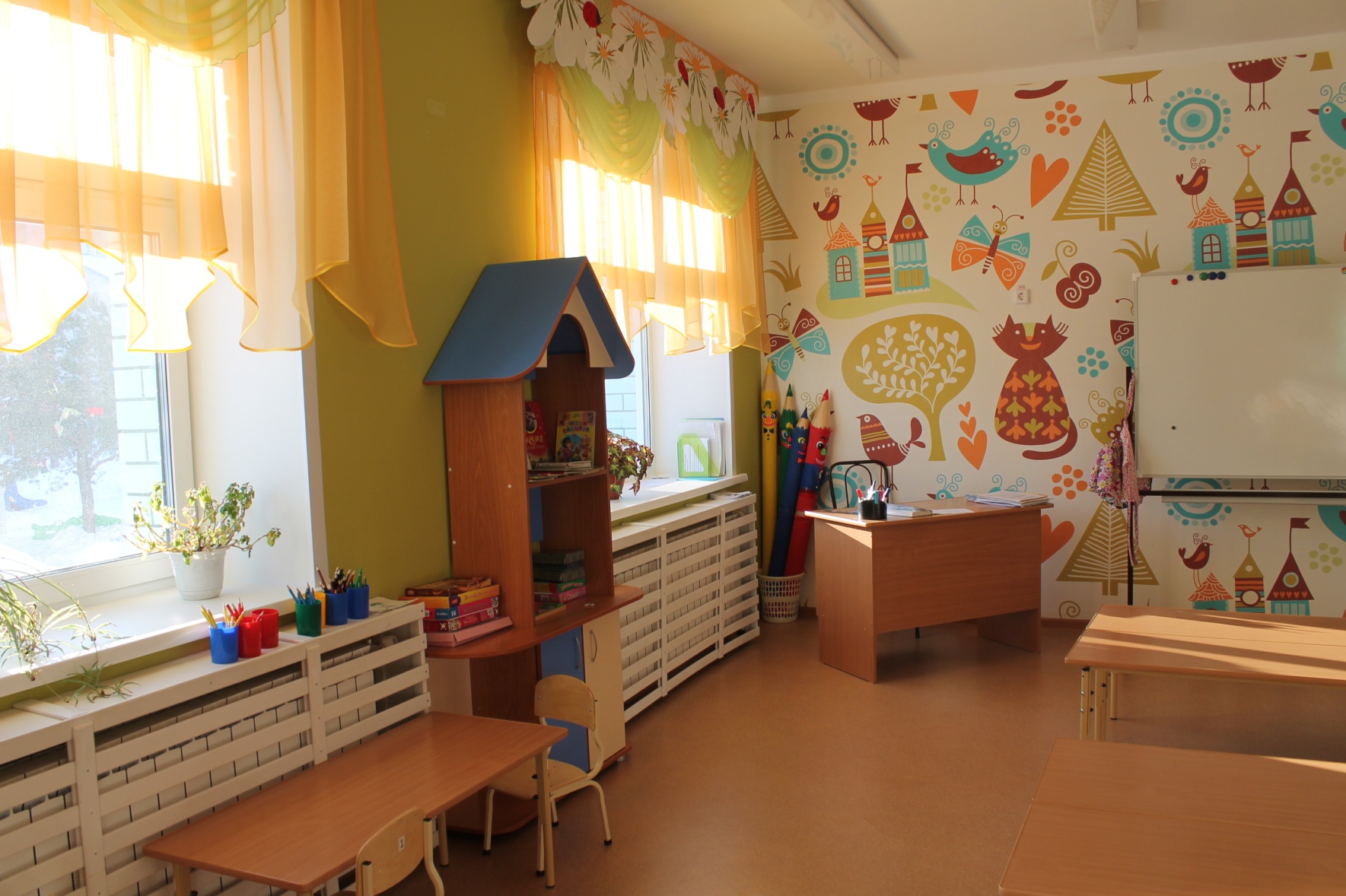 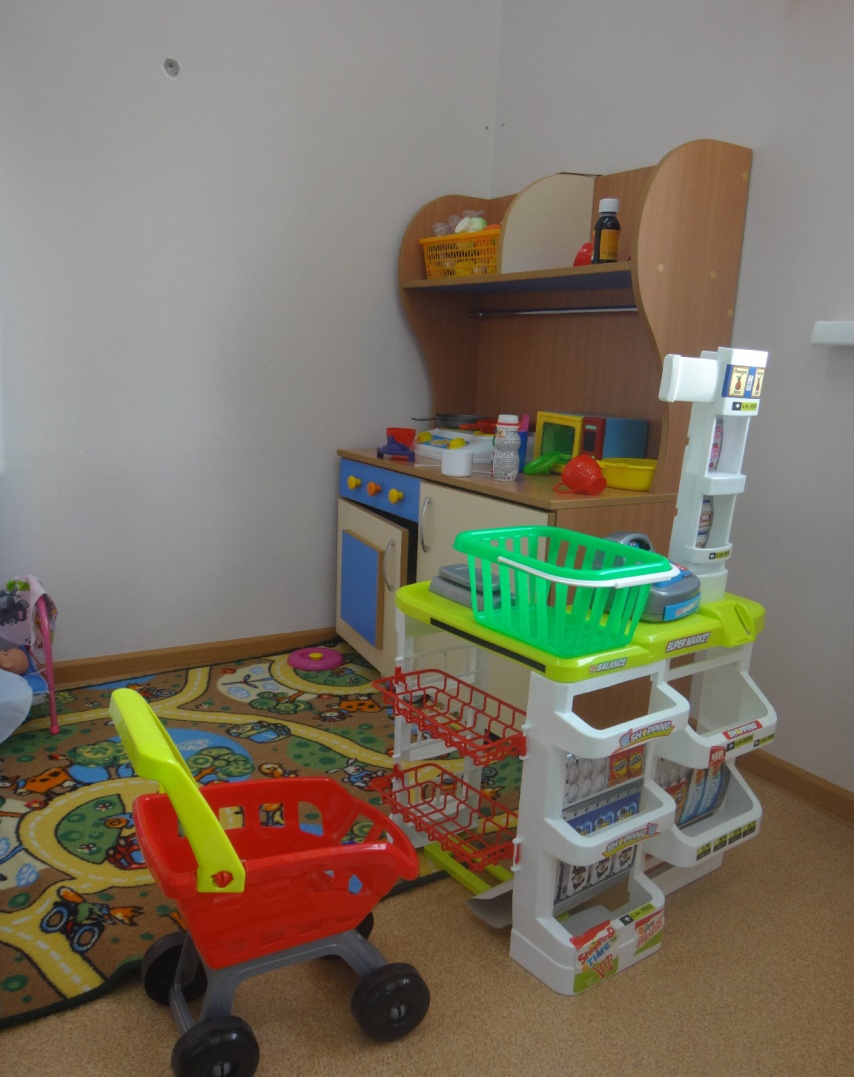 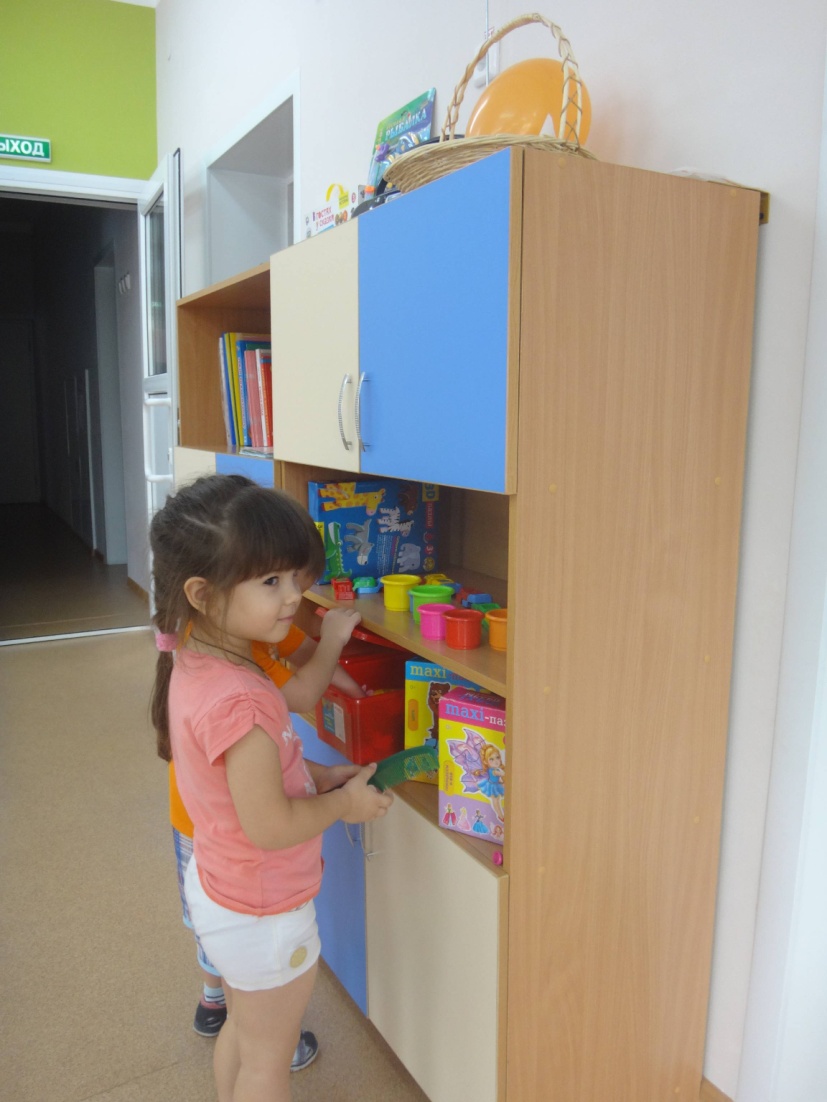 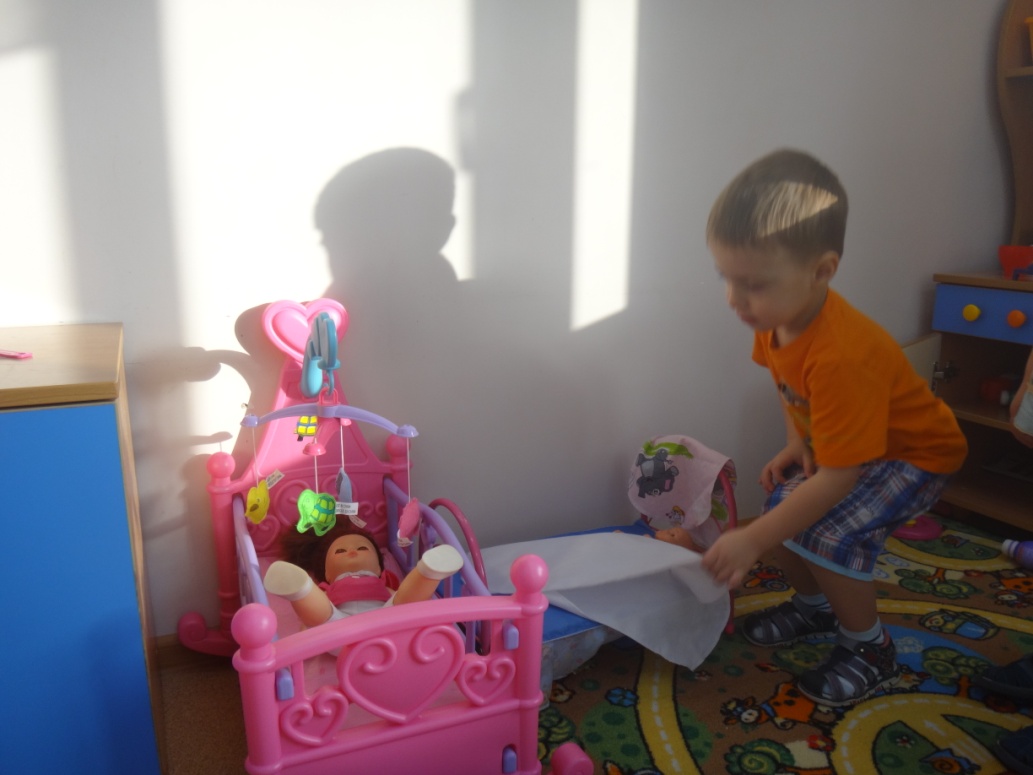 Группа №3                      Средняя группа                                      с 4х до 5 лет
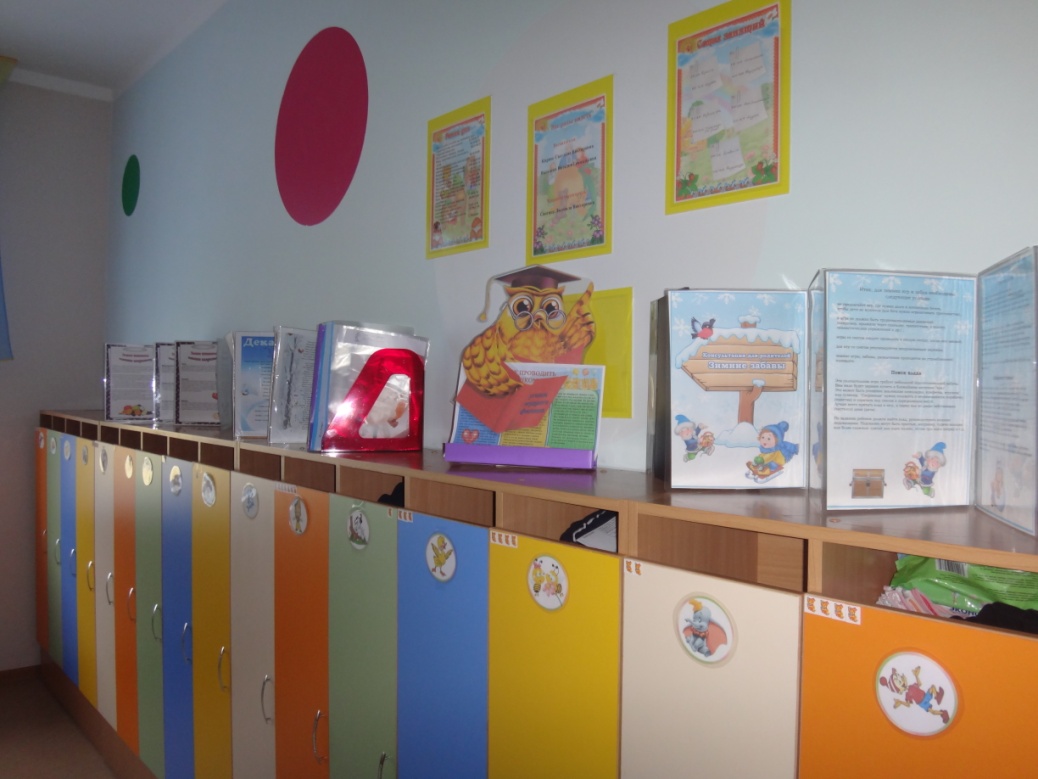 Происходит дальнейшее расширение круга общения детей с миром взрослых людей и детей.
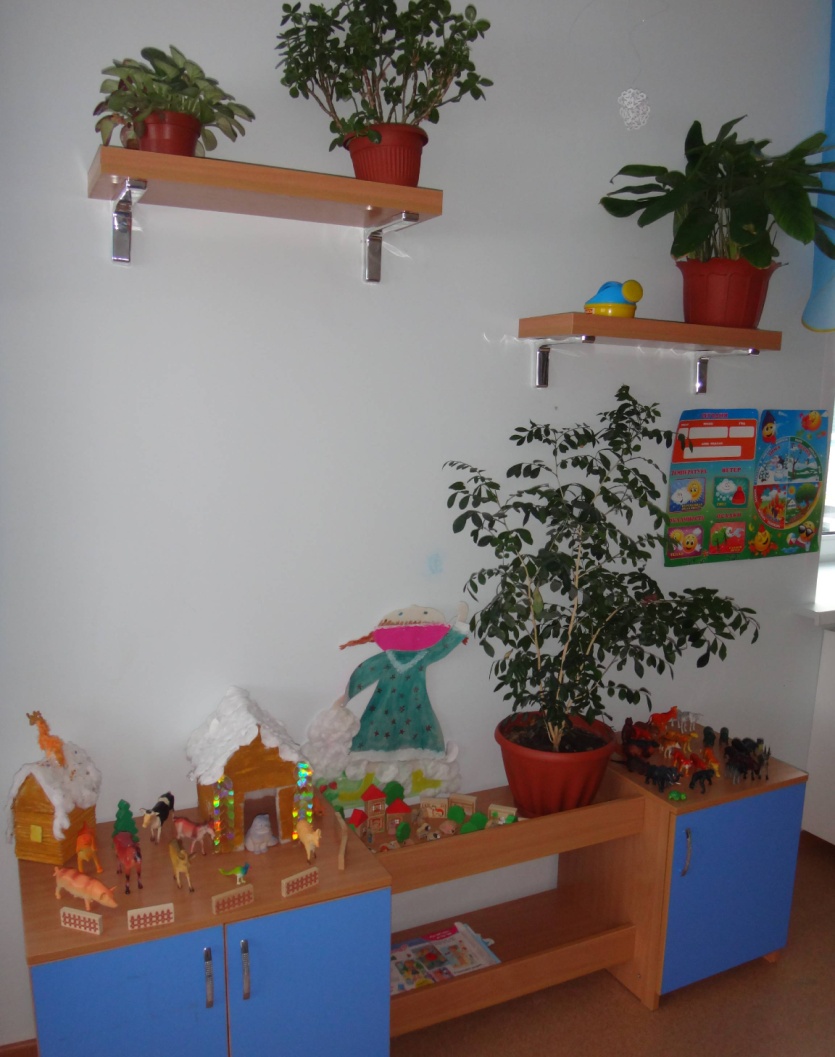 .
При активном взаимодействии и экспериментировании дети начинают познавать новые свойства природных объектов и отдельных явлений — это позволяет им каждый          день 
делать 
Удивите-
льные 
«открытия».
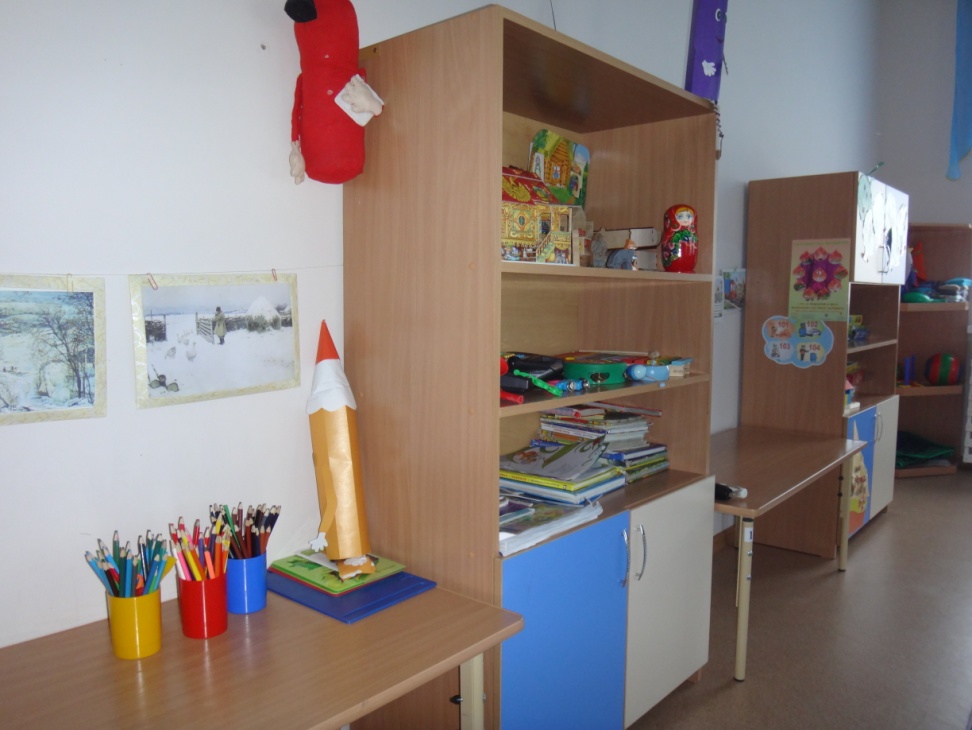 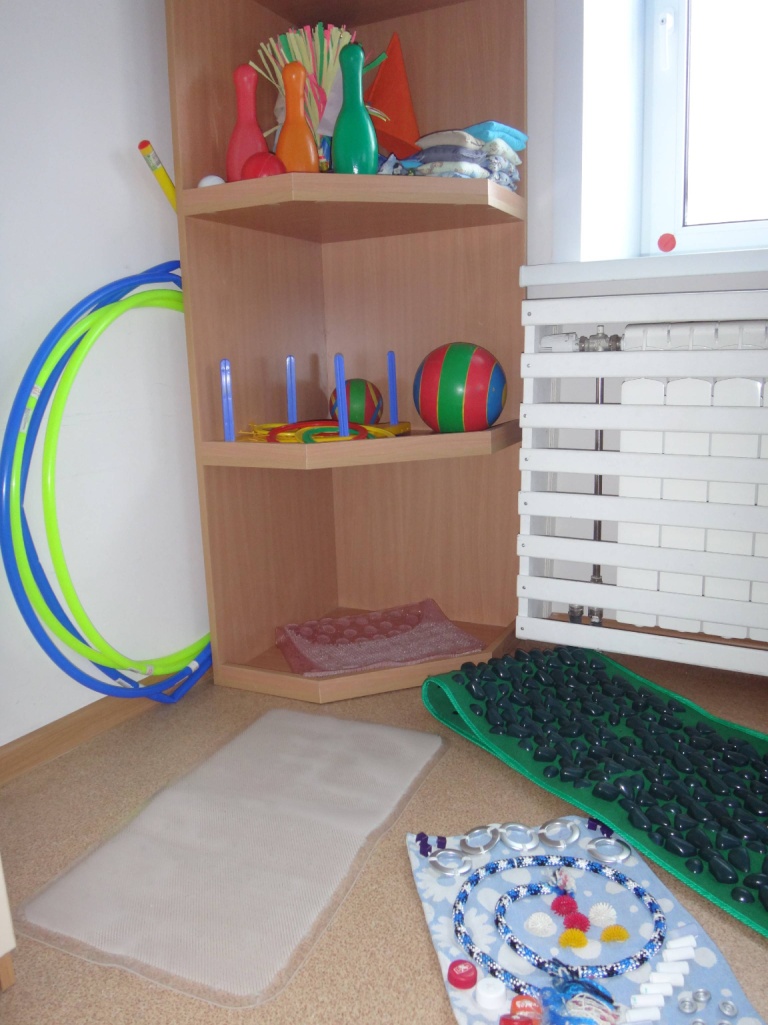 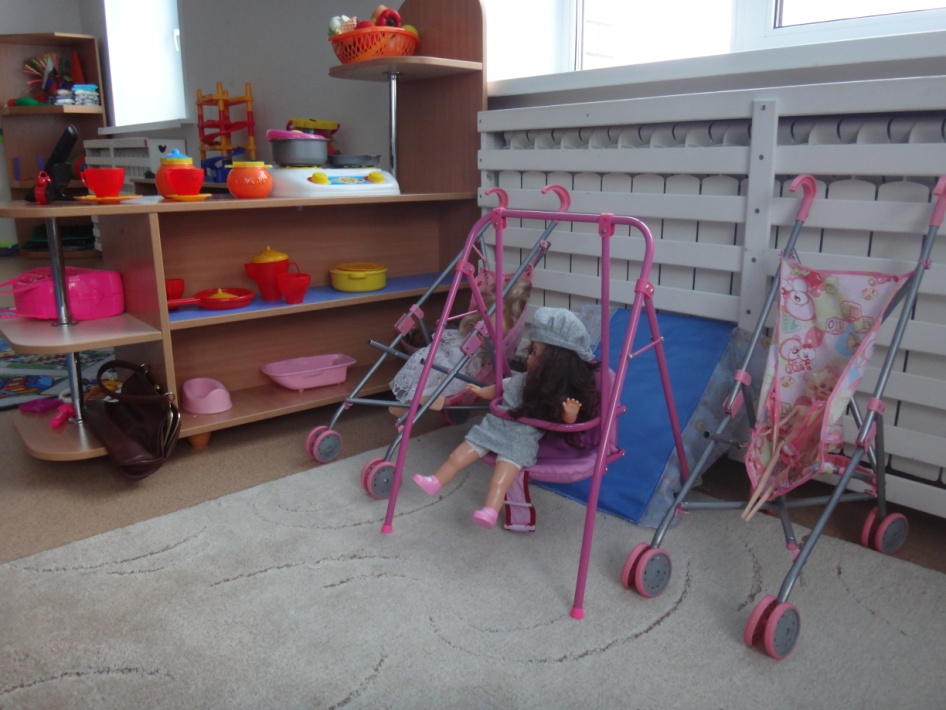 Активно начинают
проявляться
принципы 
гендерного 
различия, которые 
учитываются и при организации игрового пространства
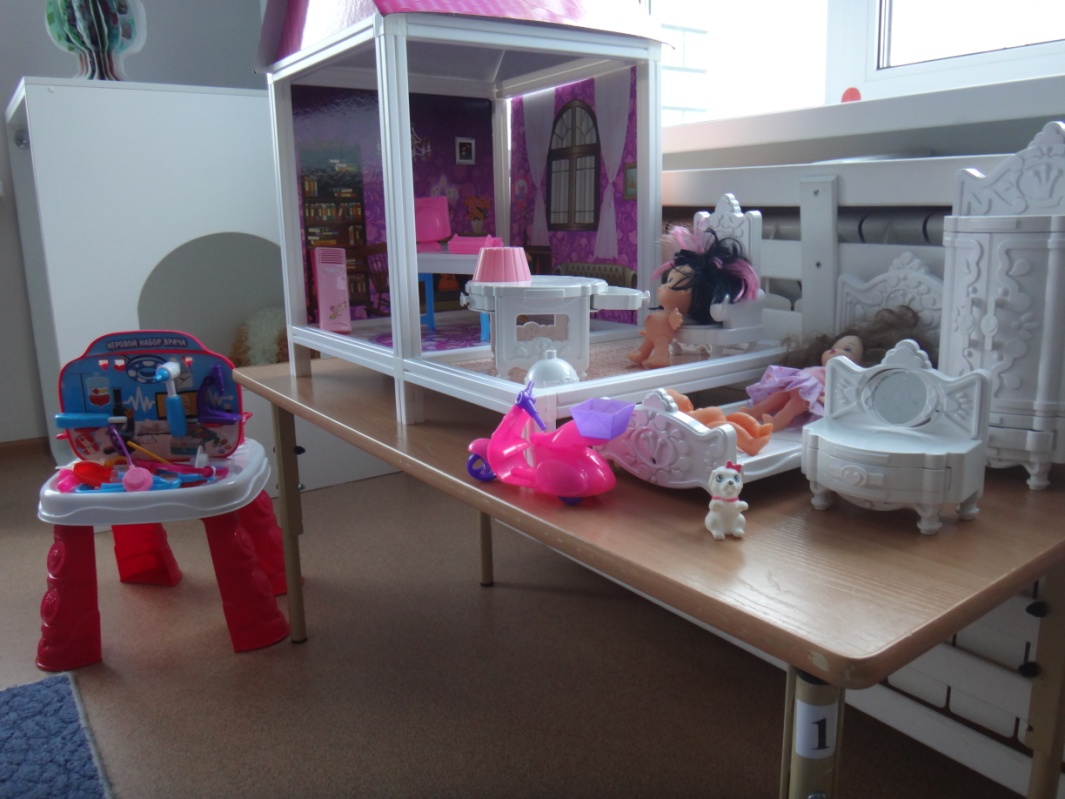 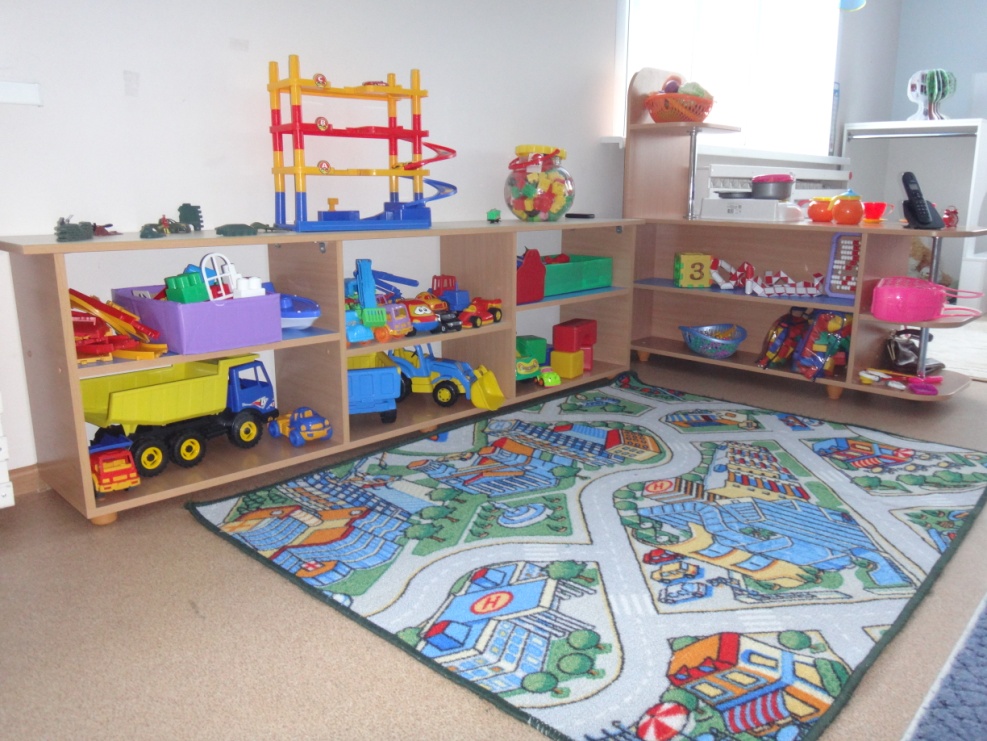 Группа №4                     Вторая младшая группа                                      с 3х до 4х лет
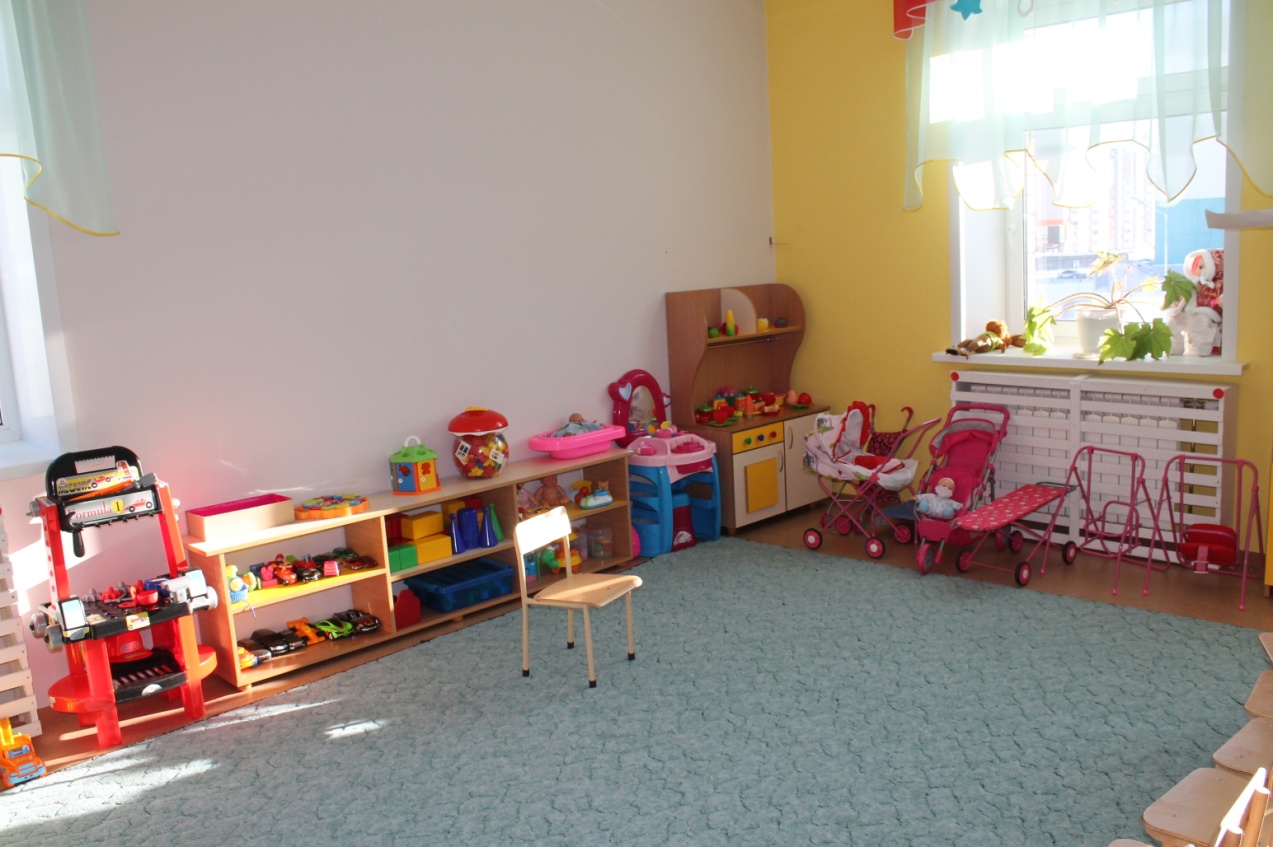 В младшем дошкольном возрасте ярко выражено стремление к деятельности. Взрослый для ребёнка — носитель определённой общественной функции.
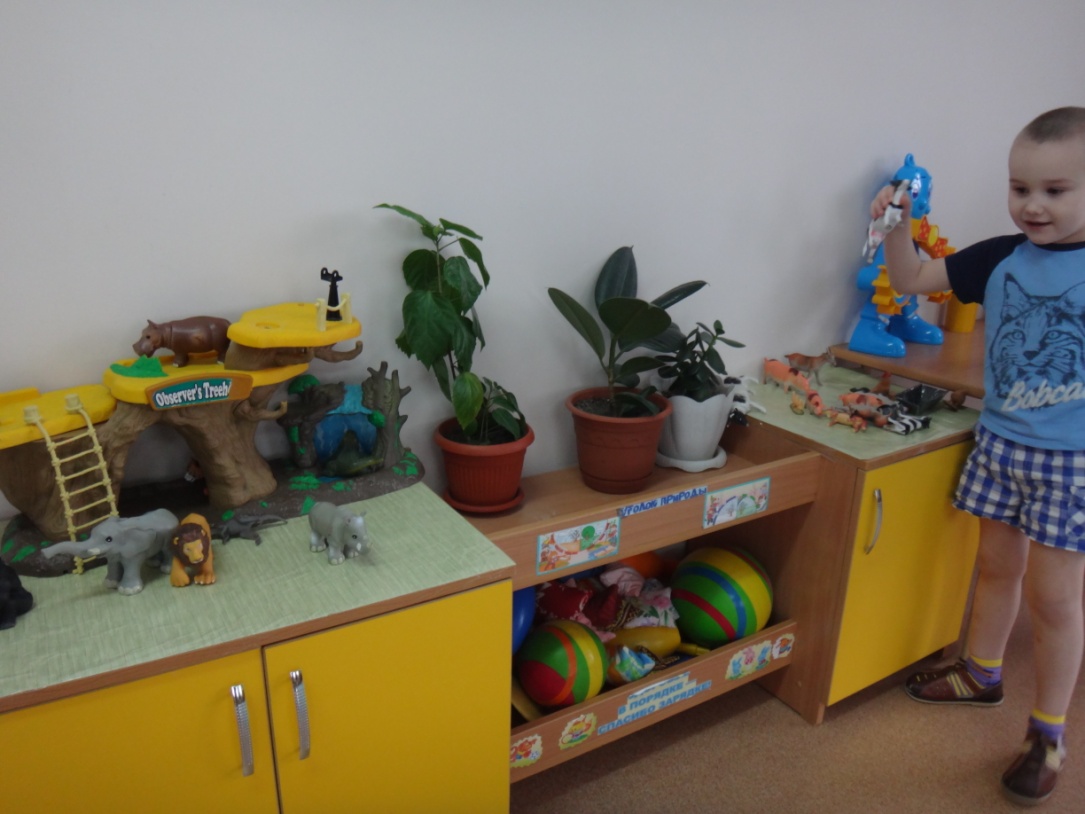 Желание ребёнка выполнять такую же функцию приводит к развитию игры. Дети овладевают способами игровой деятельности —игровыми действиями с игрушками и предметами -заместителями, приобретают первичные умения ролевого поведения.
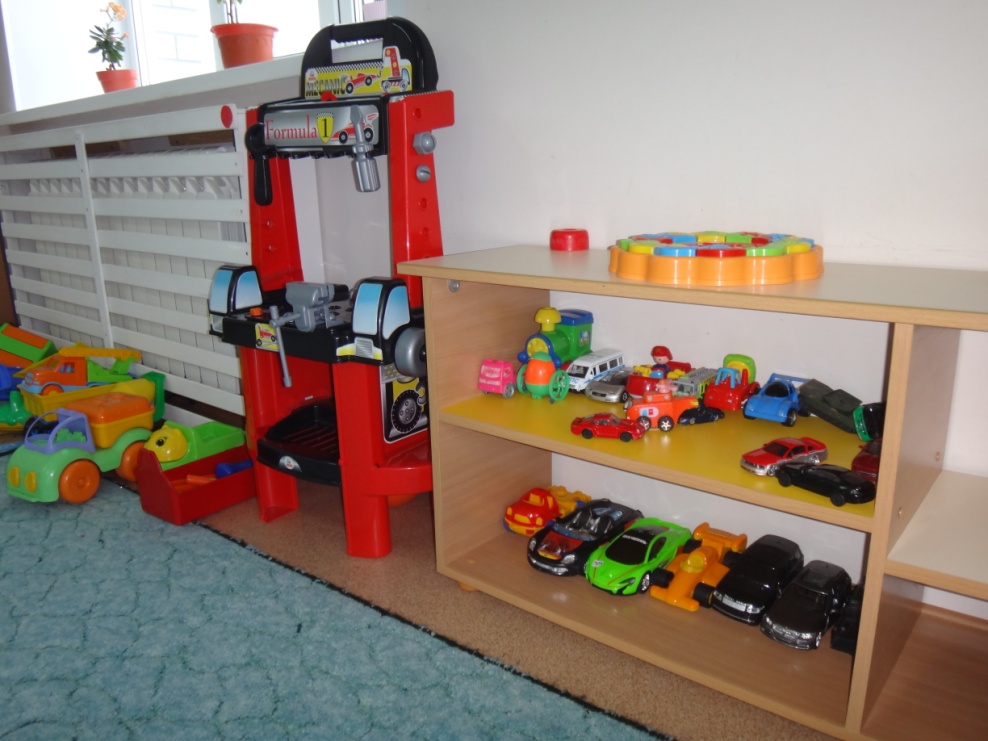 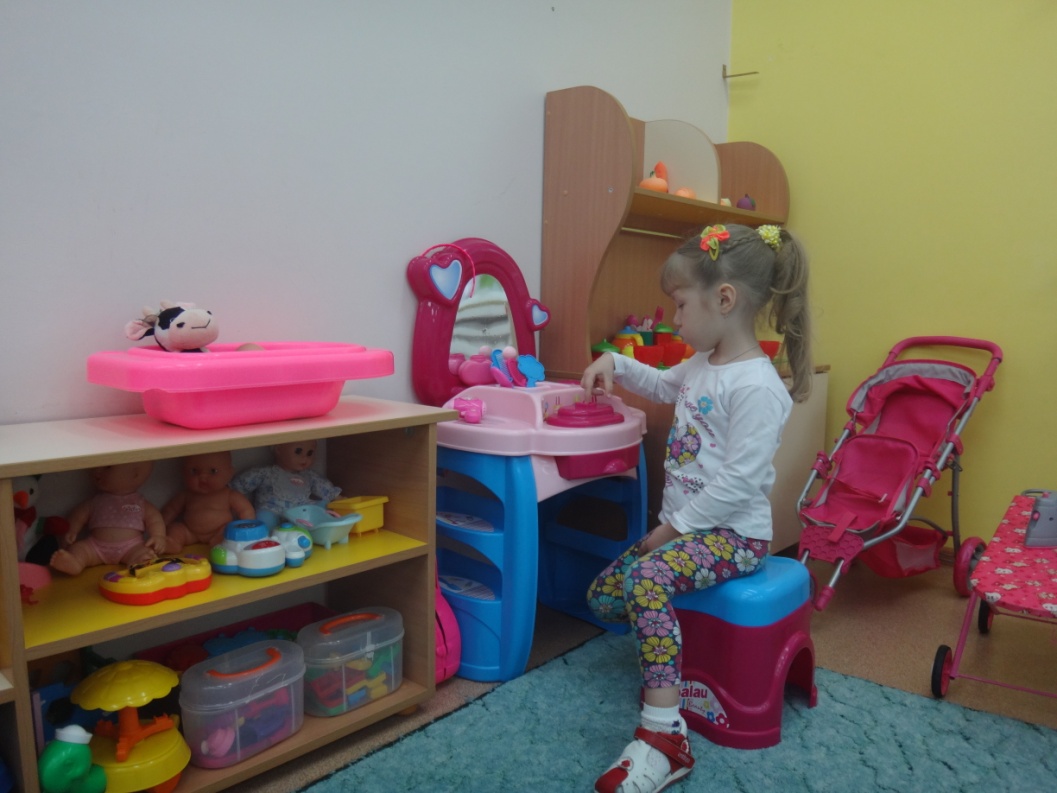 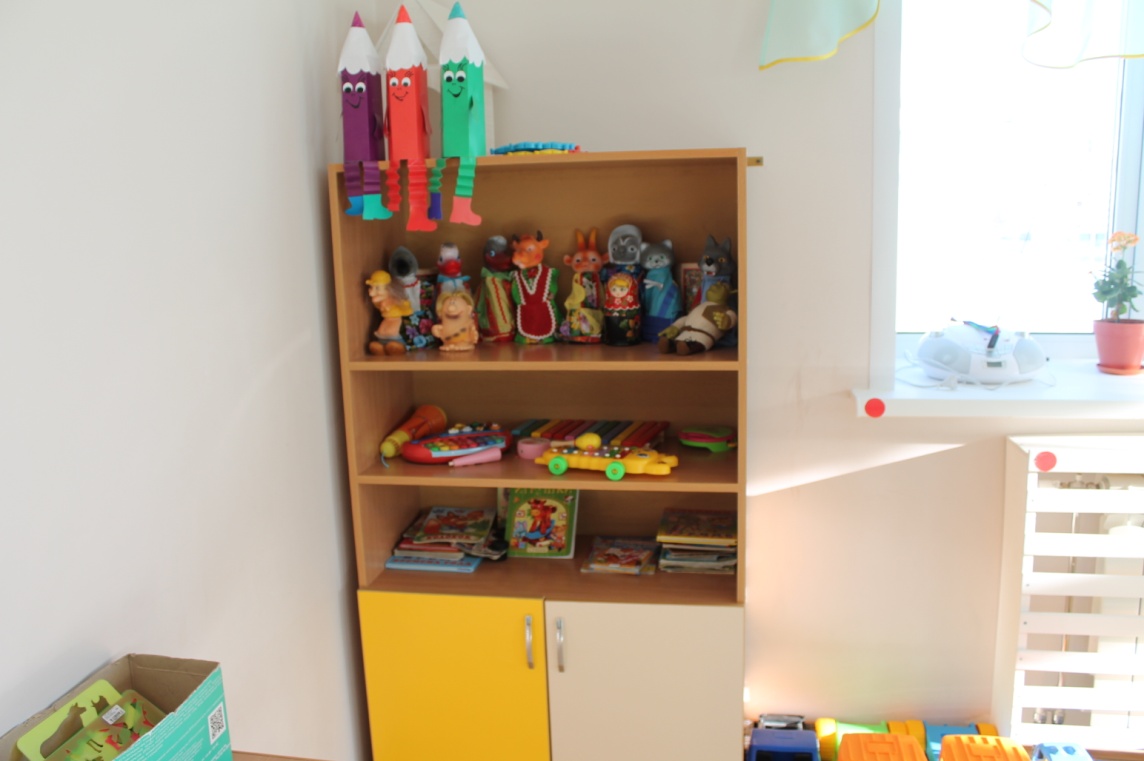 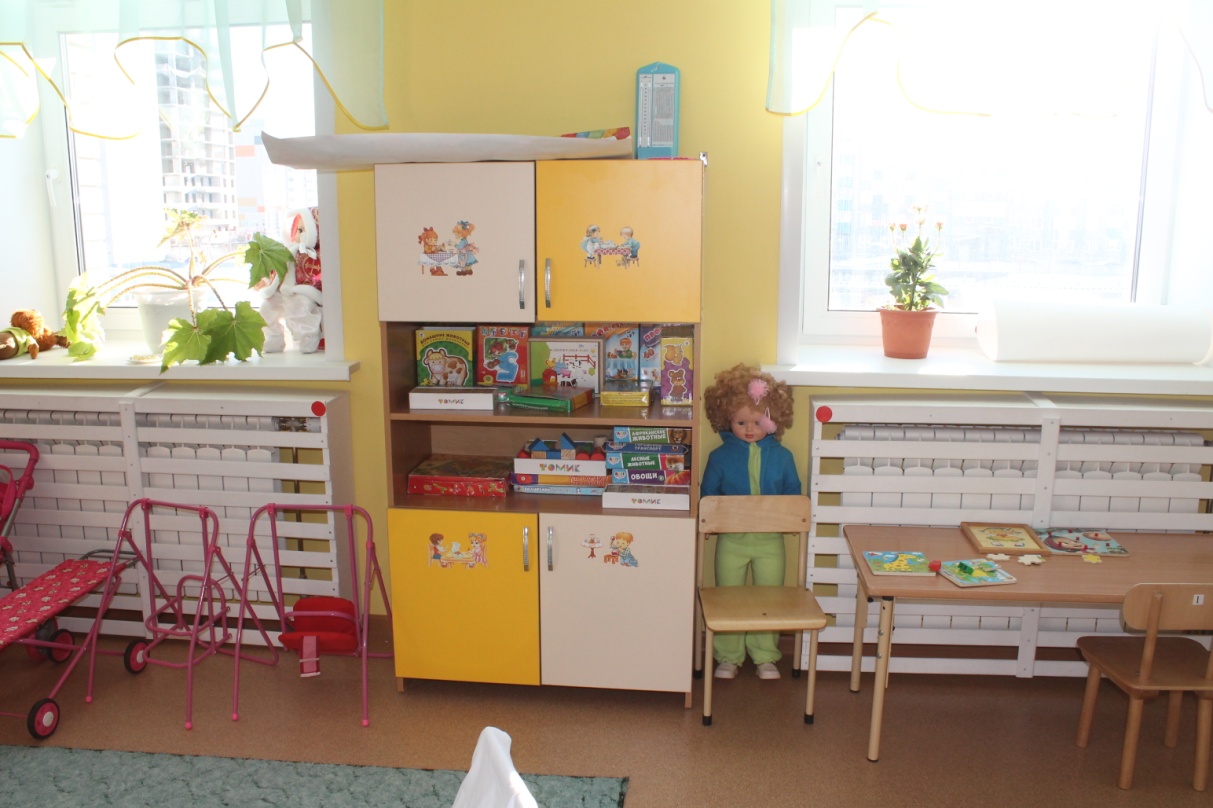 Группа №5                    Первая младшая группа                                      с 2х до 3х лет
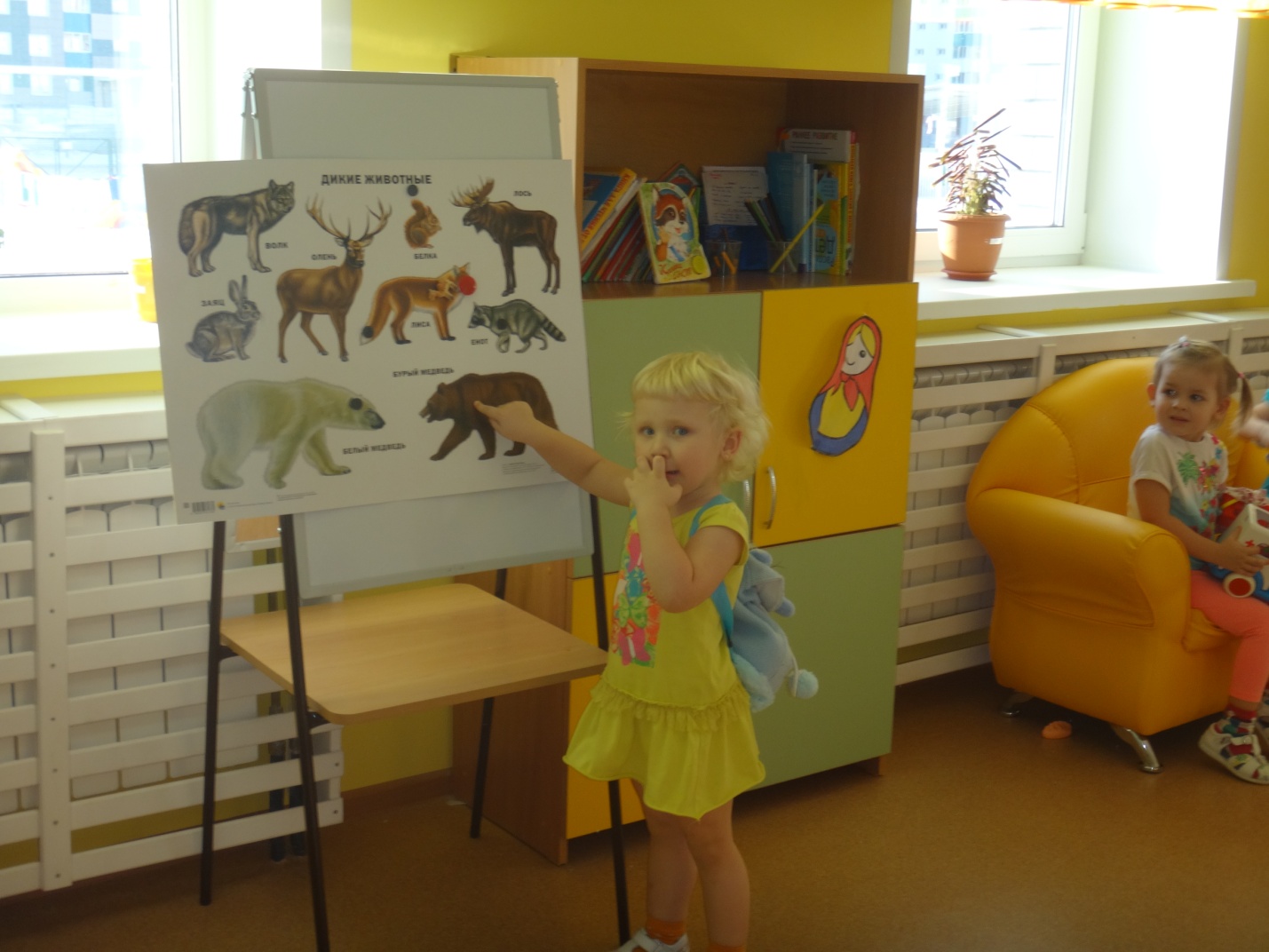 В группе создана теплая, доброжелательная атмосфера, которая способствовала легкой адаптации воспитанников.
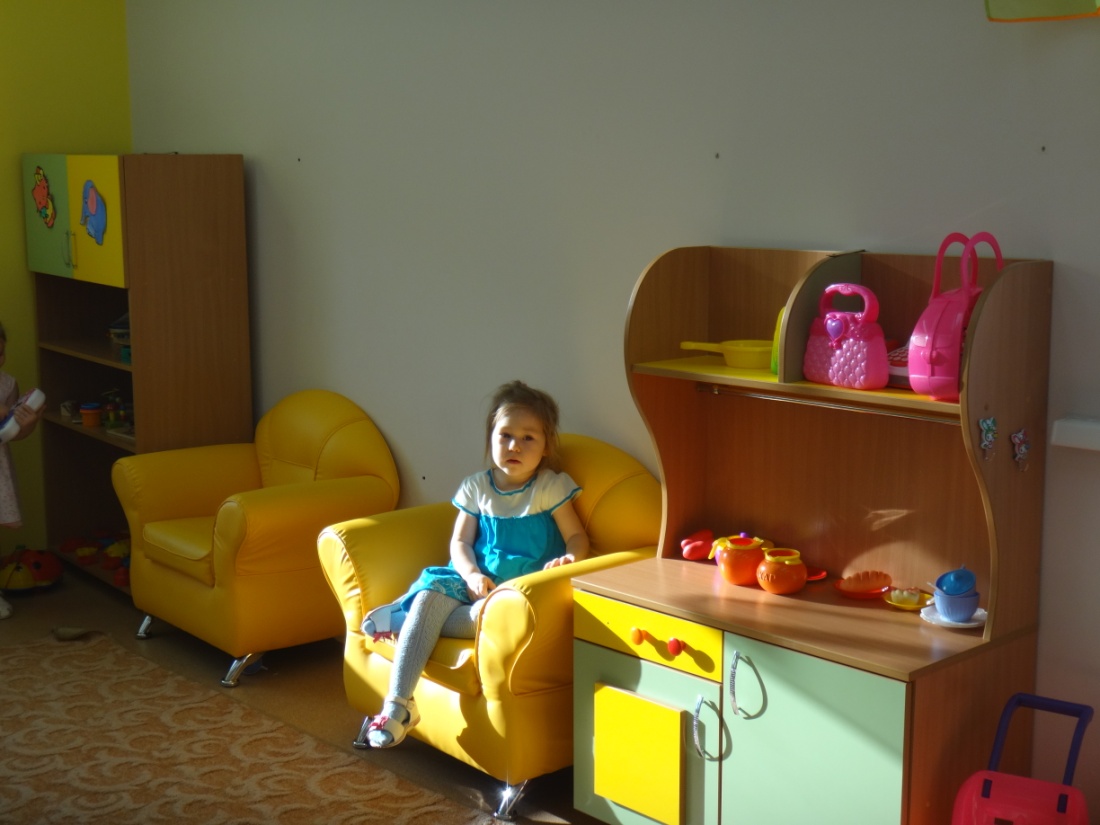 Малыши с удовольствием рисуют, лепят, играют  и занимаются физкультурой
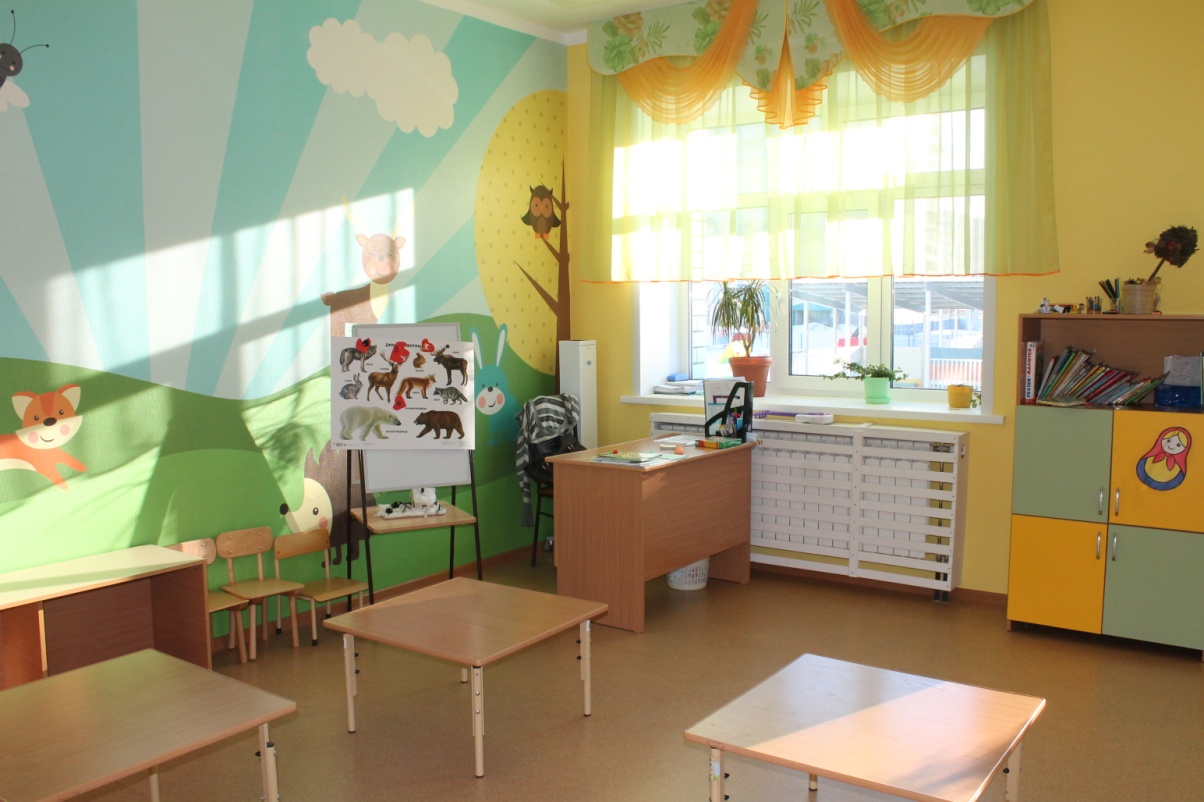 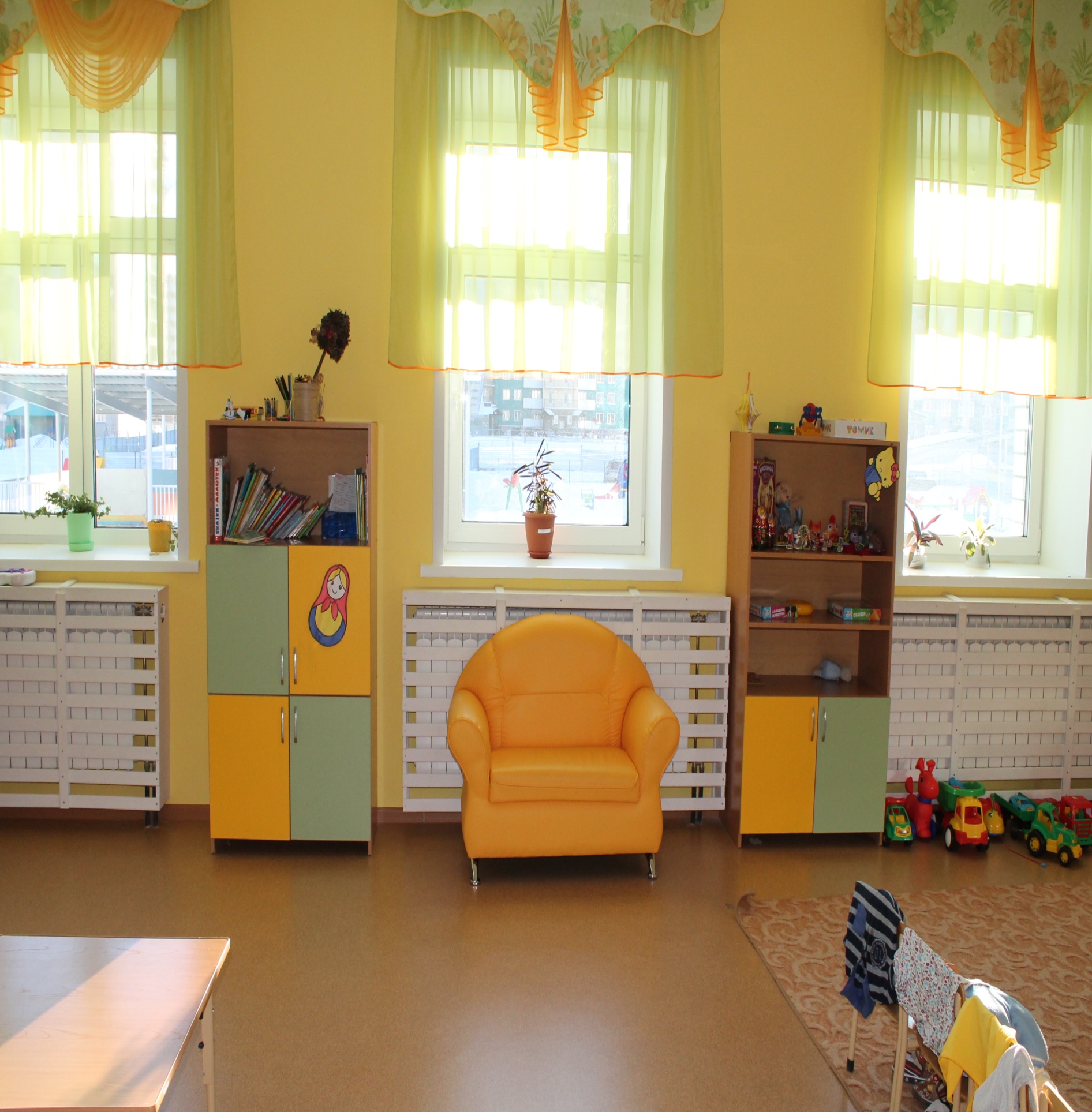 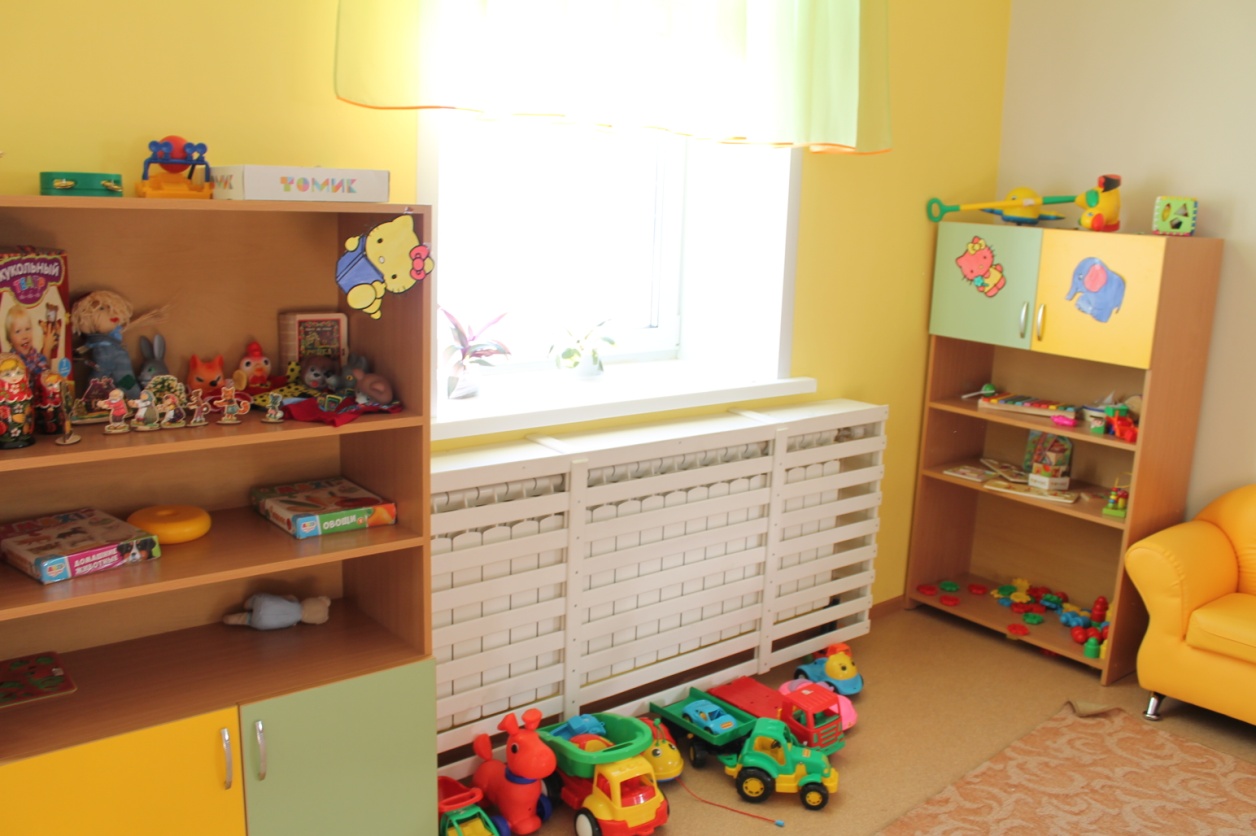 Группа №6                    Первая младшая группа                                      с 2х до 3х лет
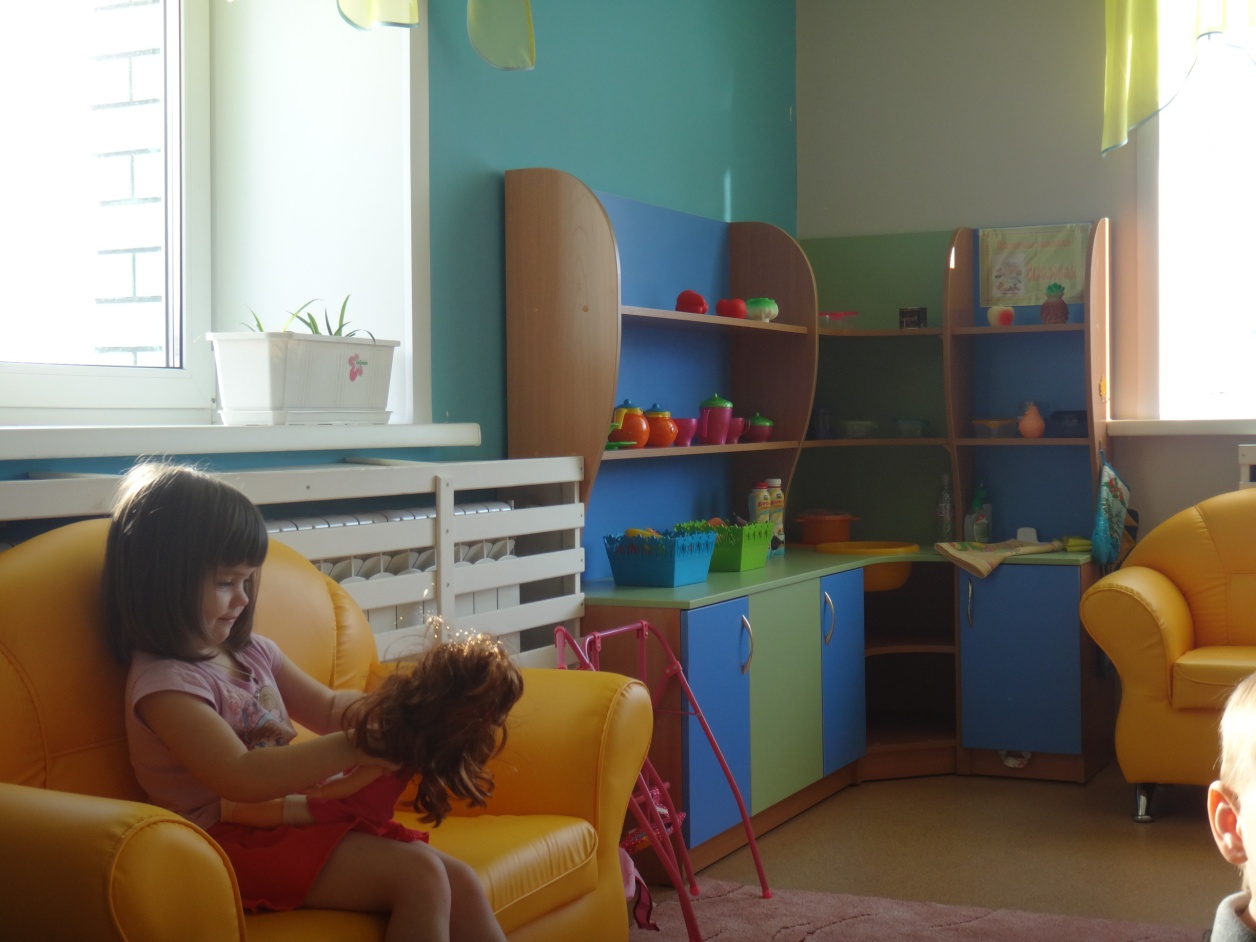 Для детей данного возраста – достаточно большое  пространство в группе выделяется для
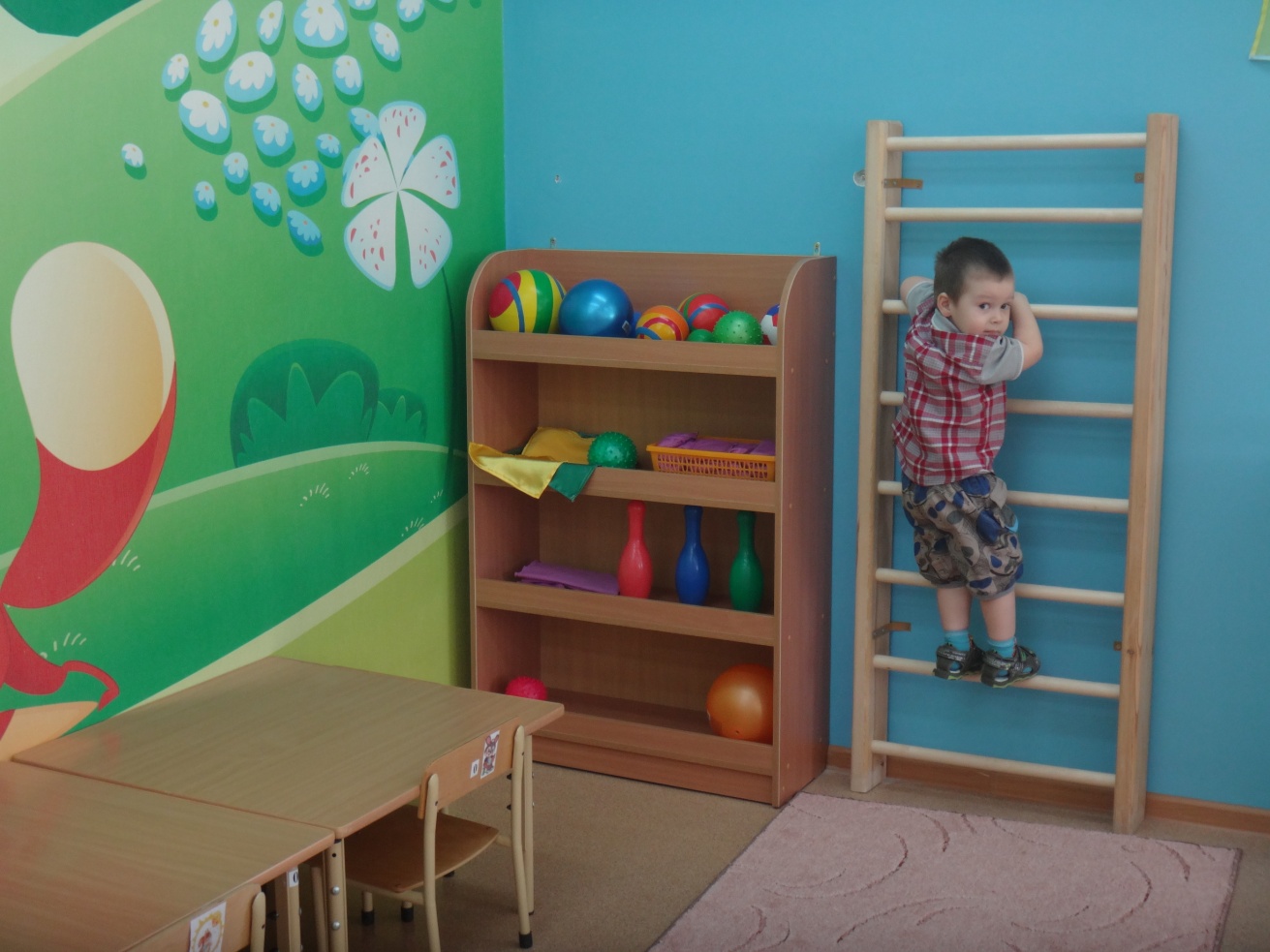 удовлетворения потребности в двигательной активности детей, способствующей гармоничному развитию.
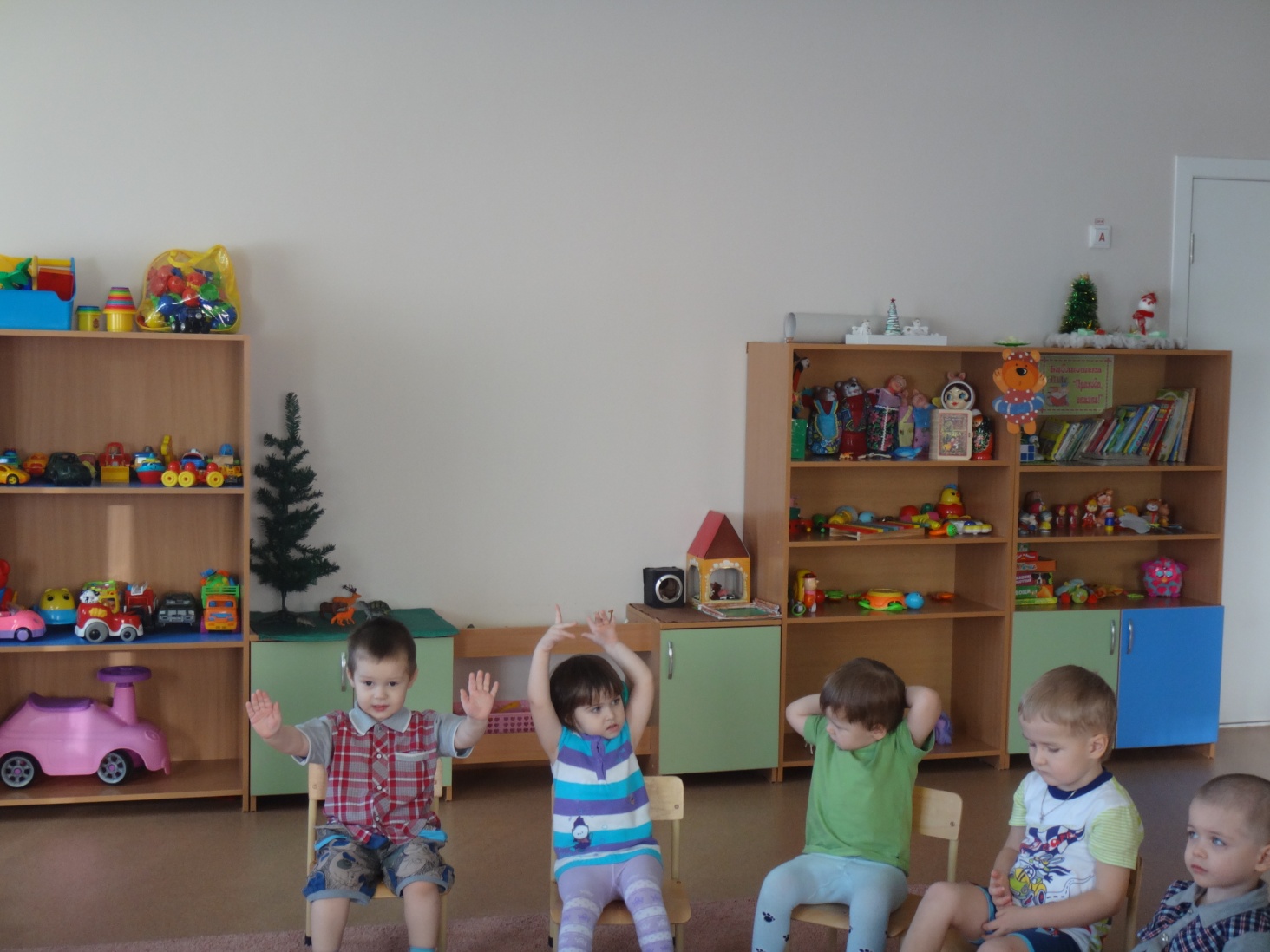 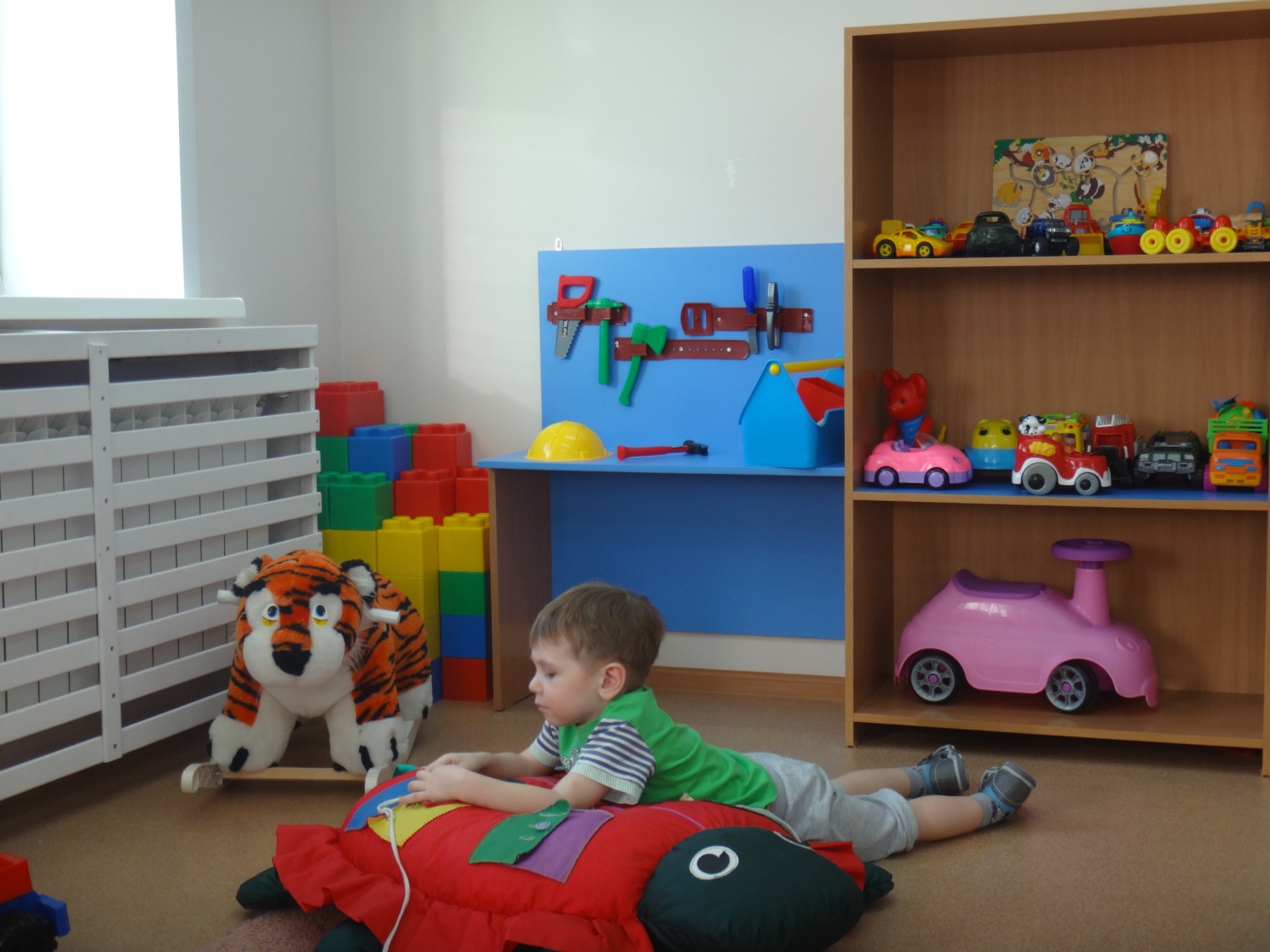 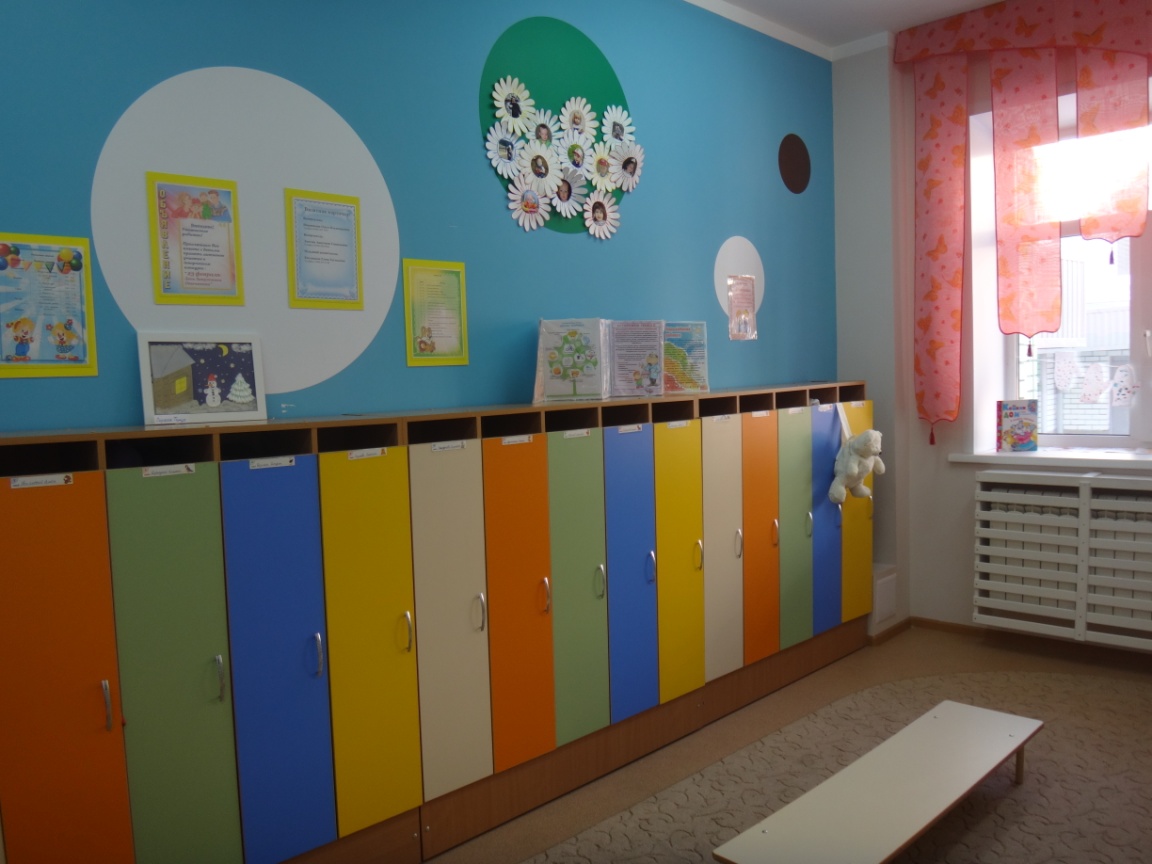 Группа №7
                    Старшая группа                             с 5 до 6 лет
После пяти лет резко возрастает потребность ребенка в общении со сверстниками. В игре и других видах совместной деятельности дети осуществляют обмен информацией, планирование, разделение и координацию функций. Постепенно складывается  дружный сплоченный детский коллектив.
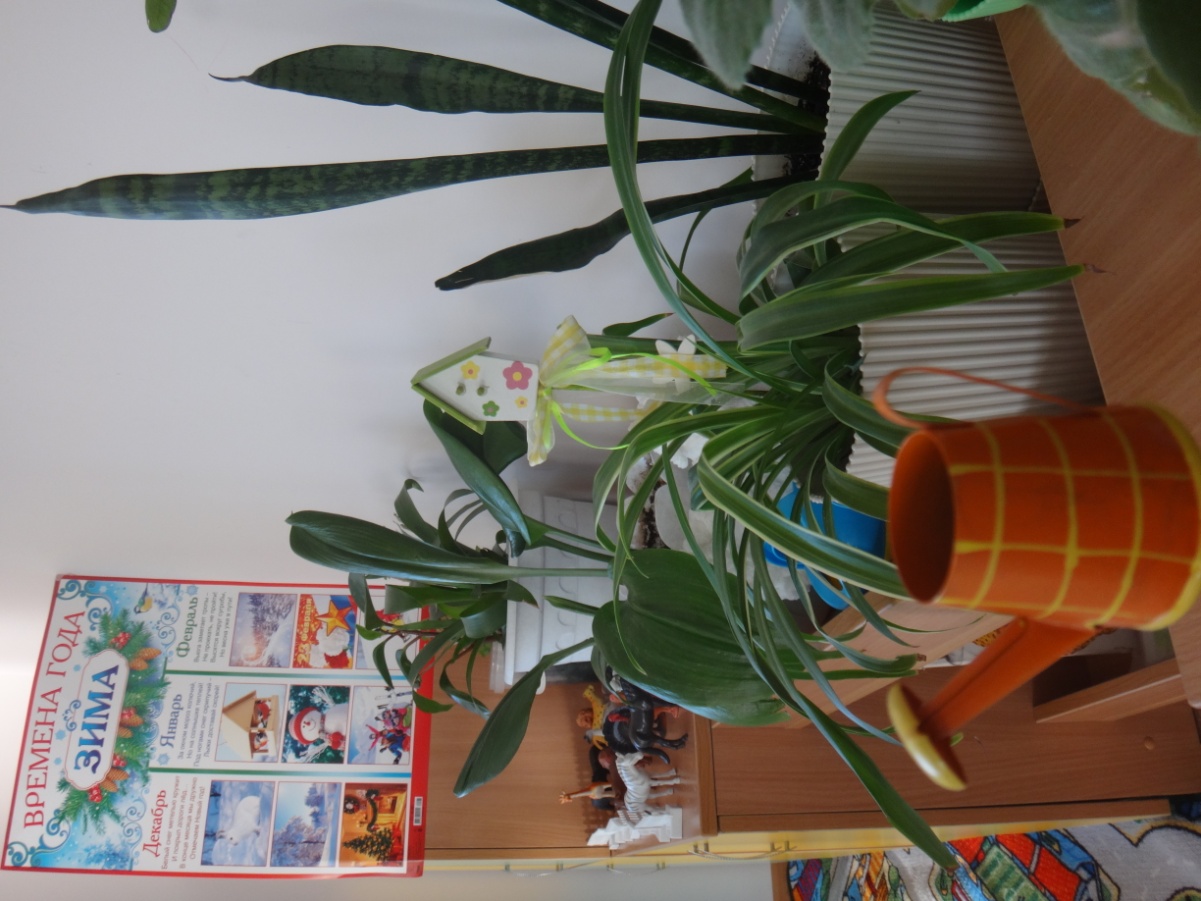 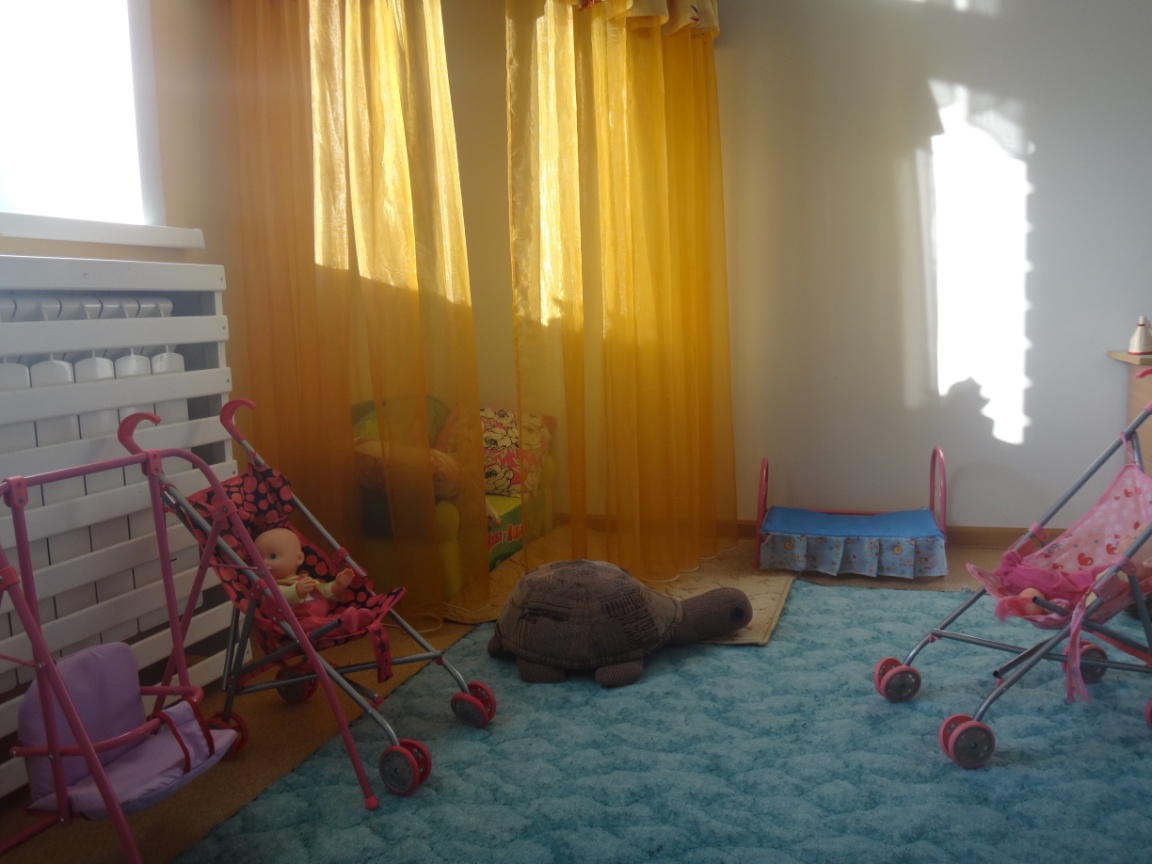 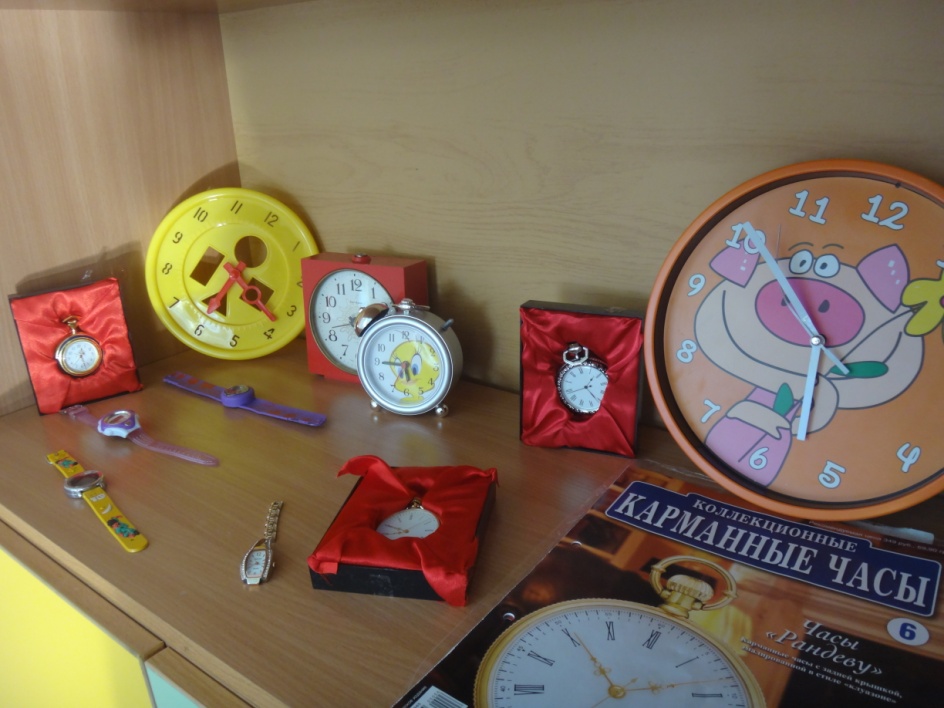 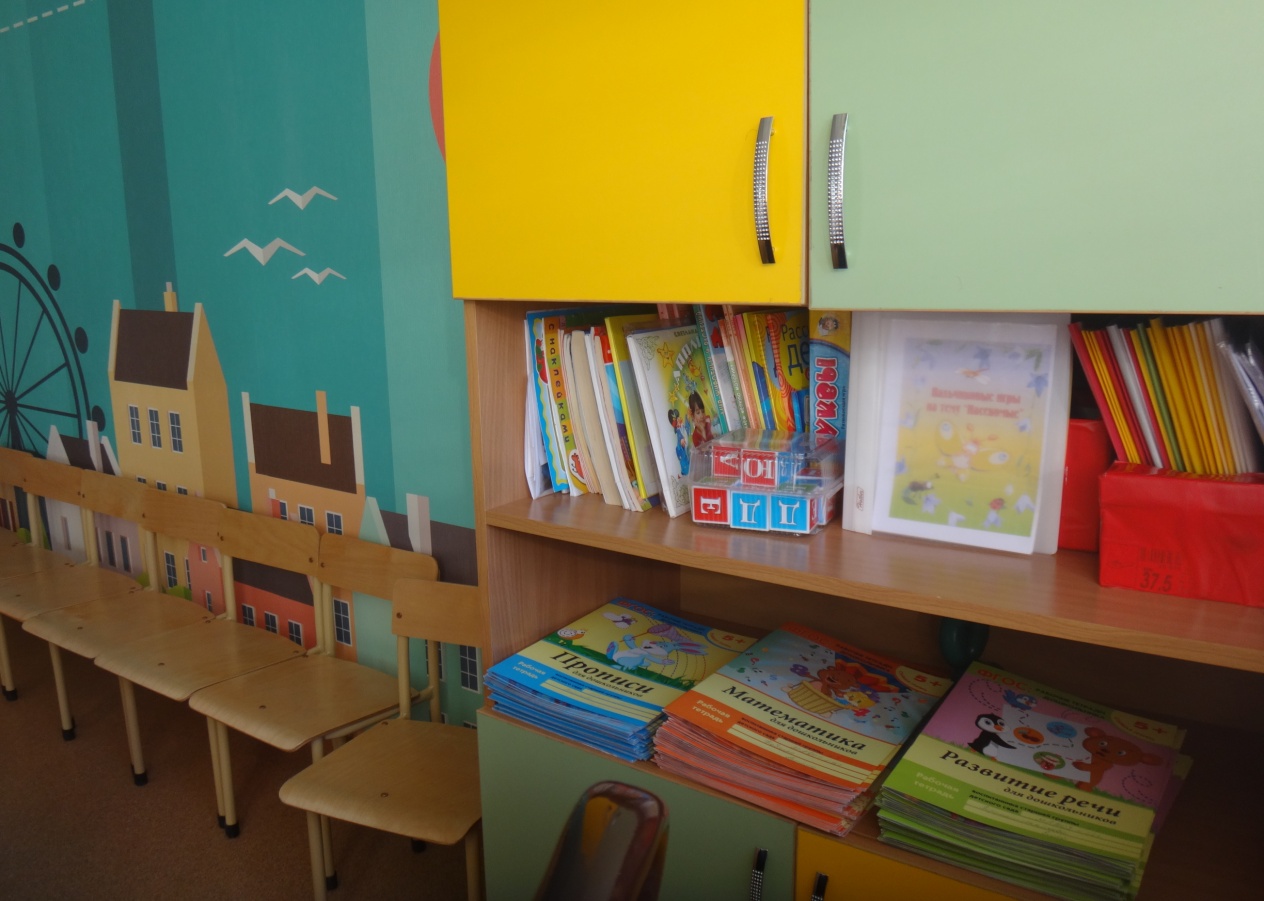 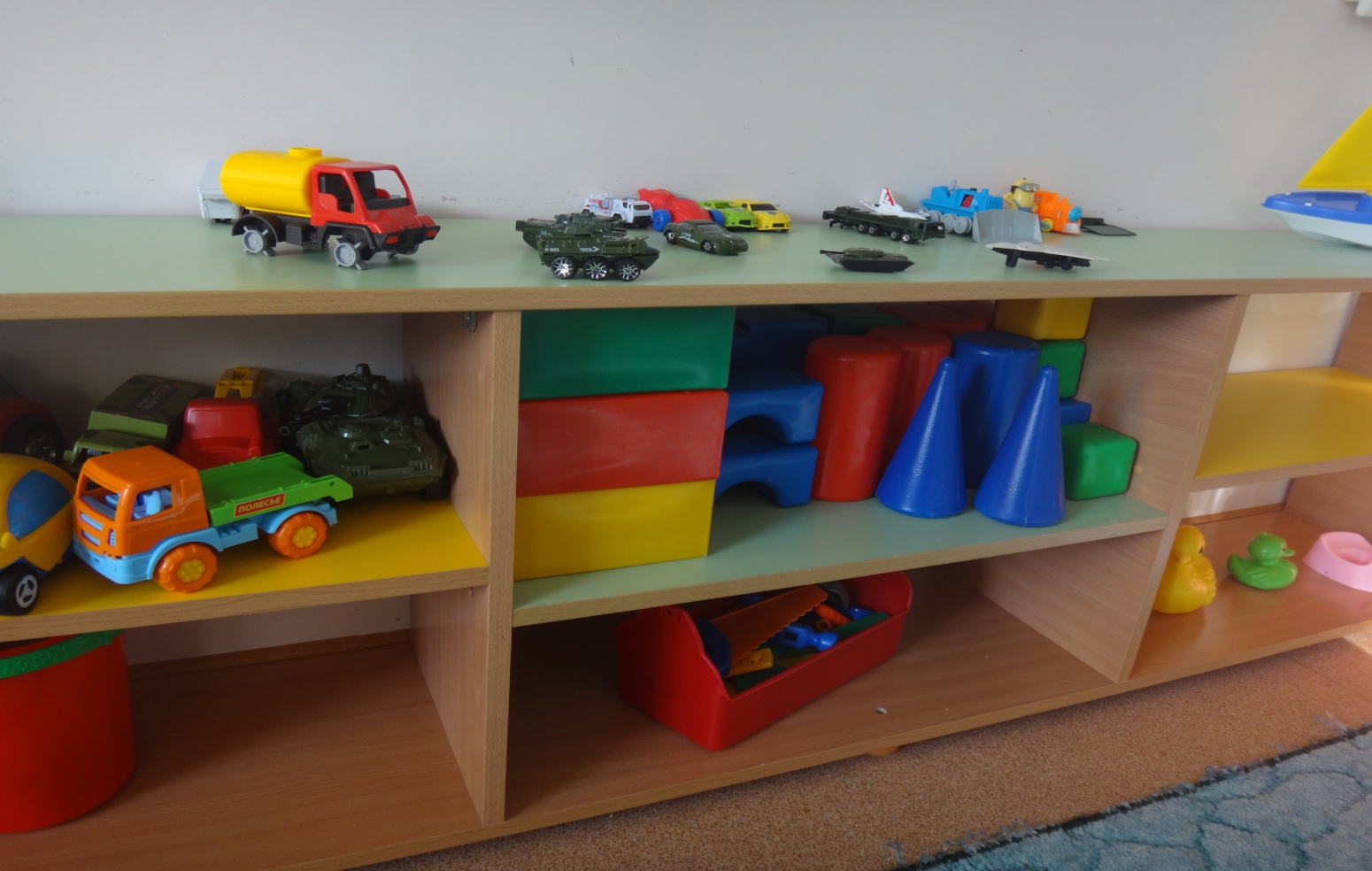 Группа №8                    Подготовительная группа                                      с 6 до 7 лет
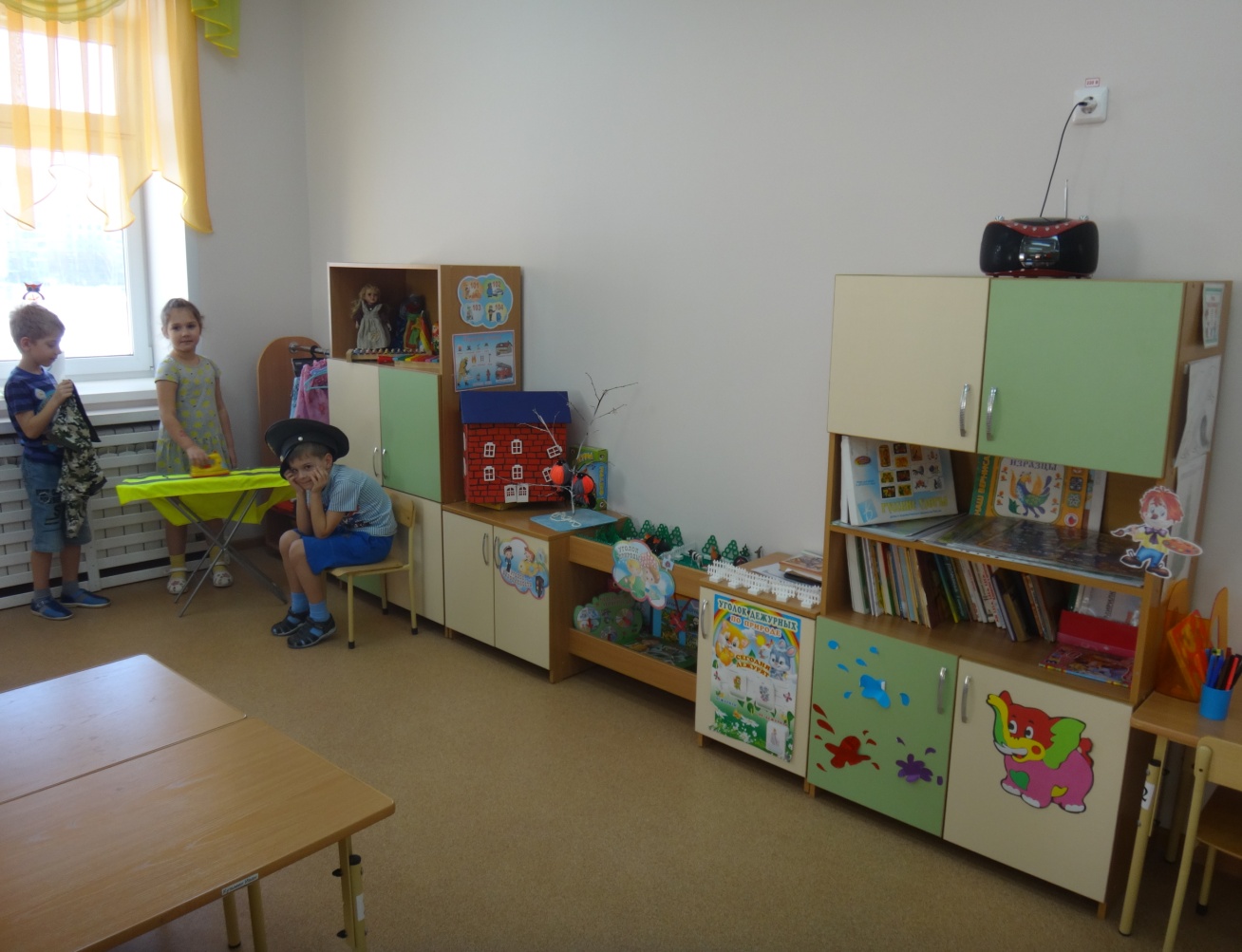 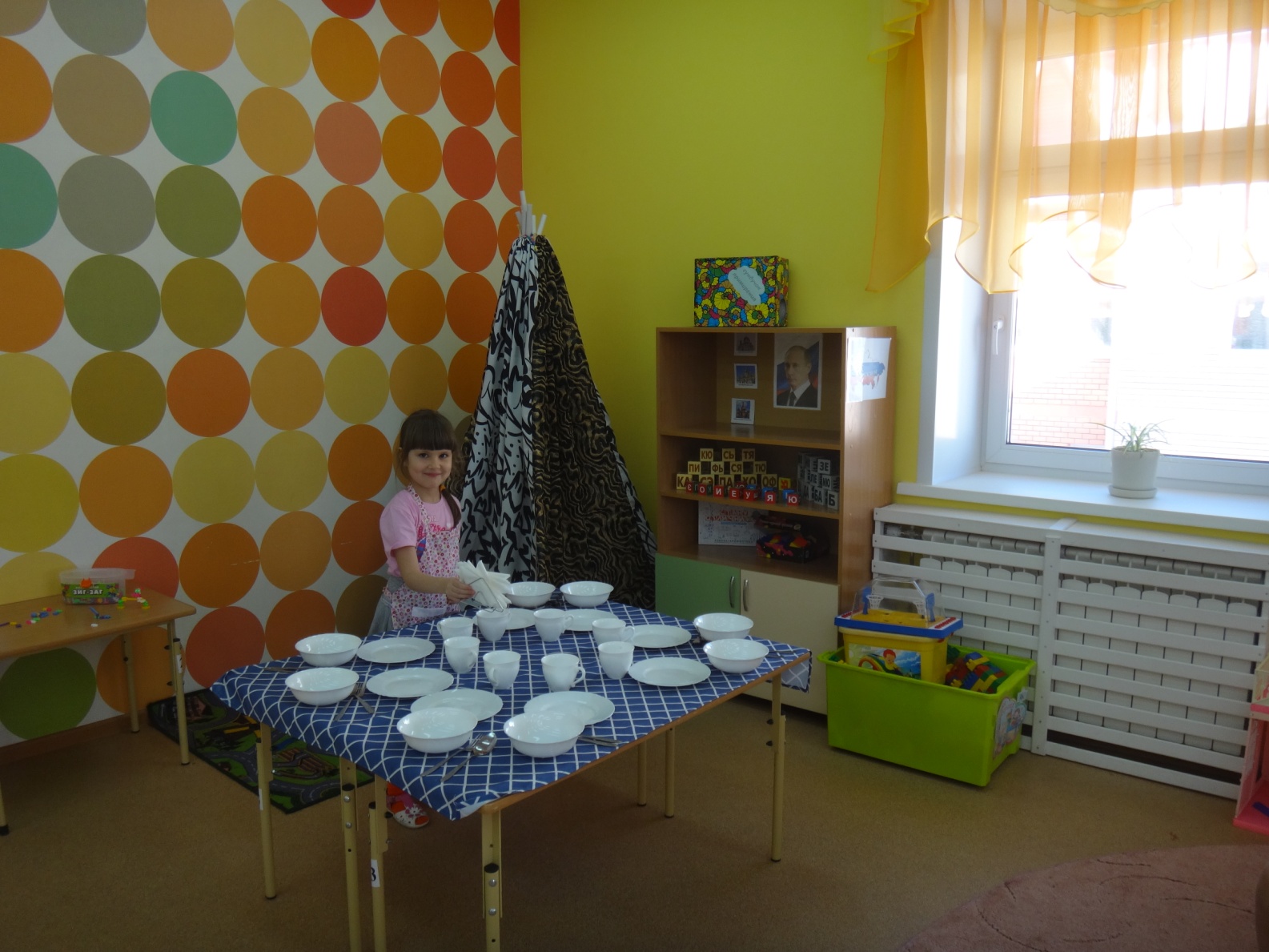 Ребята не  любят сидеть на одном месте. Они постоянно исследуют окружающий мир. Им очень нравится находить ответы на различные вопросы, участвуя в проведении экспериментов и различных опытов. Их  игры все разнообразнее и интереснее.
Размещение  оборудования по секторам позволяет детям объединяться подгруппами по общим интересам (конструирование, рисование, ручной труд, театрально-игровая деятельность, экспериментирование.)
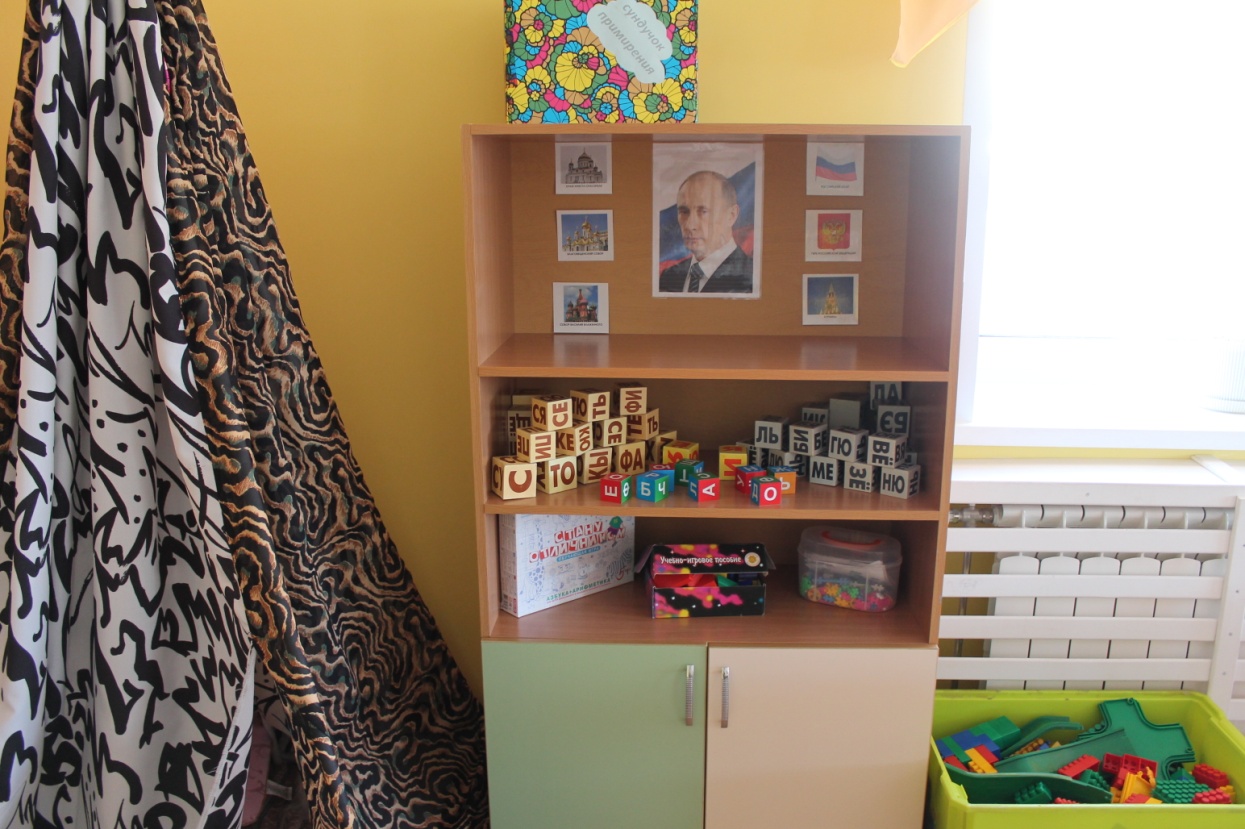 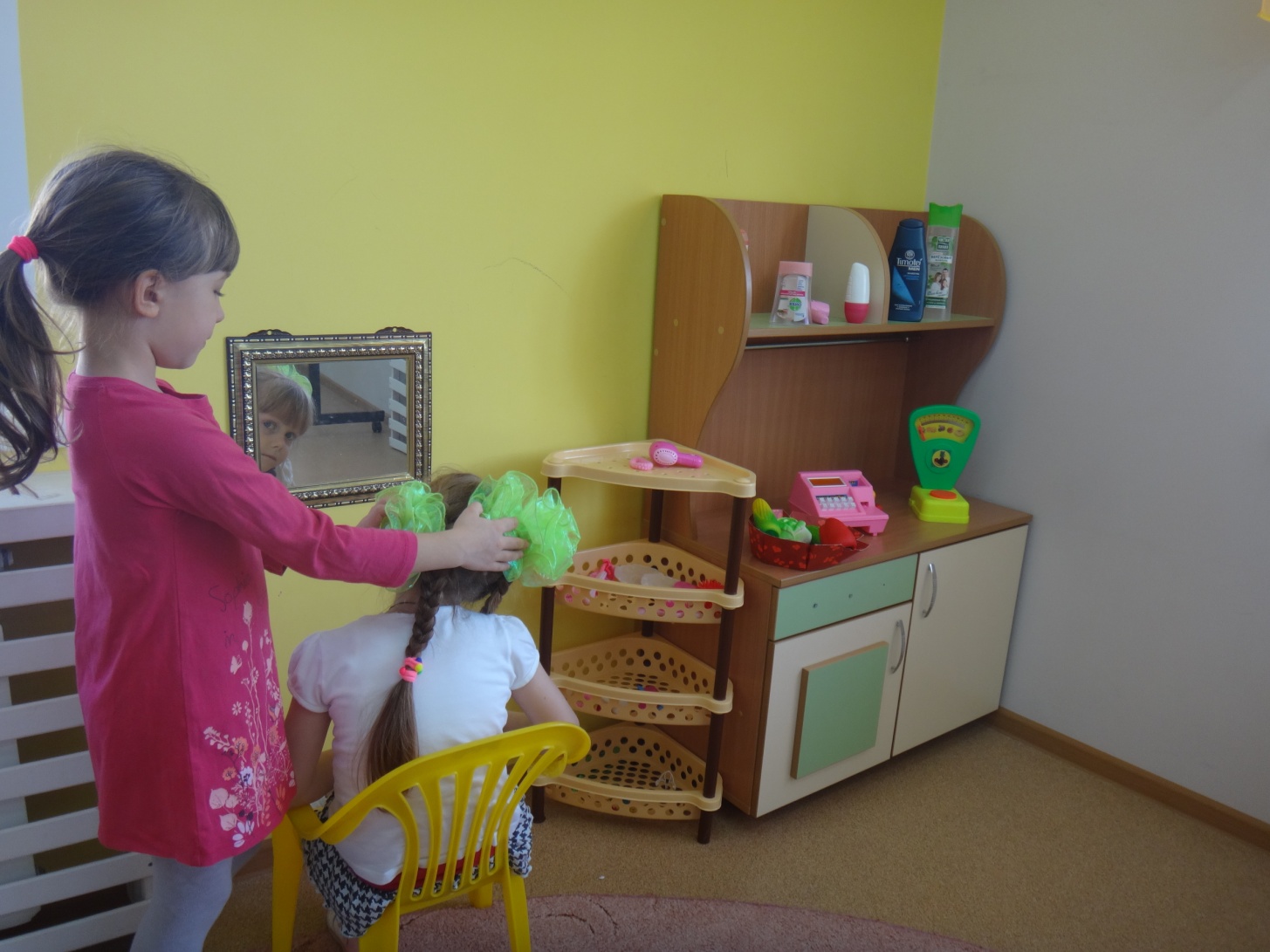 Широко  используются материалы, побуждающие детей к освоению грамоты, и познанию окружающего мира.
Группа №9
                    Вторая младшая группа                                      с 3х до 4х лет
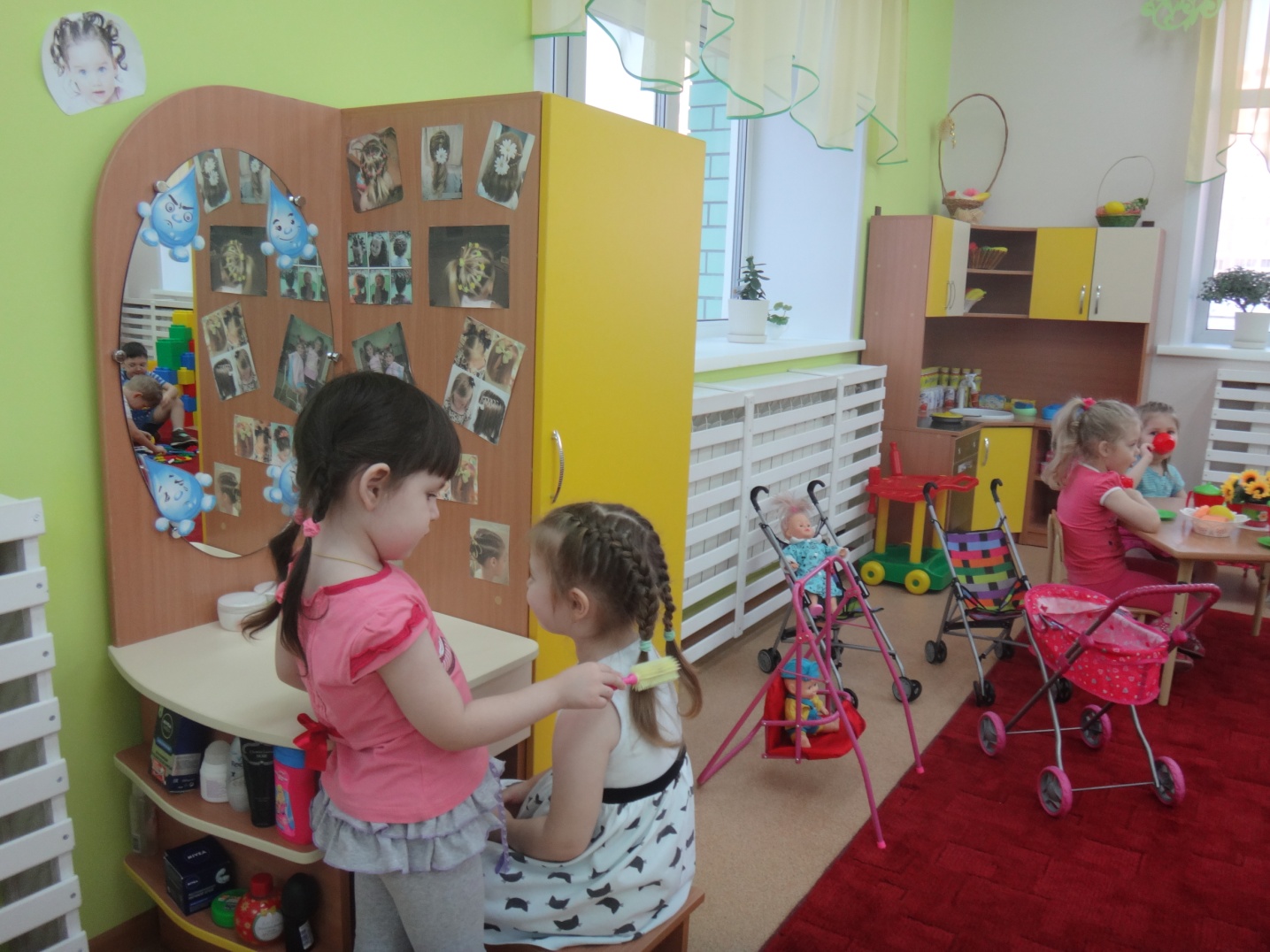 В 3-4 года ребёнок начинает чаще и охотнее вступать в общение со сверстниками ради участия в общей игре или продуктивной деятельности. Пространство группы, организованно поэтому в виде хорошо разграниченных зон, где каждый ребенок может найти себе занятие по душе.
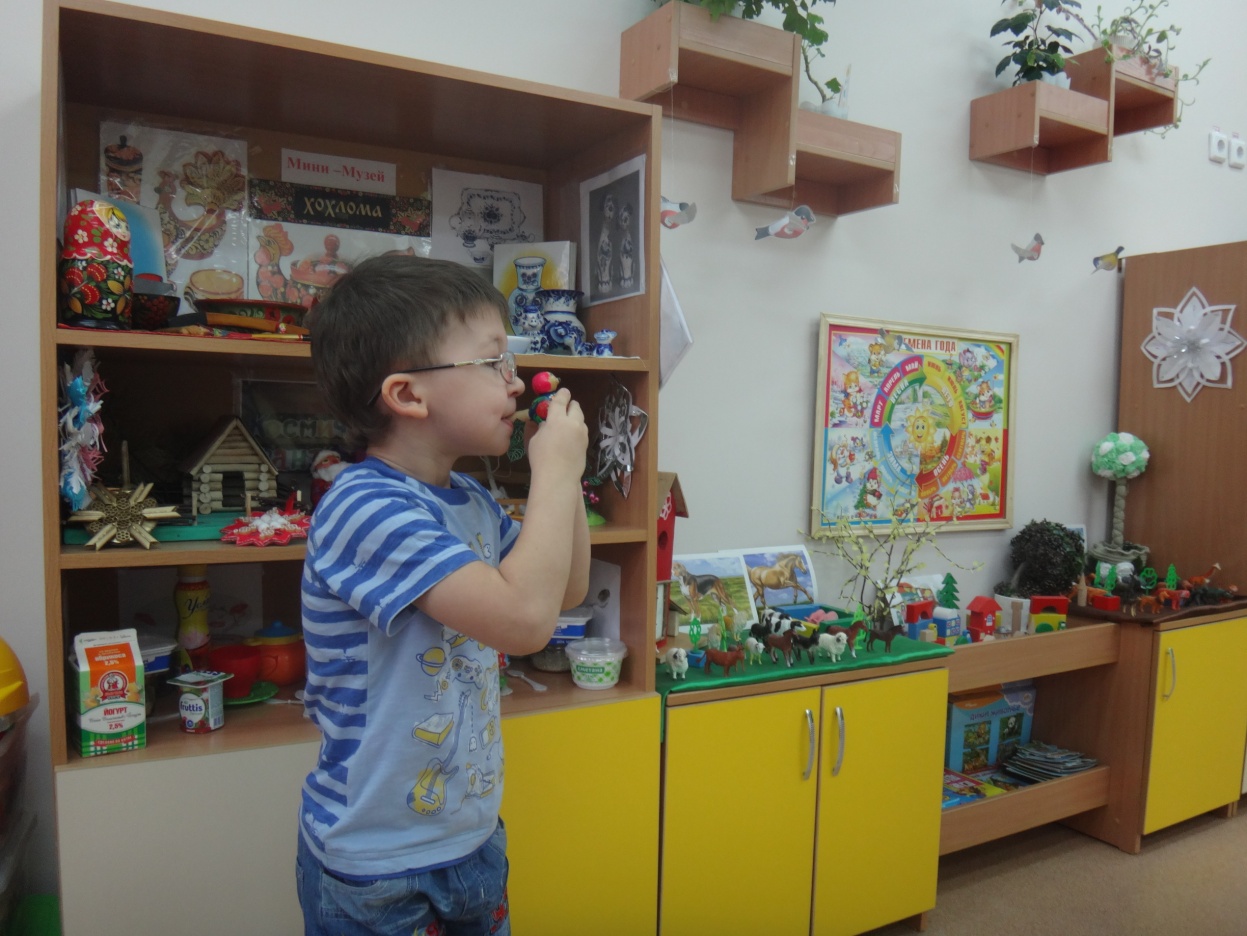 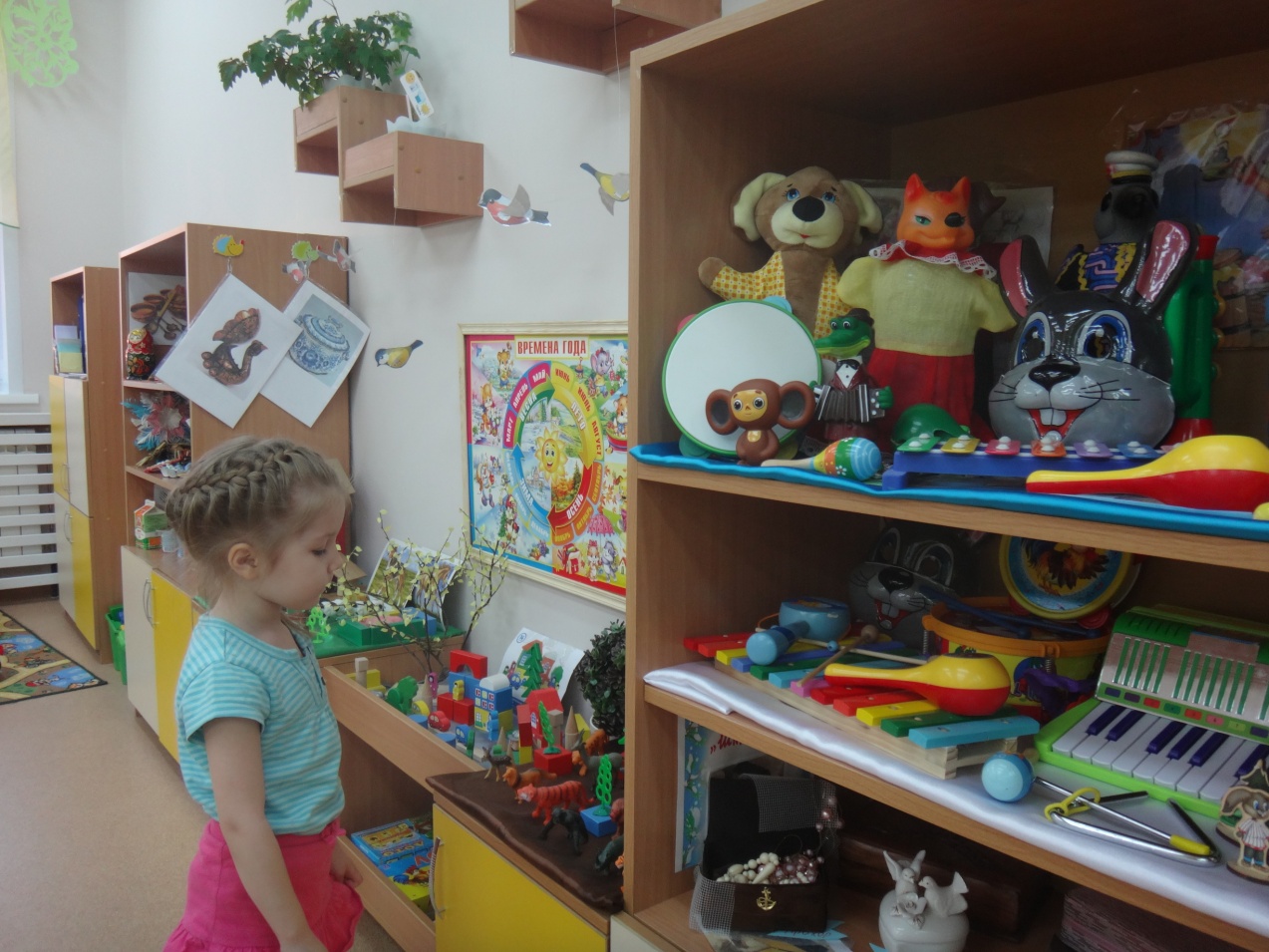 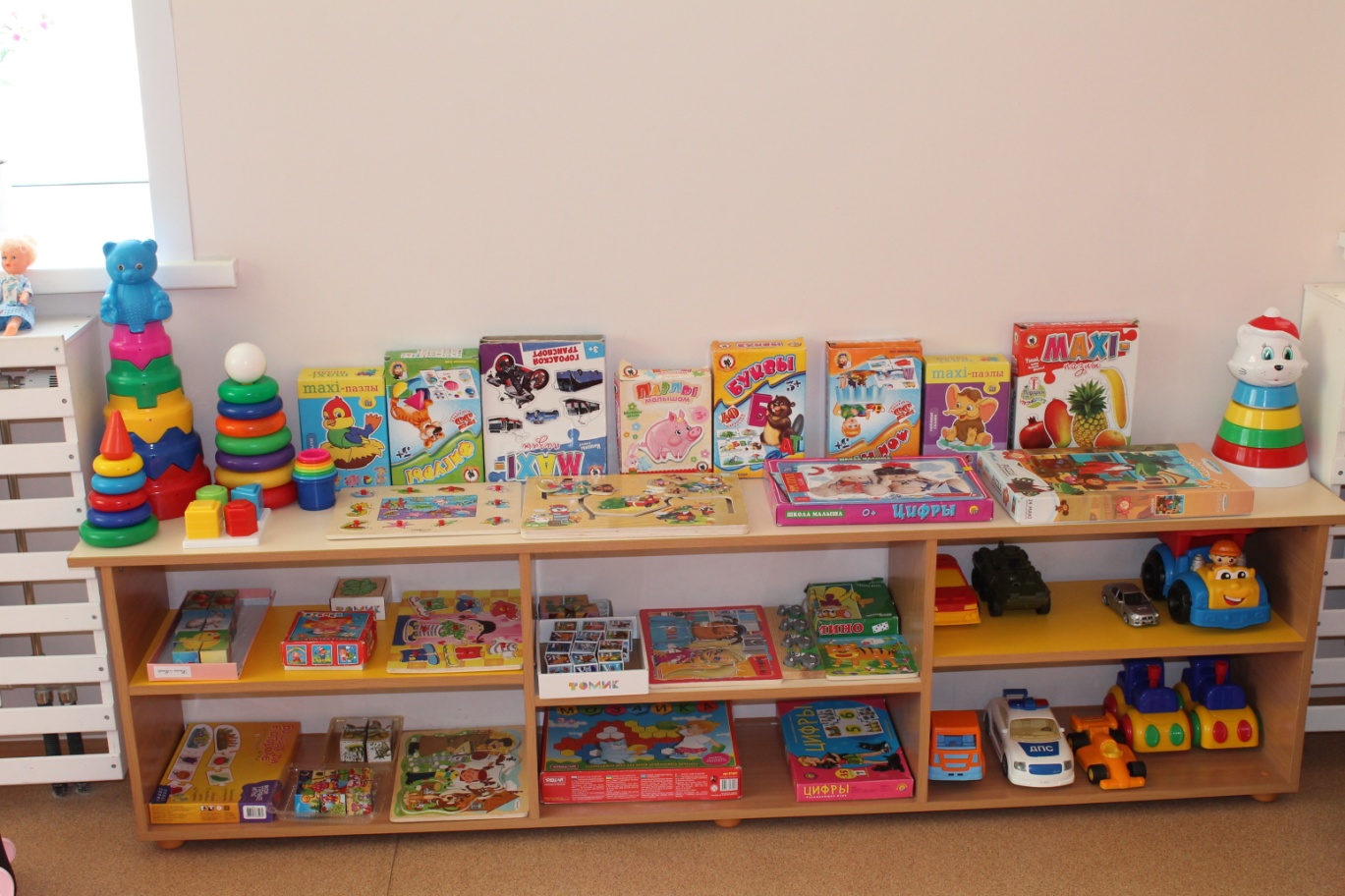 Группа №10
                    Вторая младшая группа                                      с 3х до 4х лет
Группа №10
                    Вторая младшая группа                                      с 3х до 4х лет
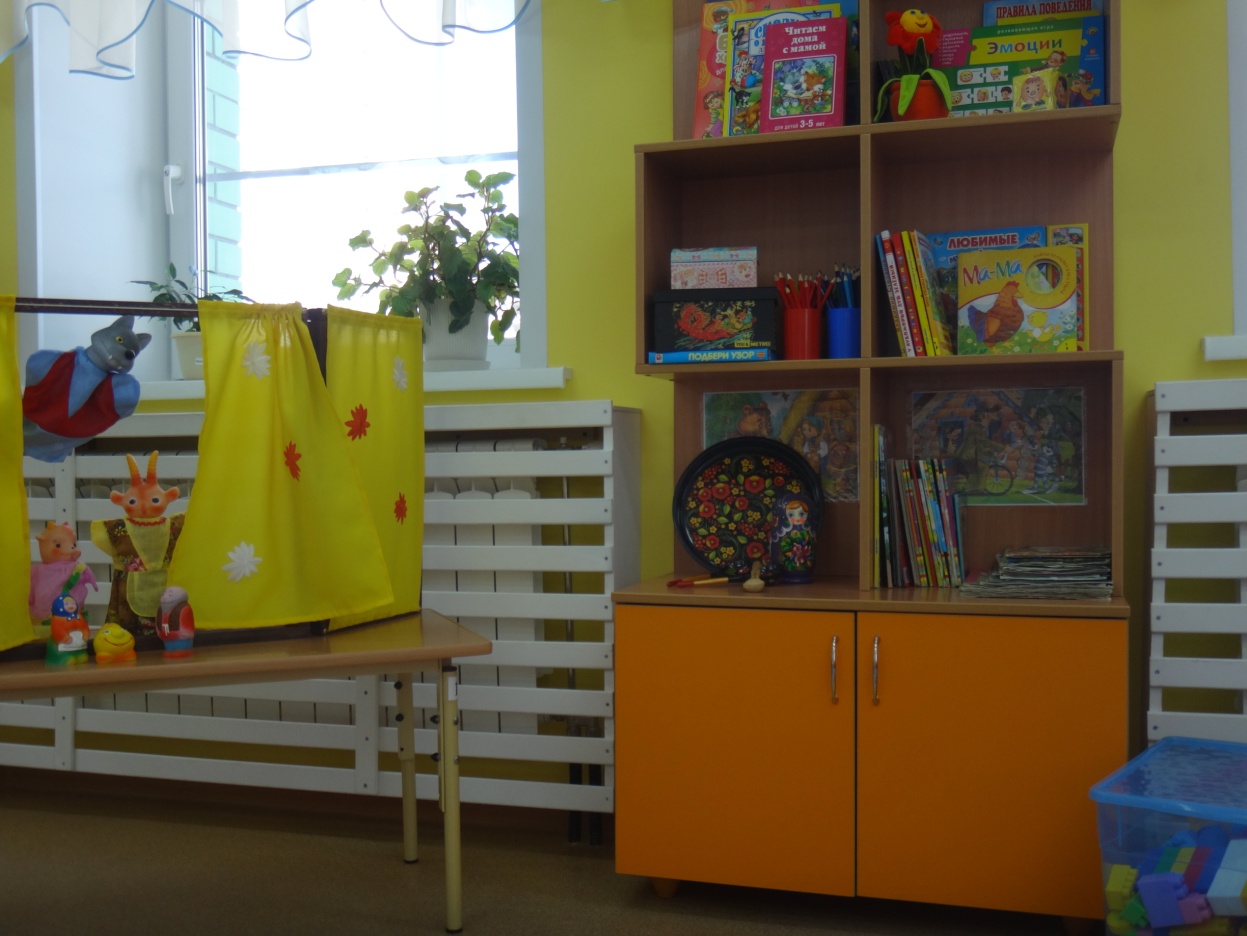 В этом возрасте ведущая роль отводится игровой деятельности  в развитии детей, это в  свою очередь
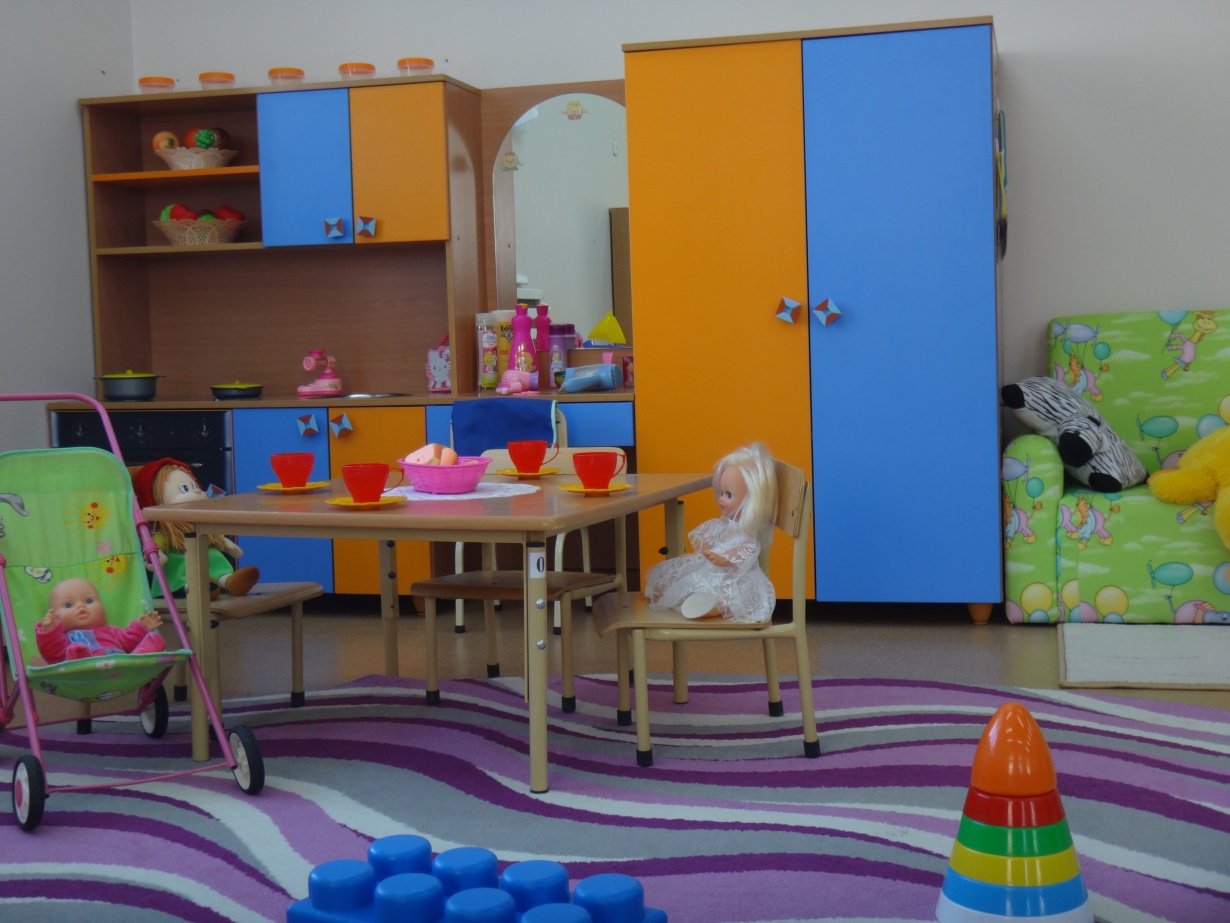 обеспечивает эмоциональное благополучие каждого ребенка, развитие его положительного самоощущения, компетенции в сфере  отношений к миру, к людям, к себе.
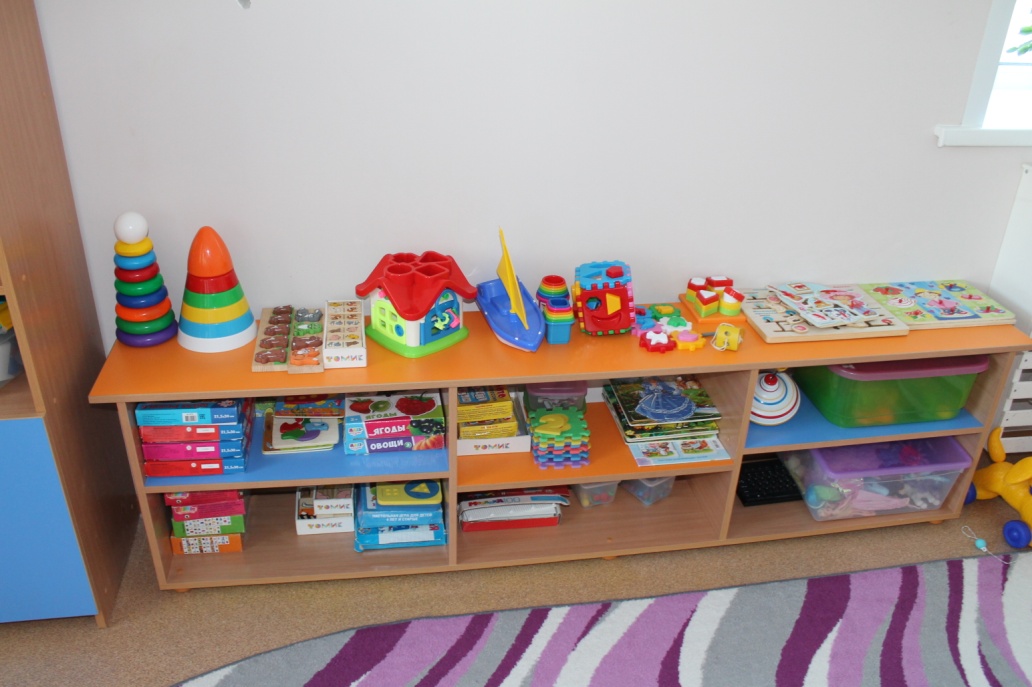 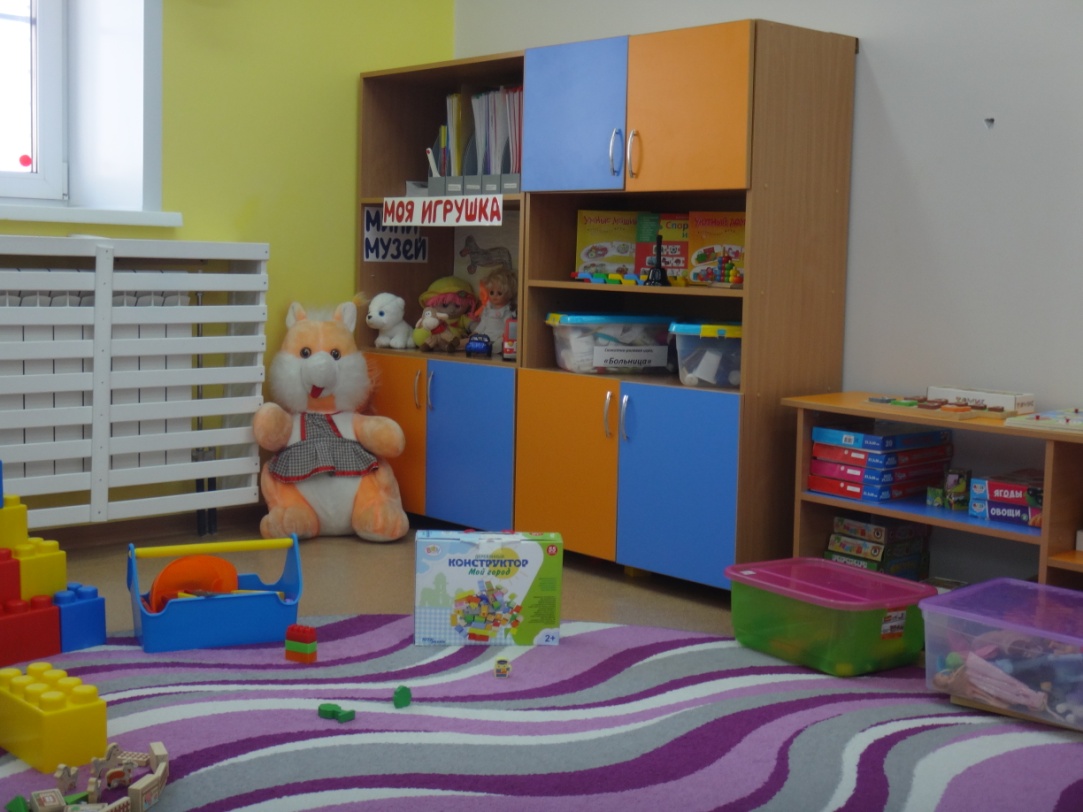 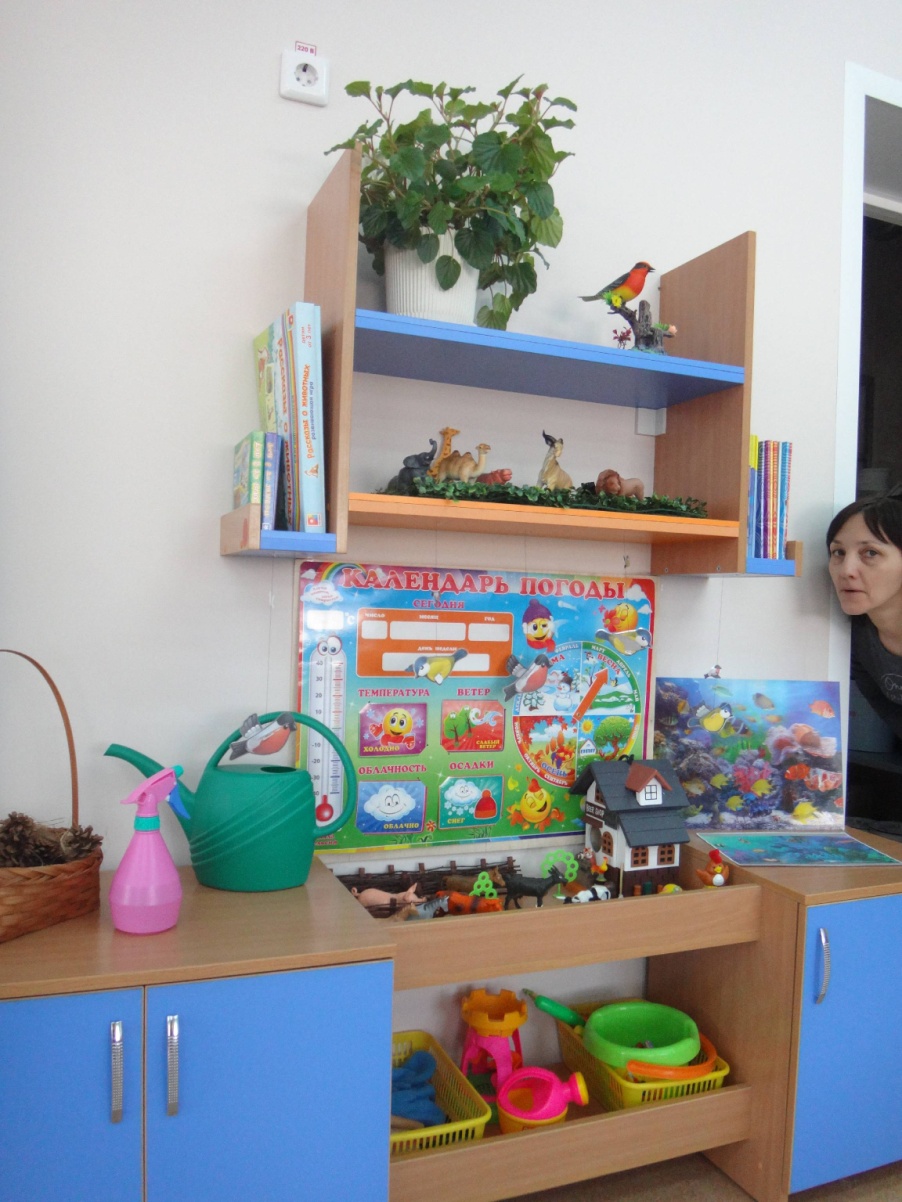 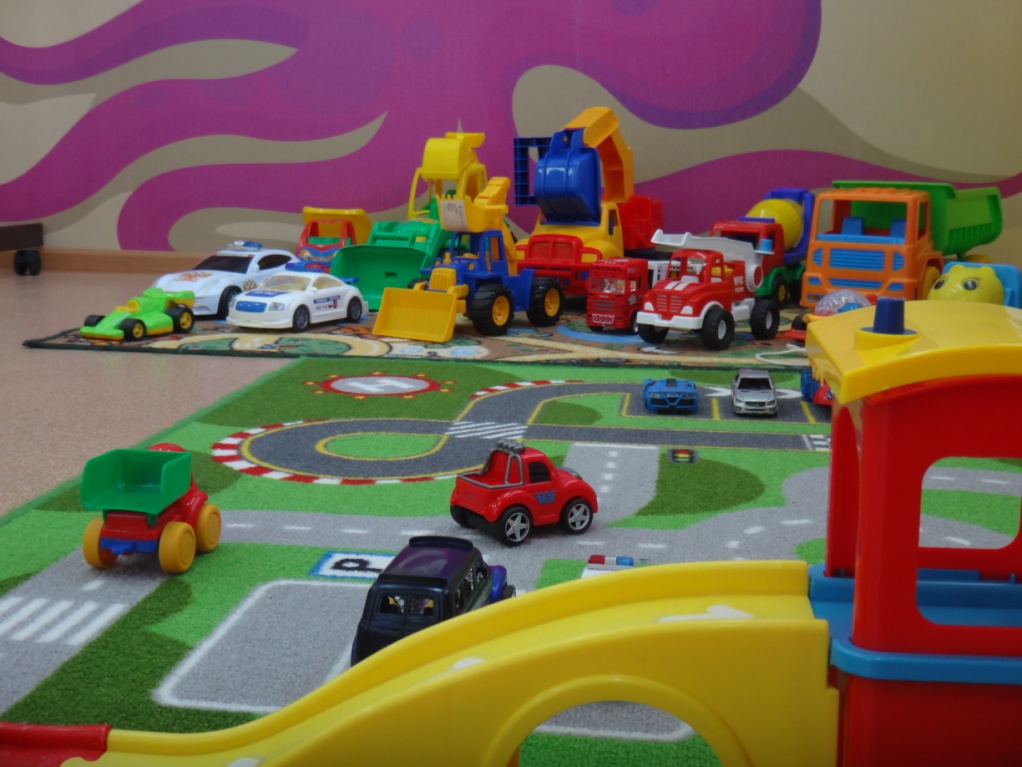 Группа №11
  Старшая коррекционная  группа               с 5 до 6 лет
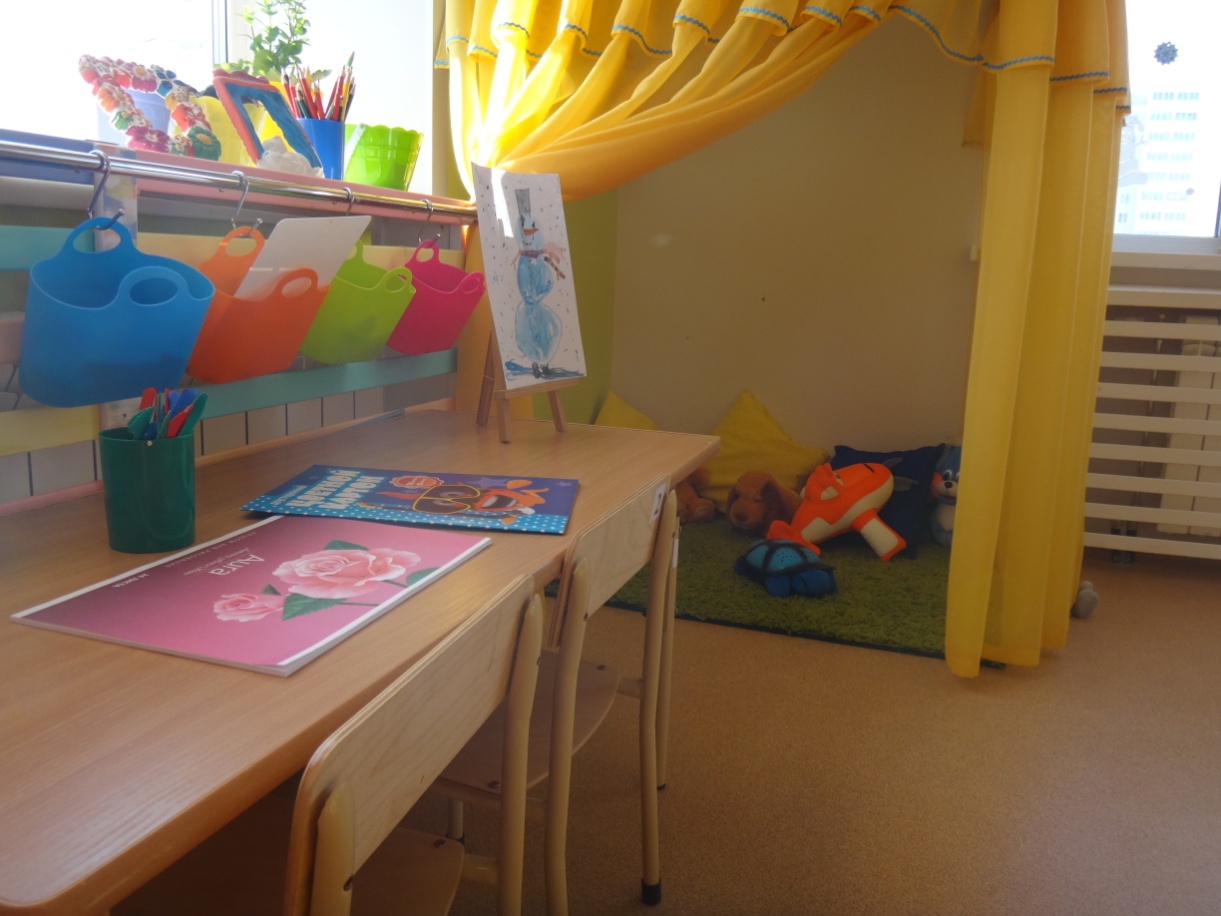 Отличительной особенностью группы является зона работы логопеда с детьми.
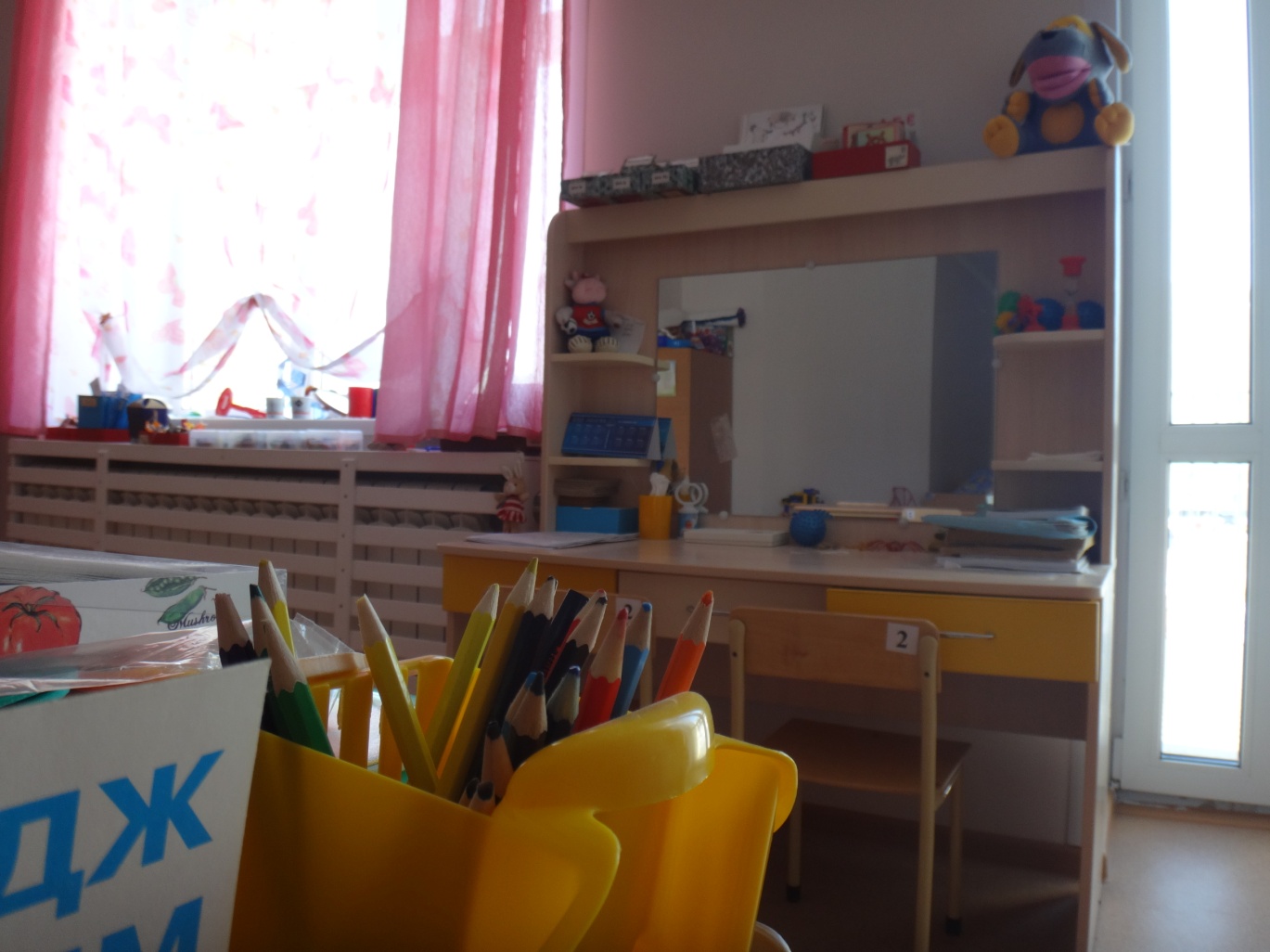 Также группа оборудована всем необходимым для общего развития ребят
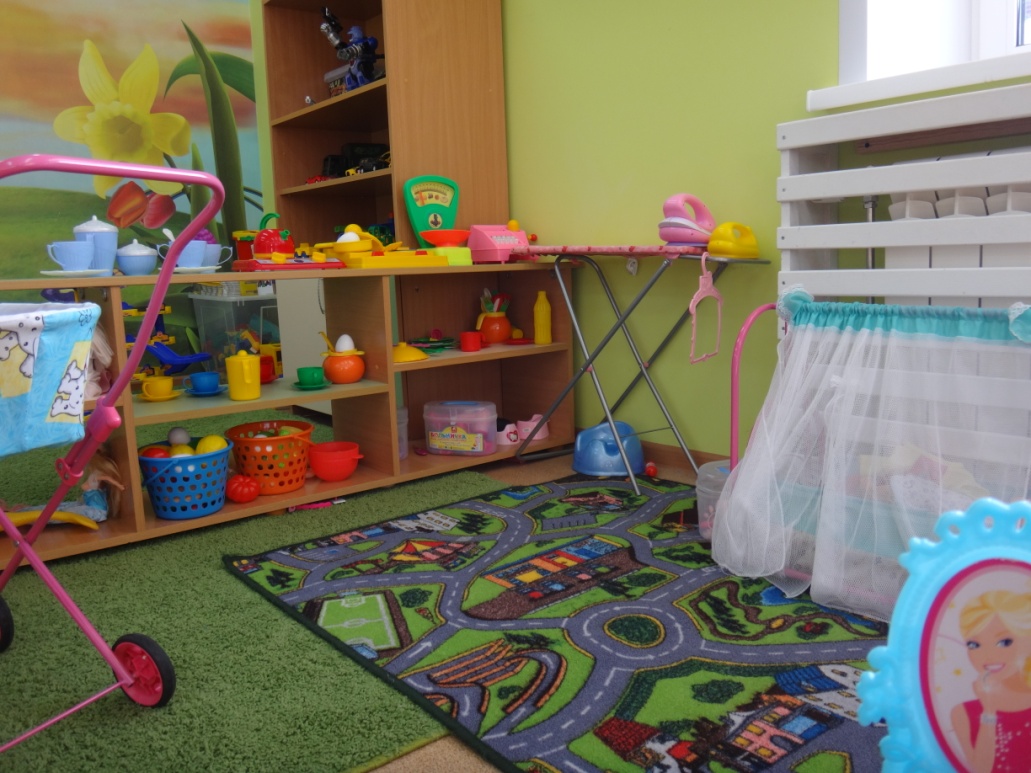 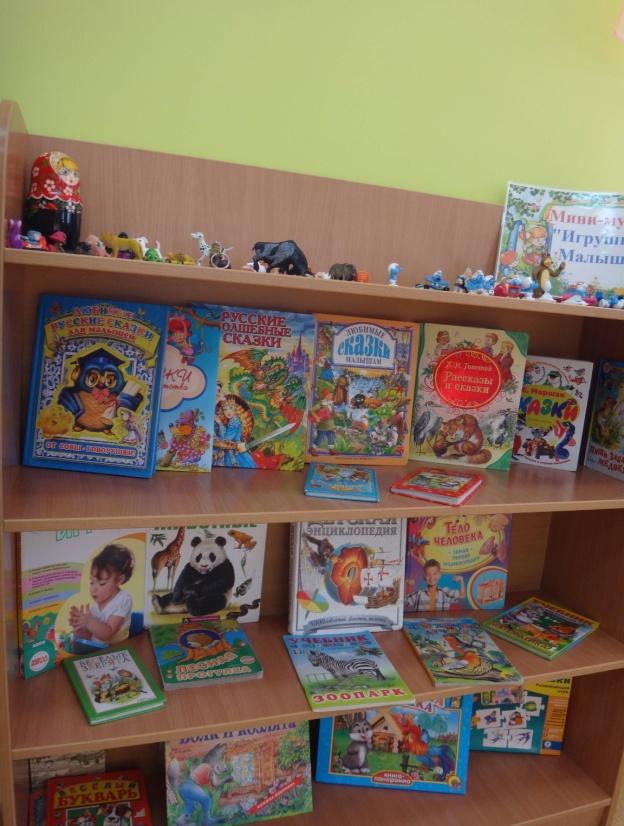 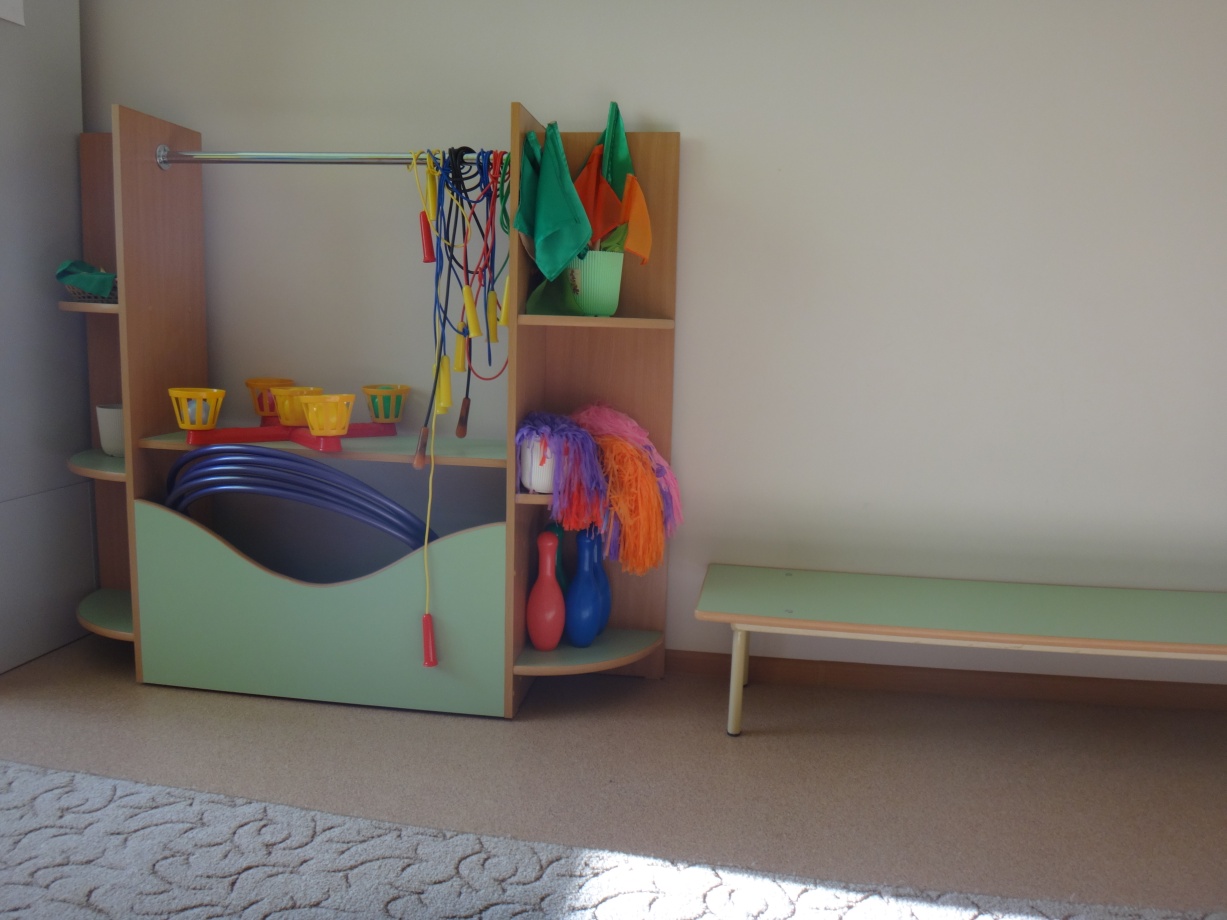 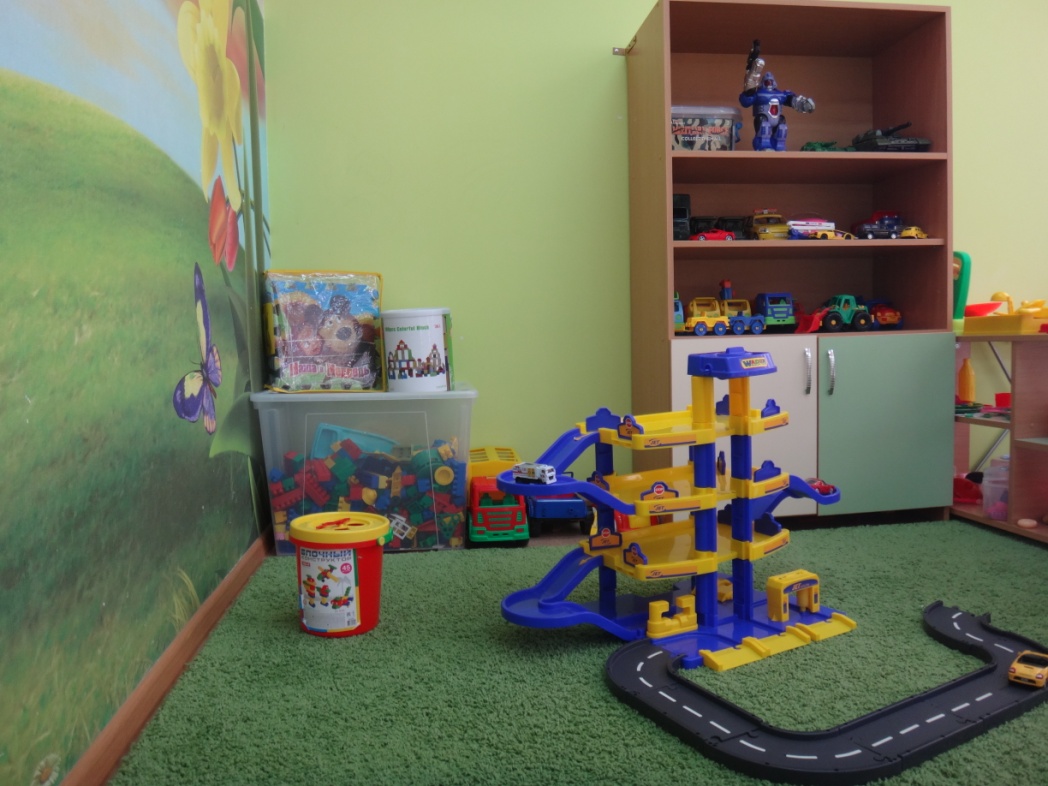 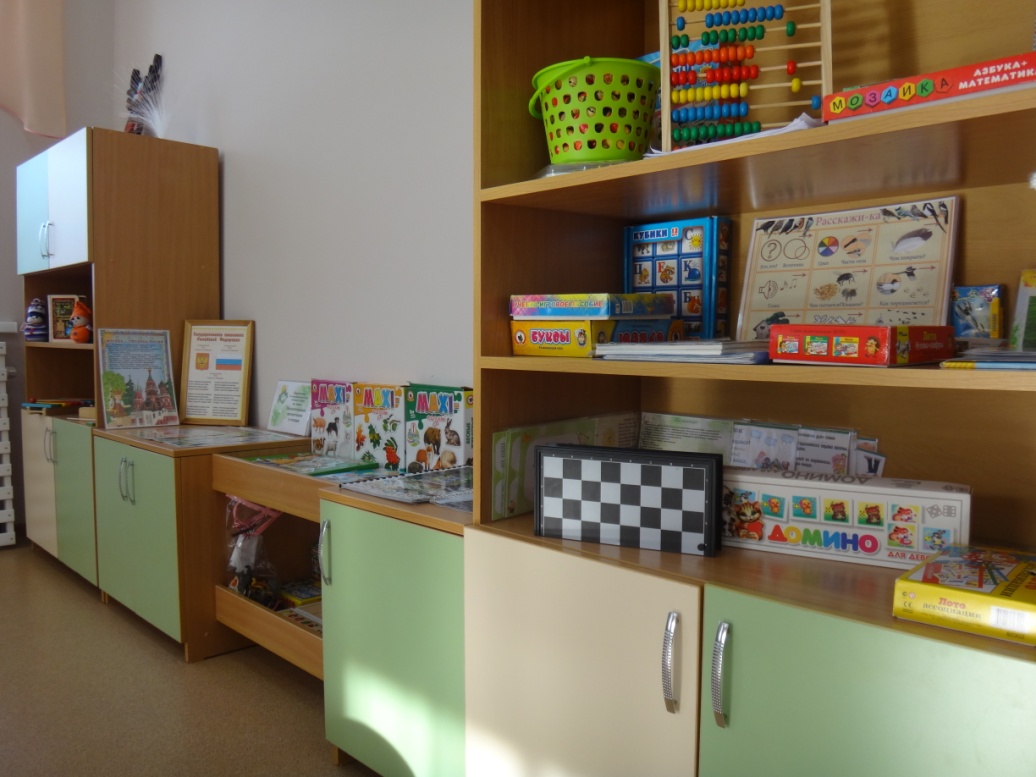 Группа №12
  Старшая коррекционная  группа                       с 5 до 6 лет
РППС группы направленно на полноценное развитие всех видов детской деятельности, коррекцию отклонений высших
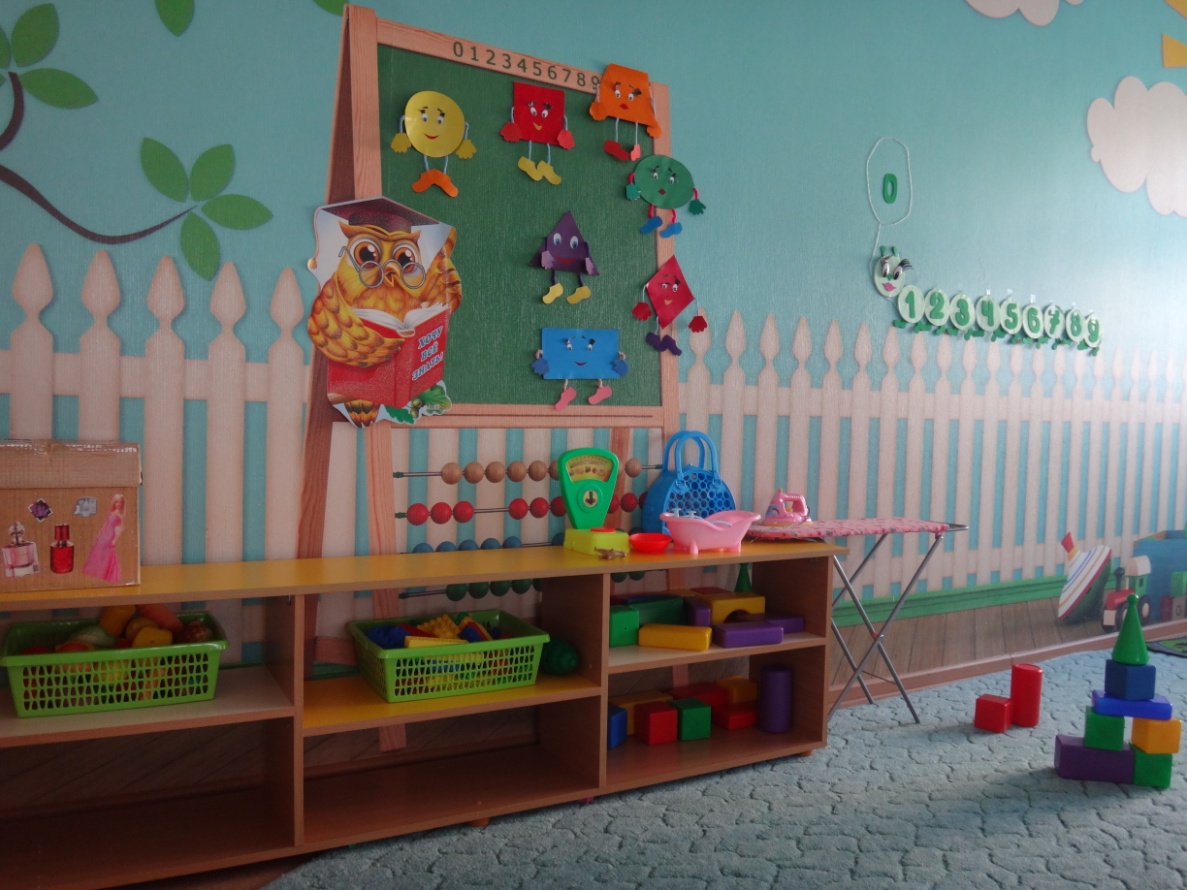 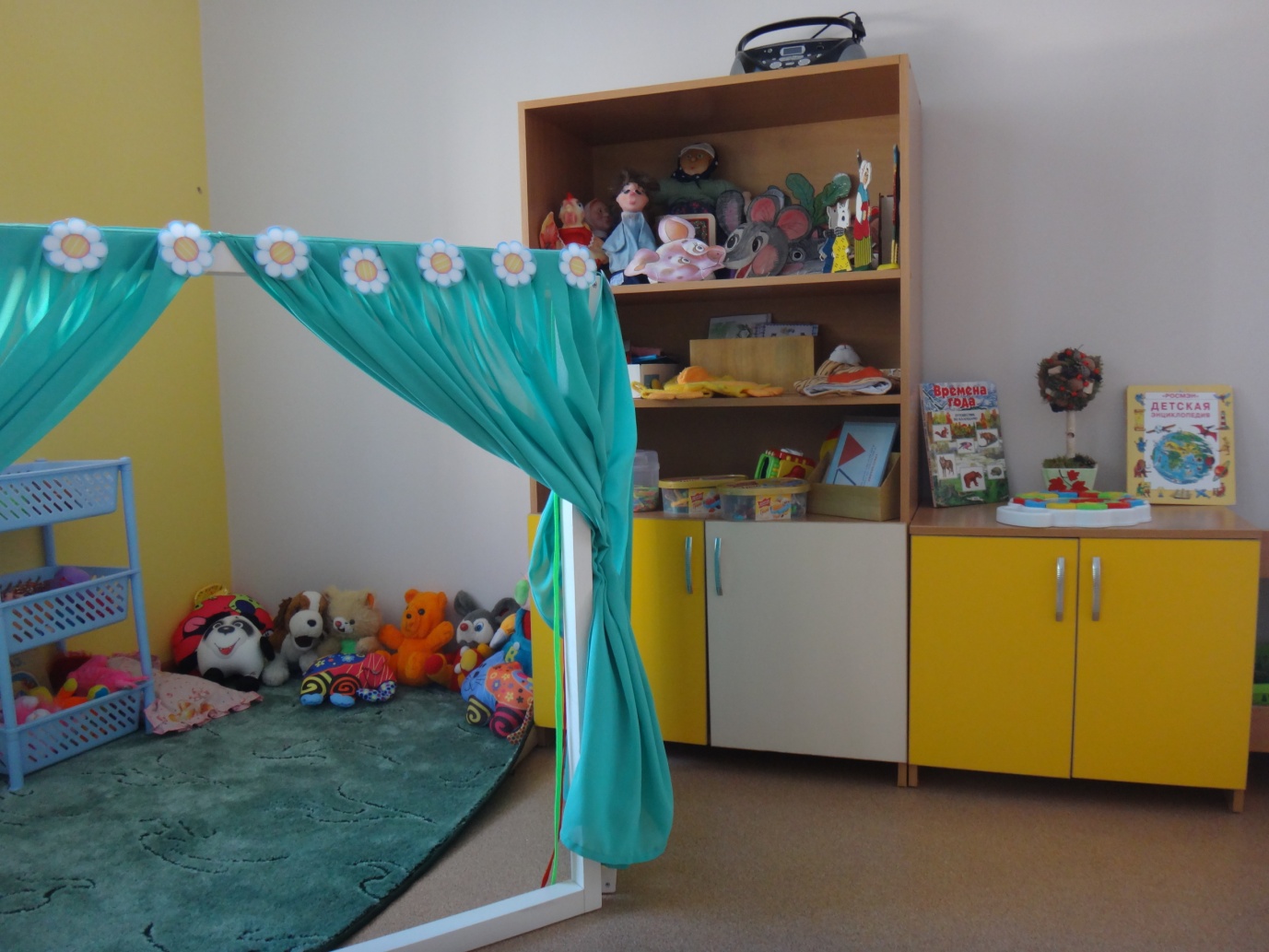 психических функций и становление личности ребенка. Охрану и укрепление здоровья детей
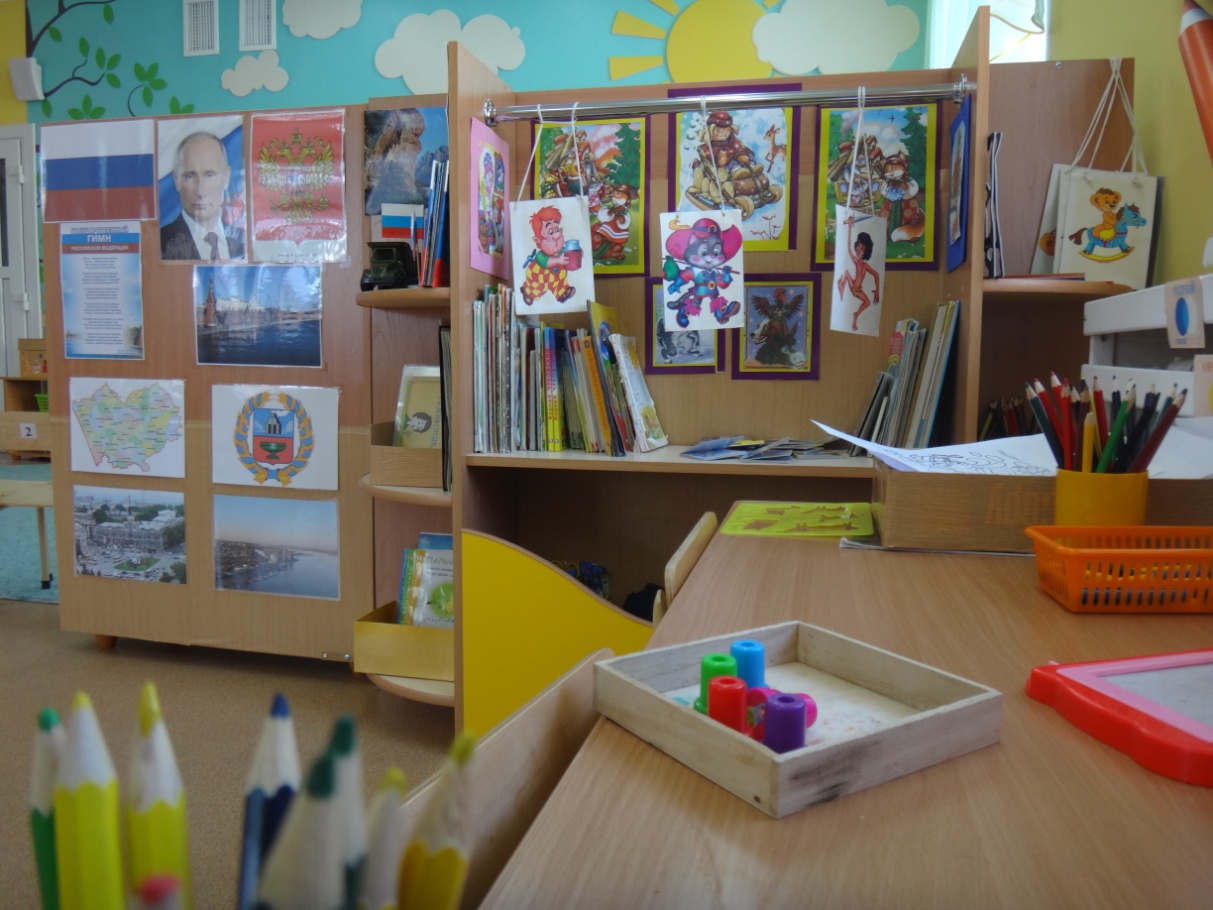 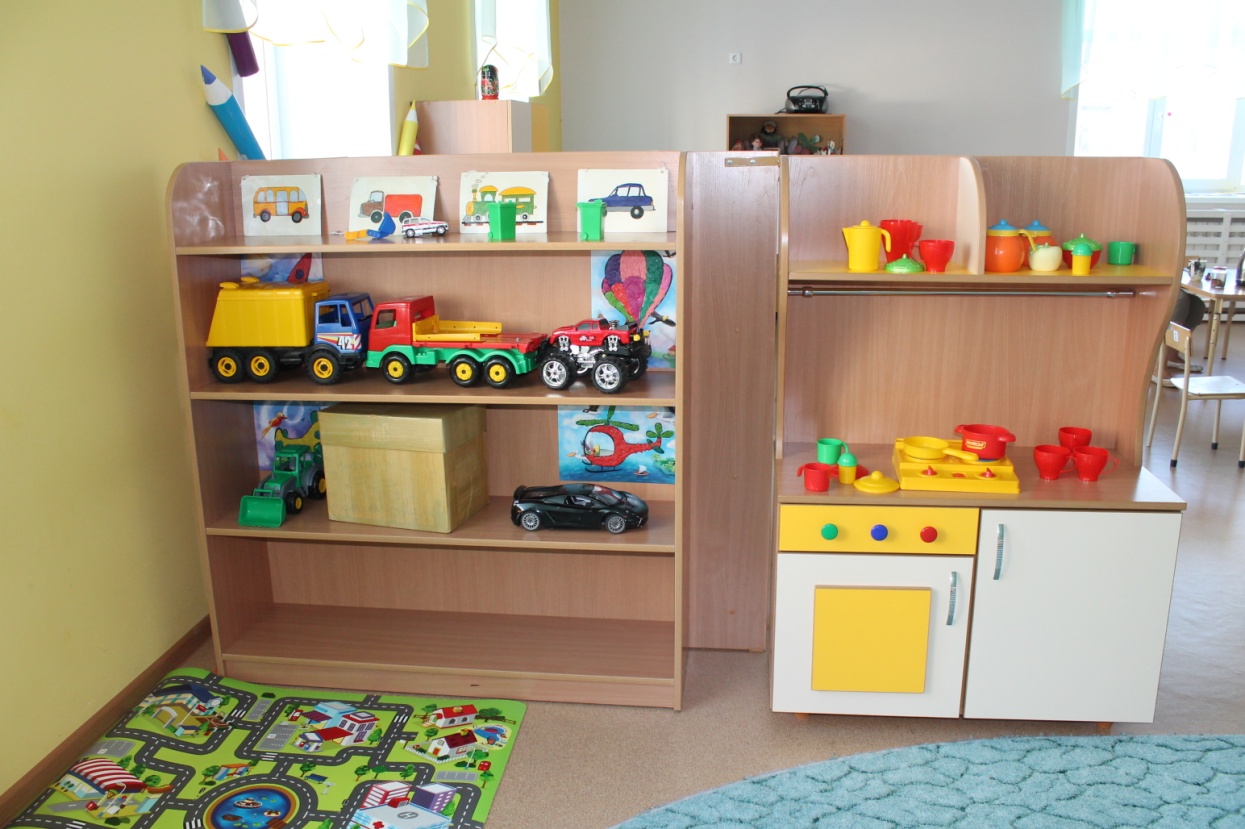 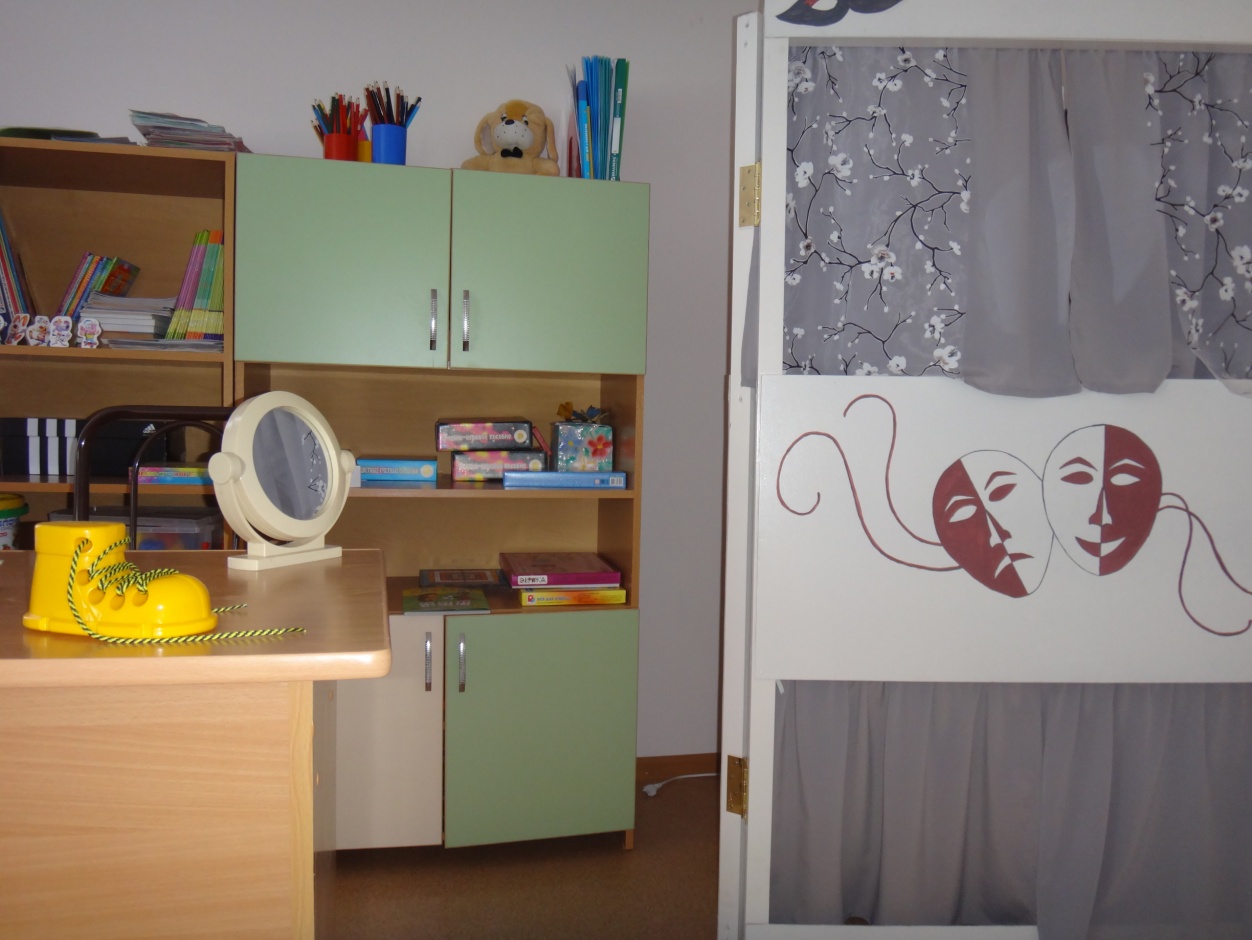 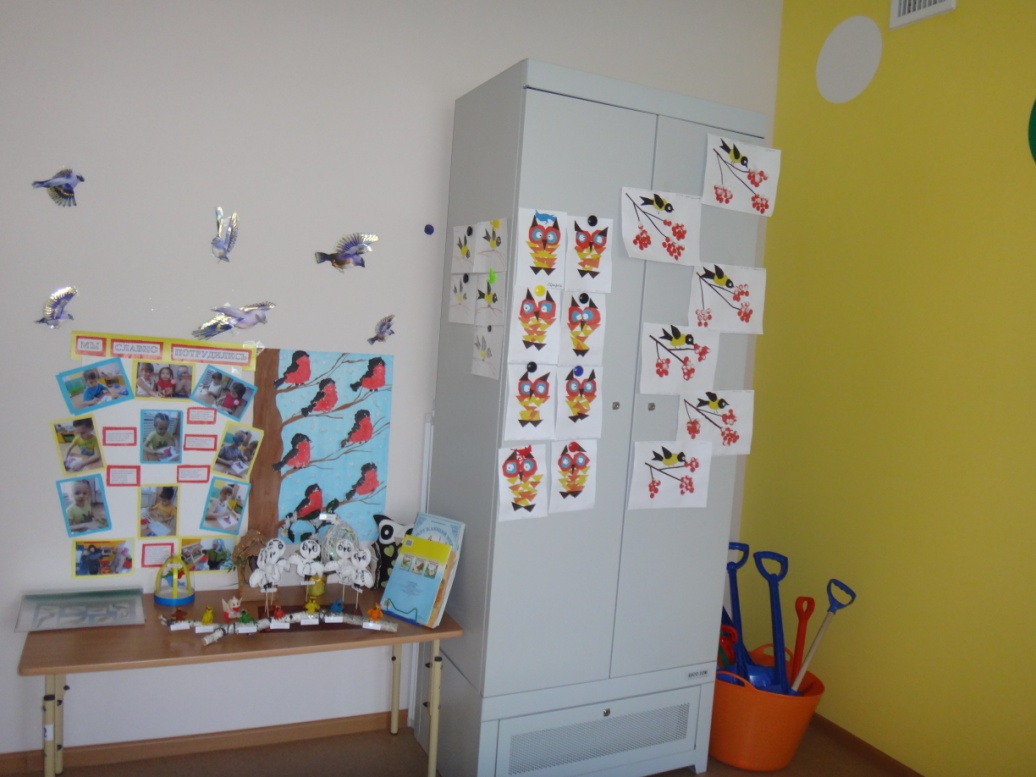 Группа №13                      Средняя группа                                      с 4х до 5 лет
РППС группы организованна с учетом возможностей для детей играть и заниматься отдельными подгруппами. Пособия и игрушки располагаются так, чтобы не мешать их свободному перемещению.
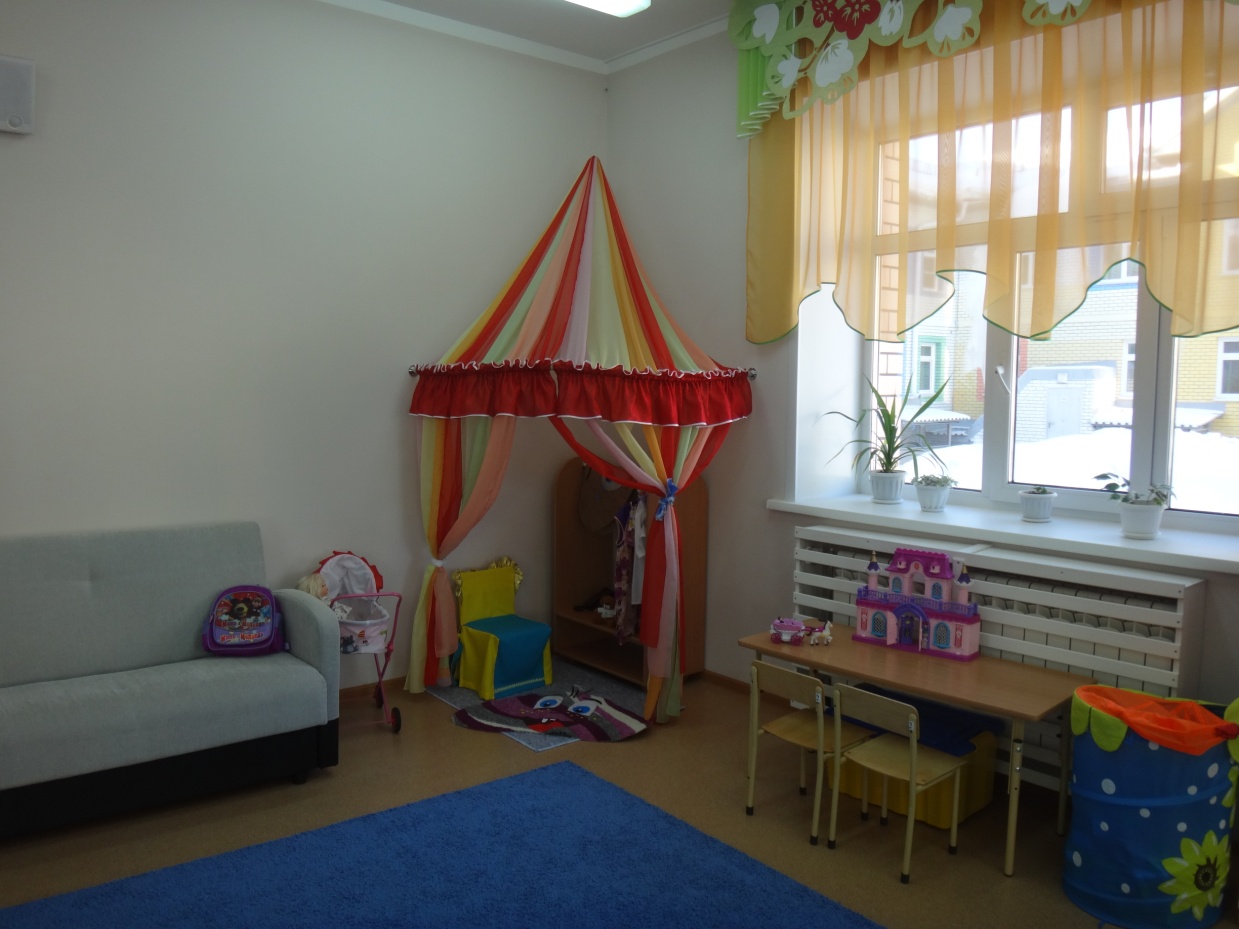 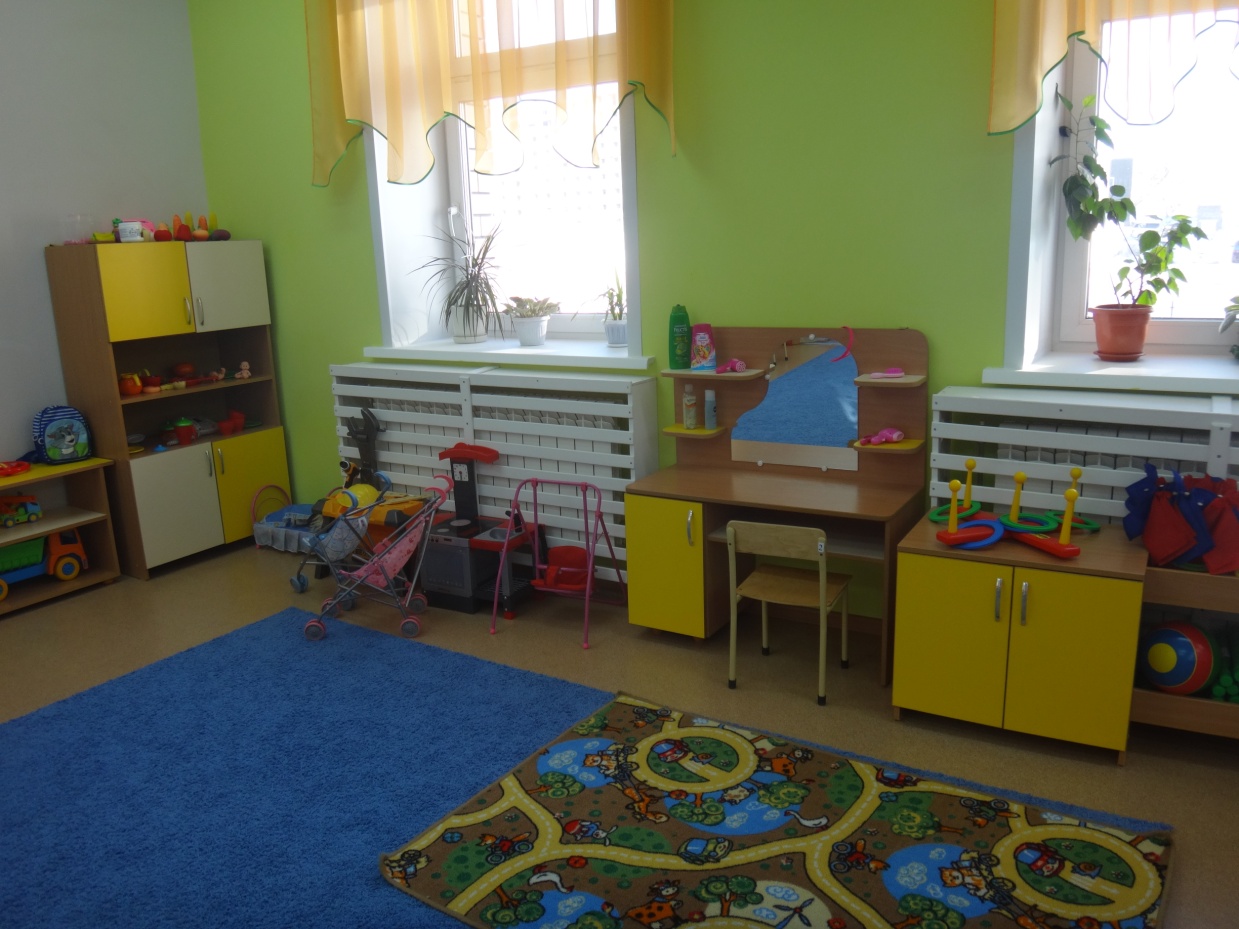 Предусмотрено место для временного уединения дошкольника, где он может подумать, помечтать
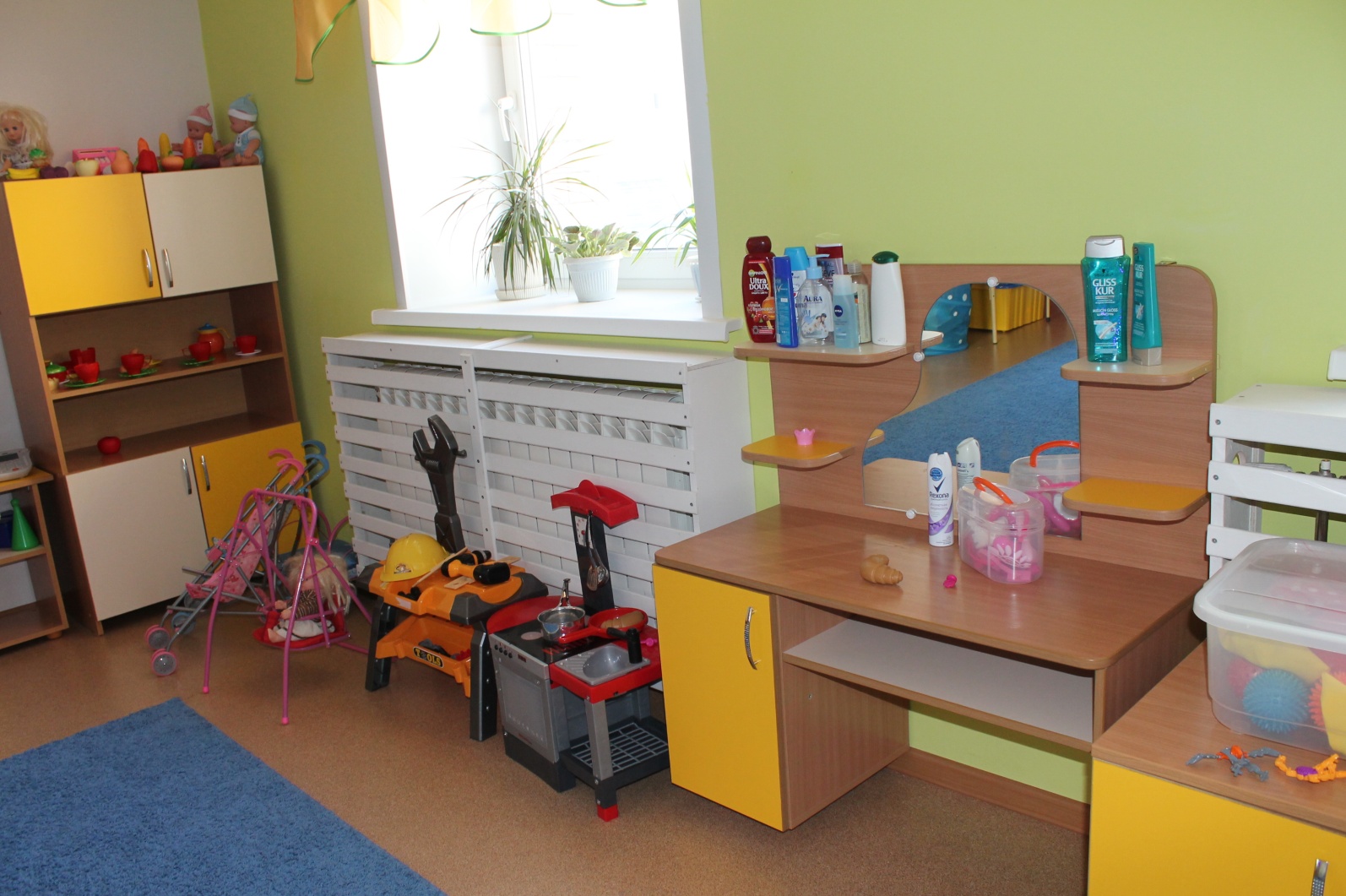 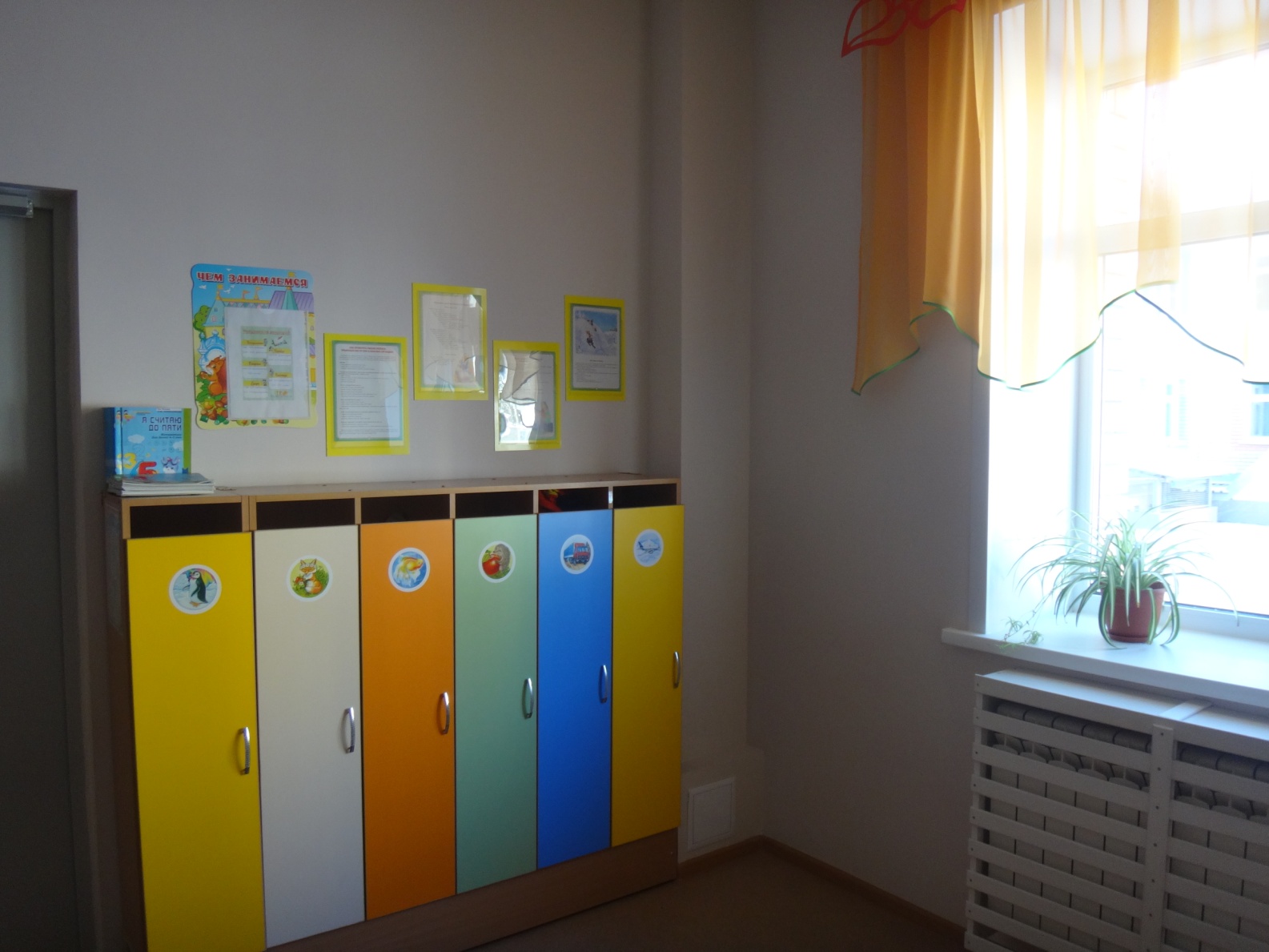 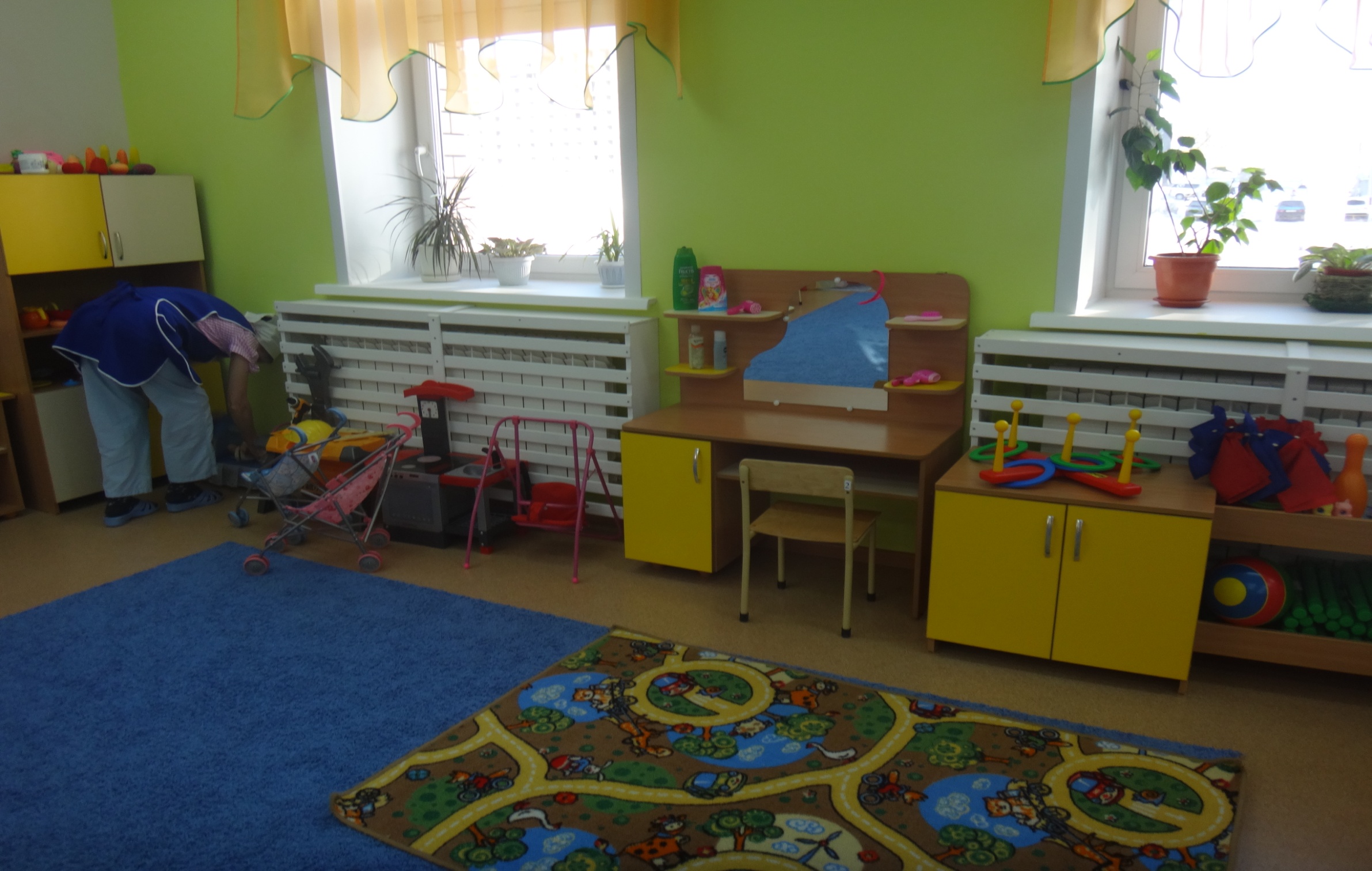 Группа №14
                    Вторая младшая группа                                      с 3х до 4х лет
В соответствии с ФГОС пространство РППС группы обладает
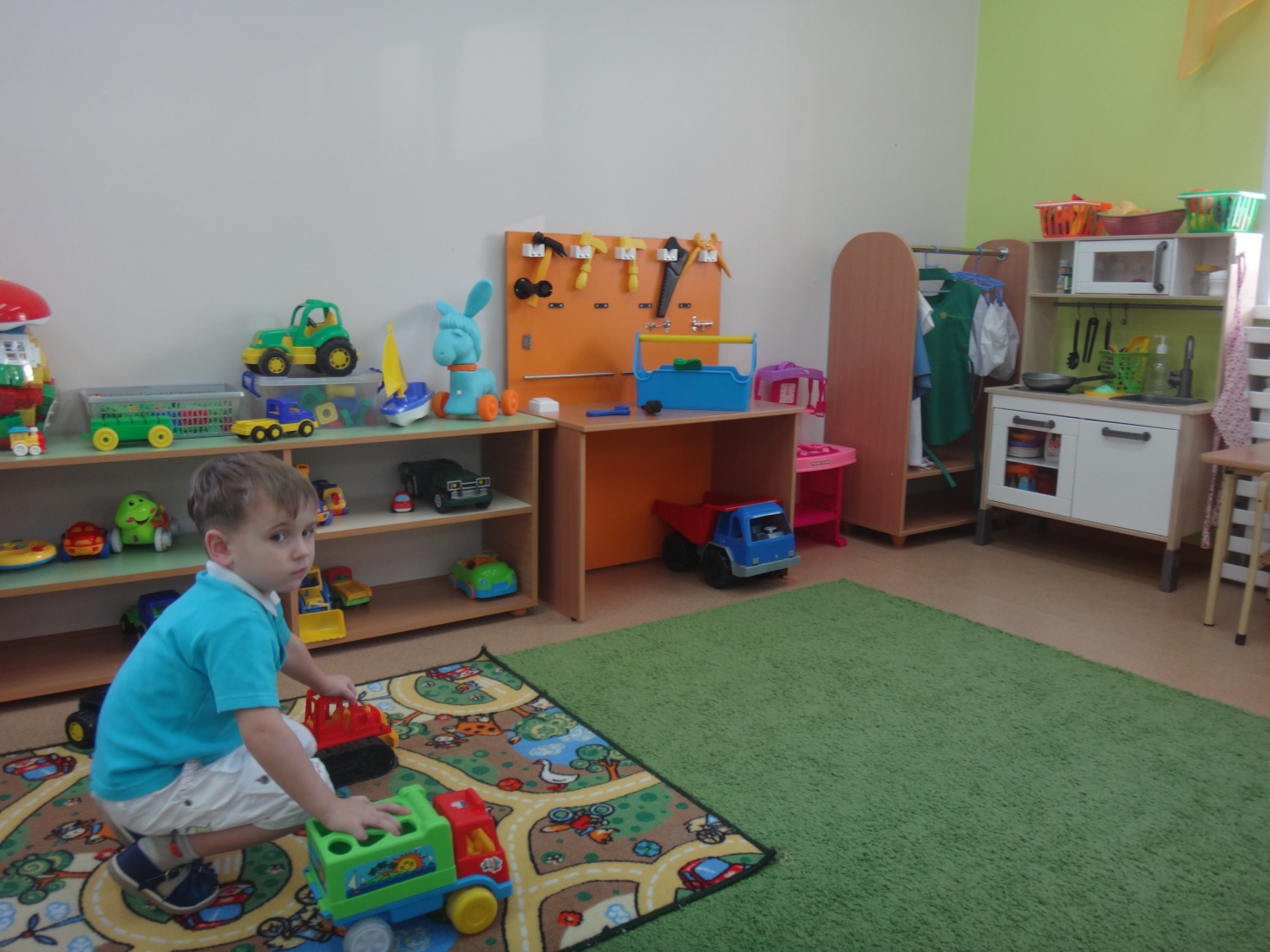 многофункциональными качествами гибкого зонирования и оперативного  изменения в зависимости от образовательной ситуации. 
Удовлетворяет  потребности детей в двигательной и познавательной активности.
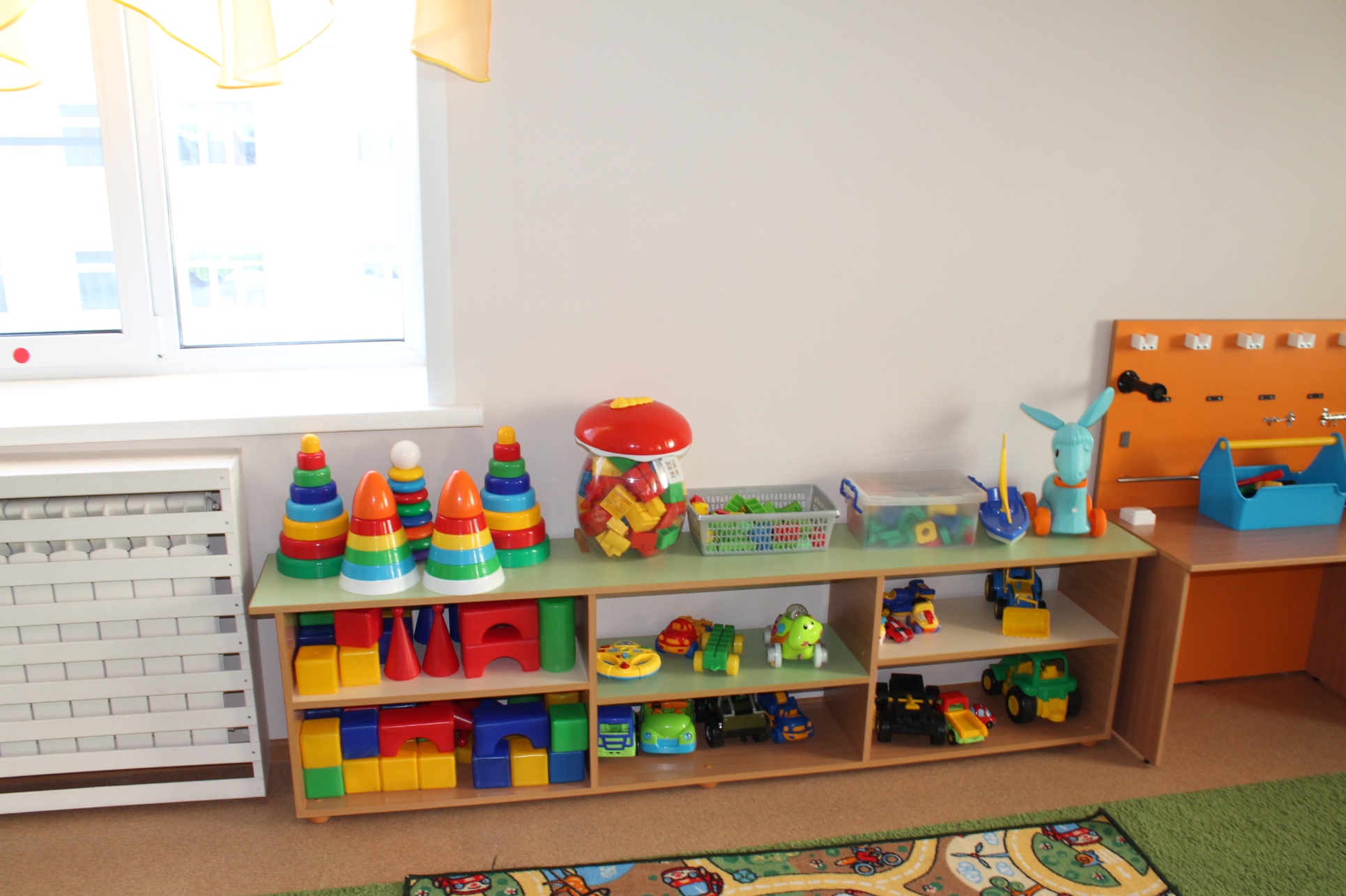 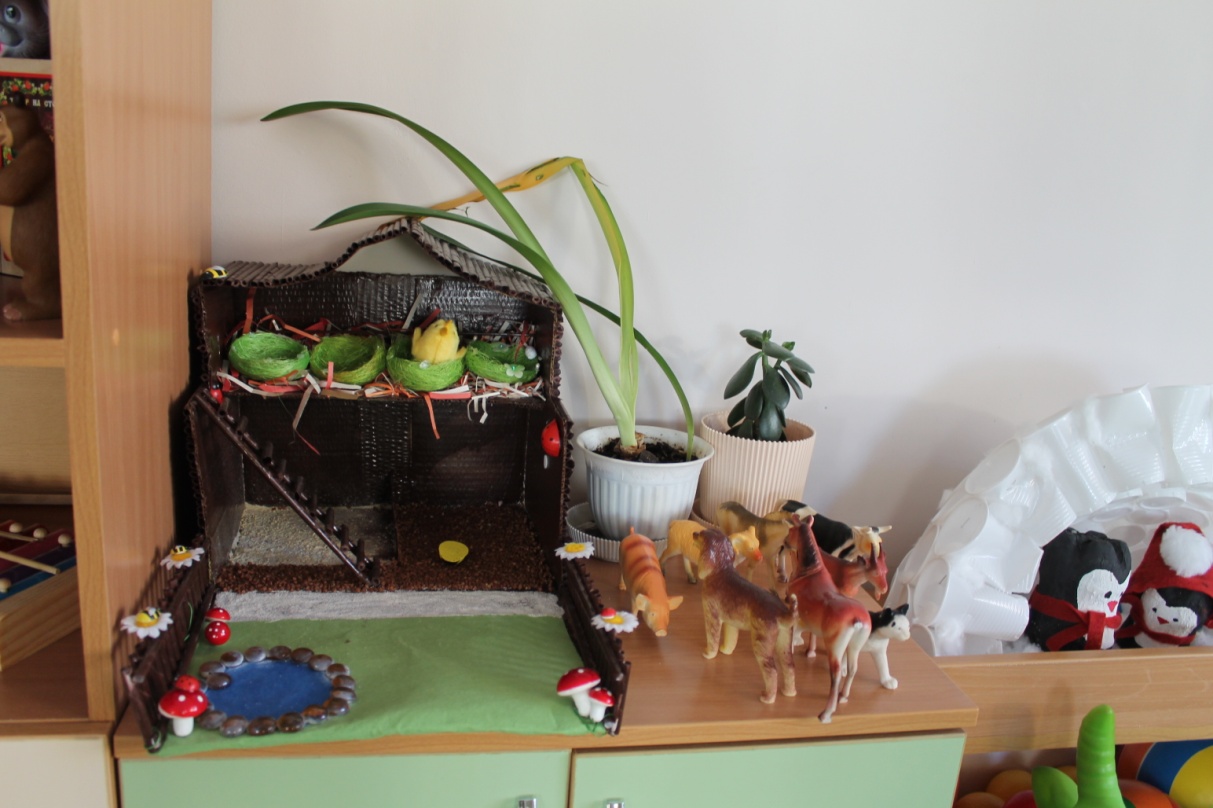 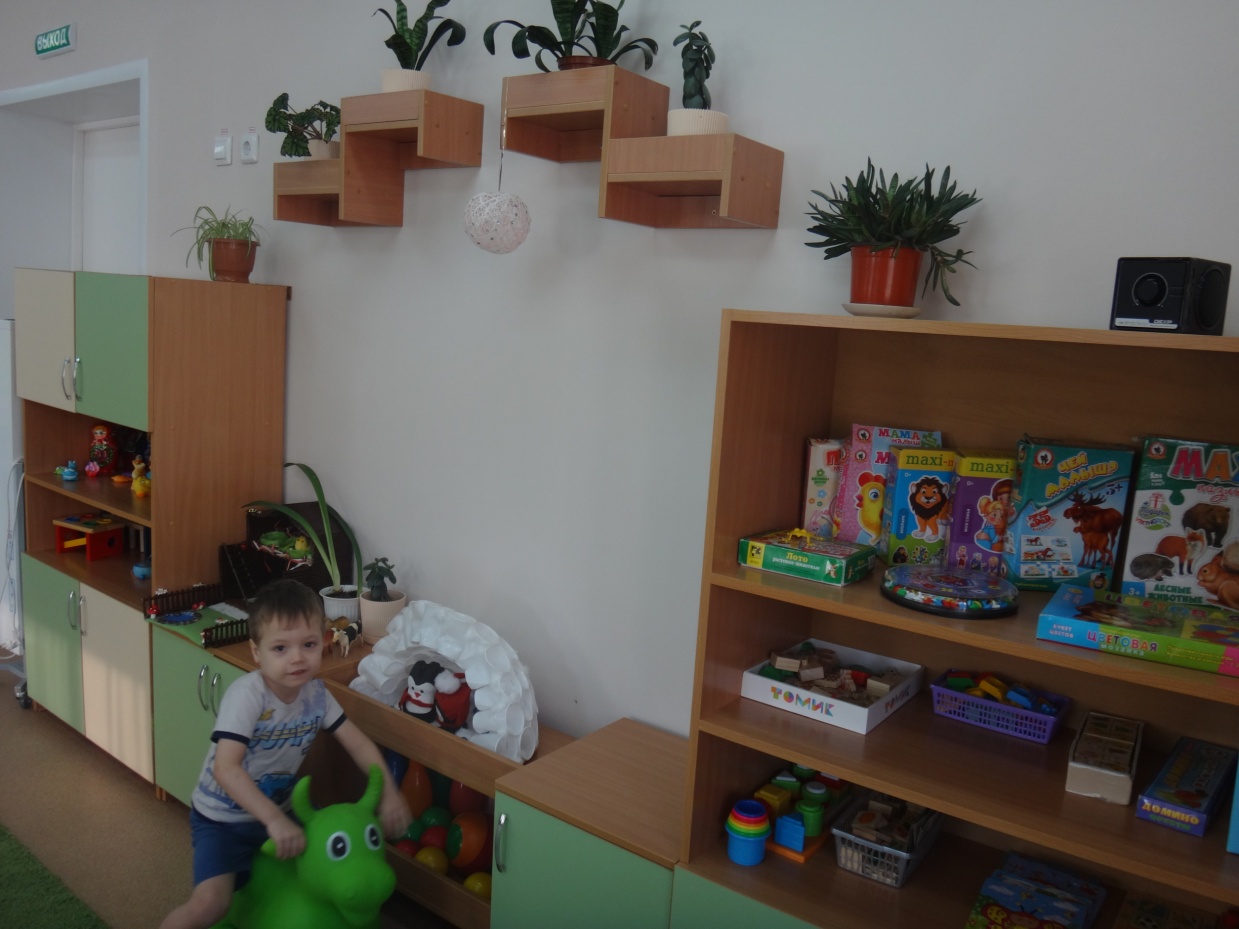 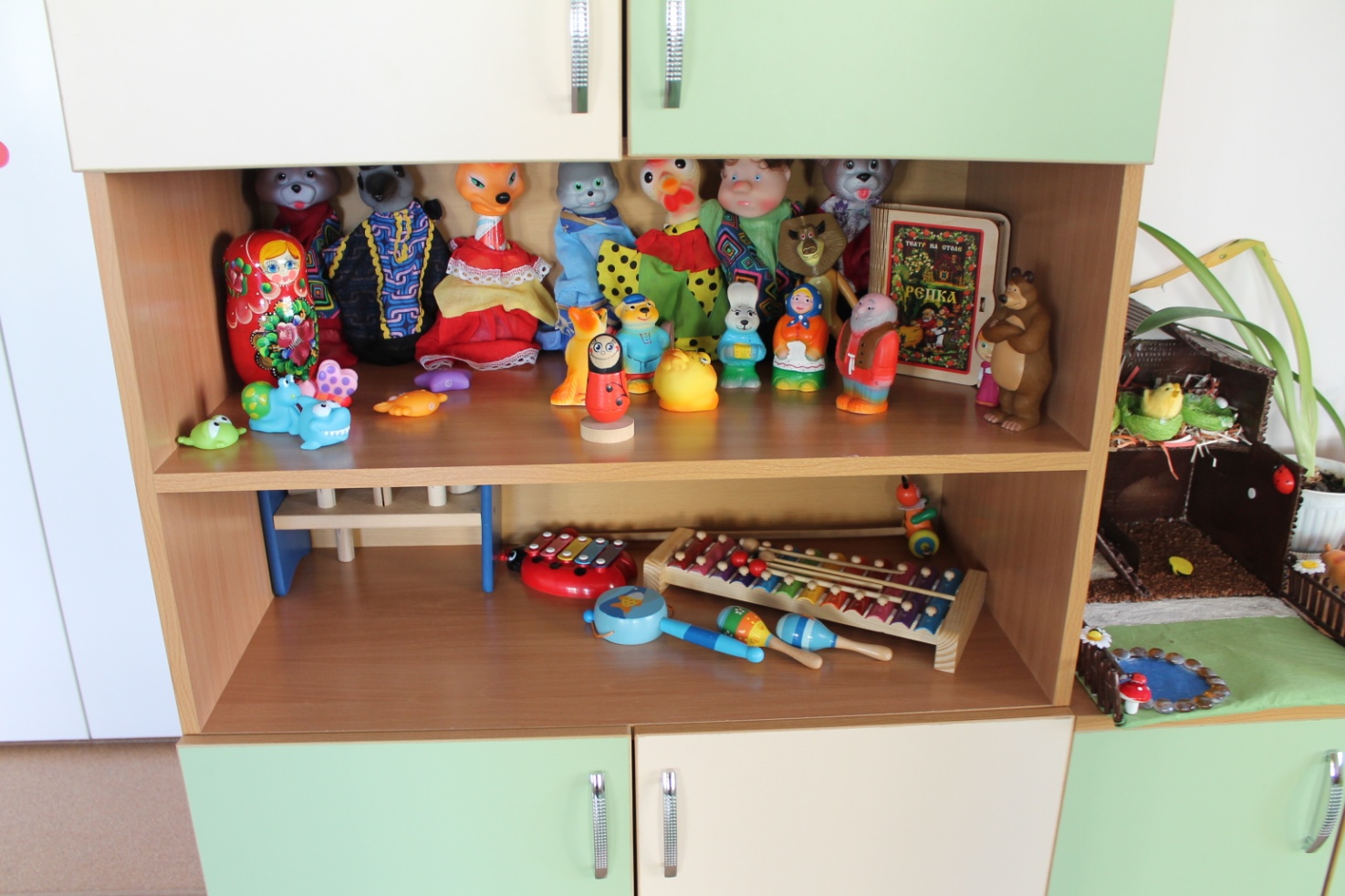 Группа №15
                    Вторая младшая группа                                      с 3х до 4х лет
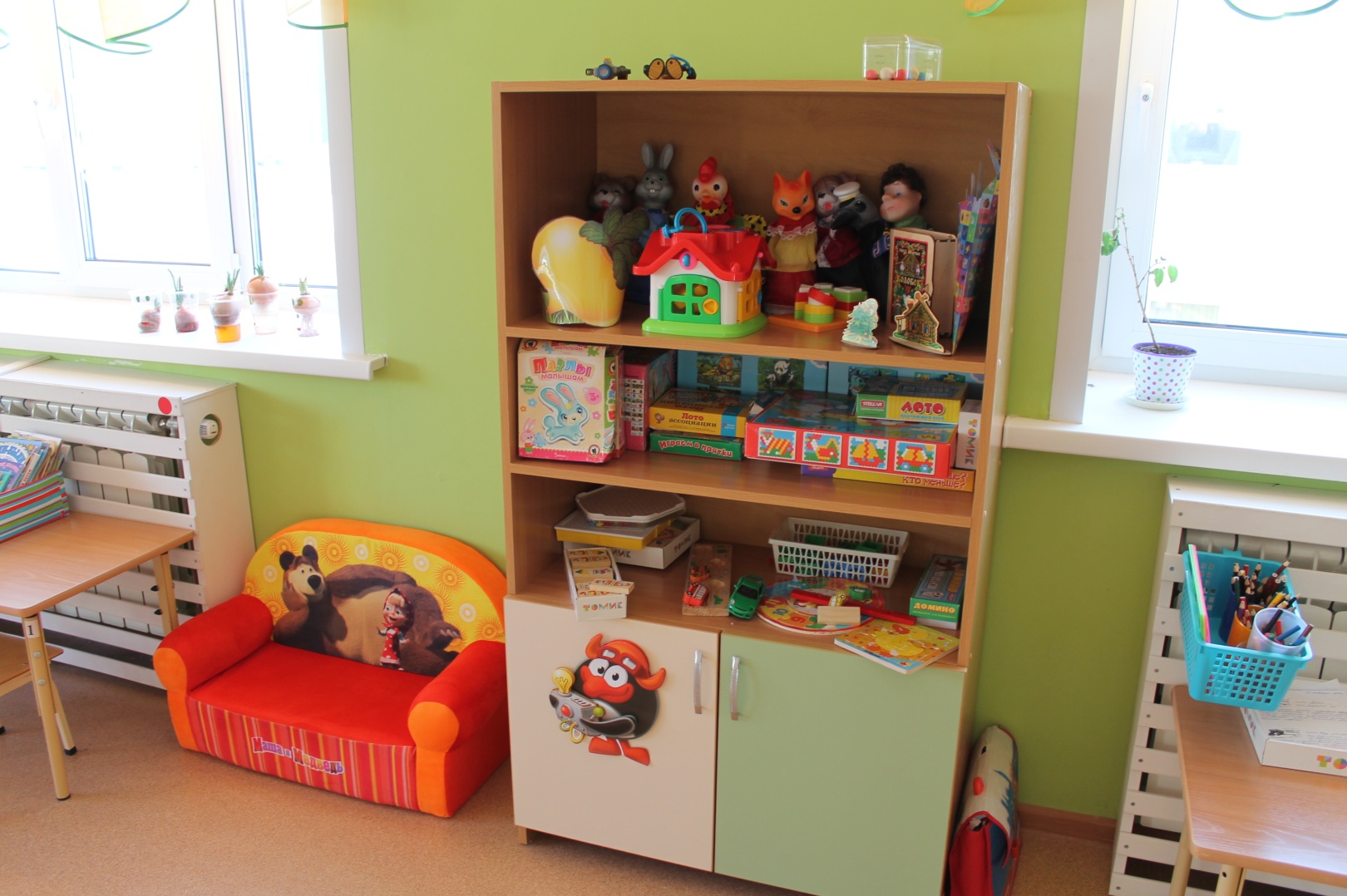 Гибкое зонирование пространства
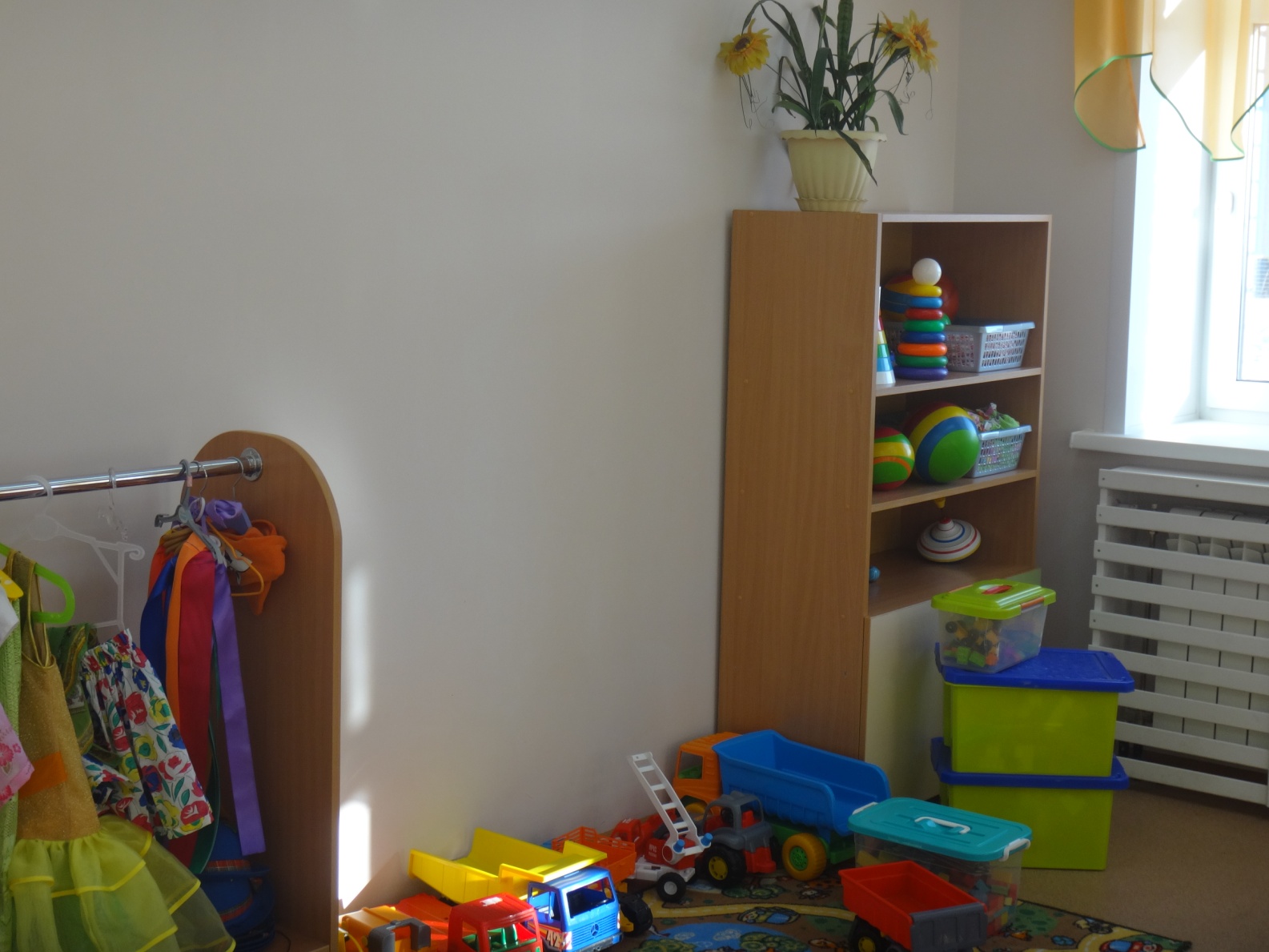 позволяет детям свободно выбирать виды деятельности
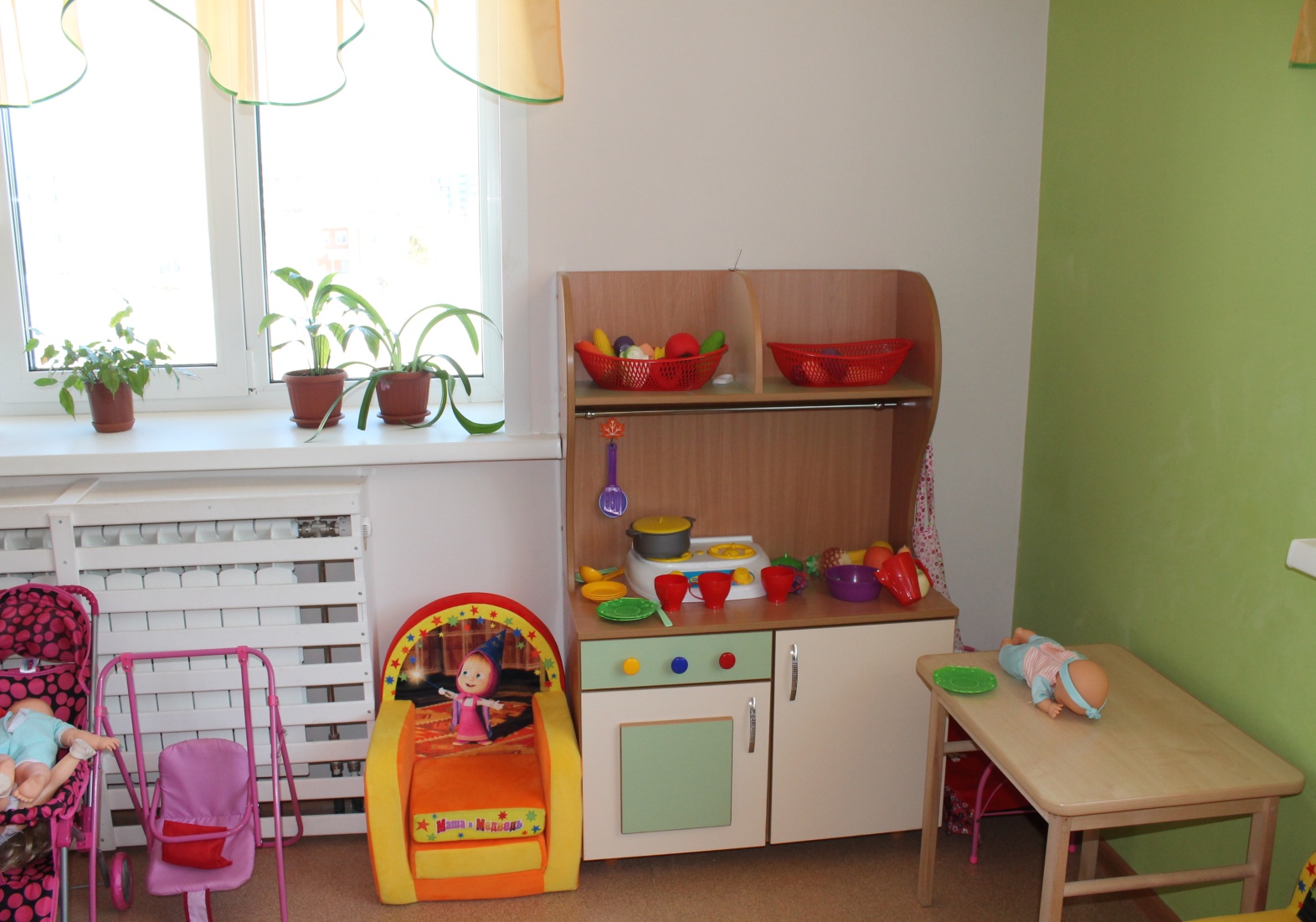 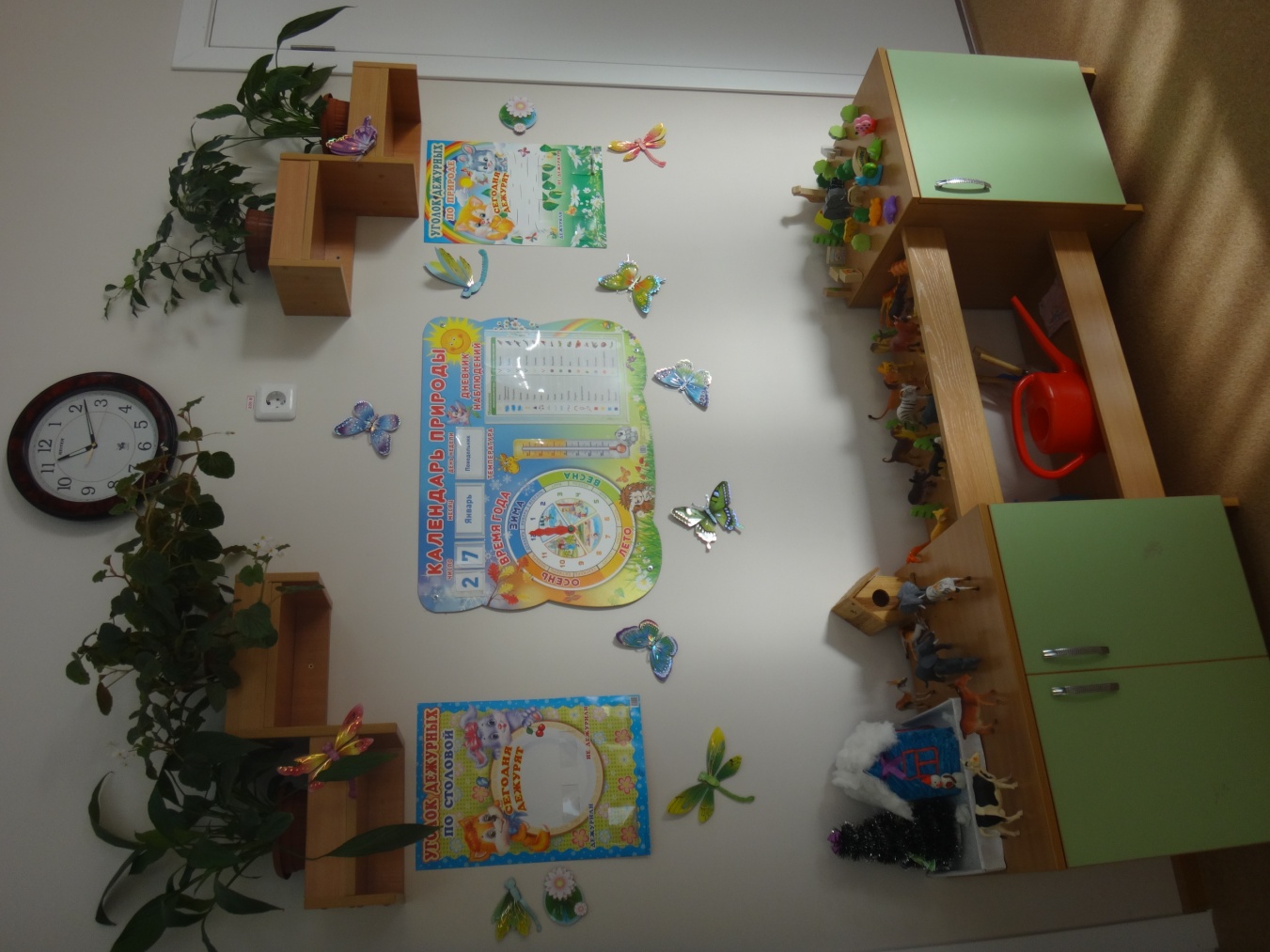 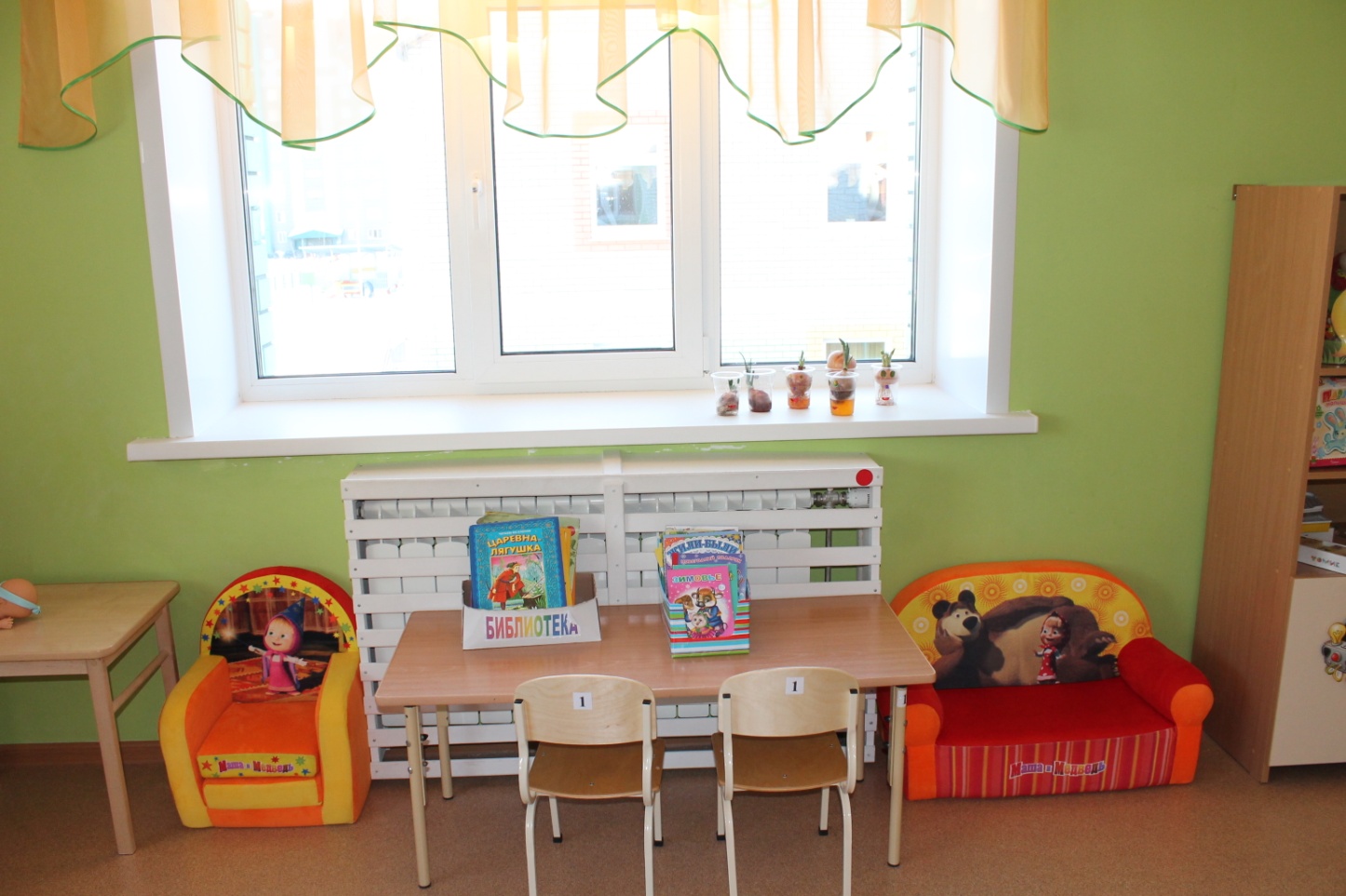 Физкультурный зал в МАДОУ оборудован для обеспечения достаточного уровня двигательной активности детей. В зале много ярких и удобных модулей спортивного оборудования и инвентаря.
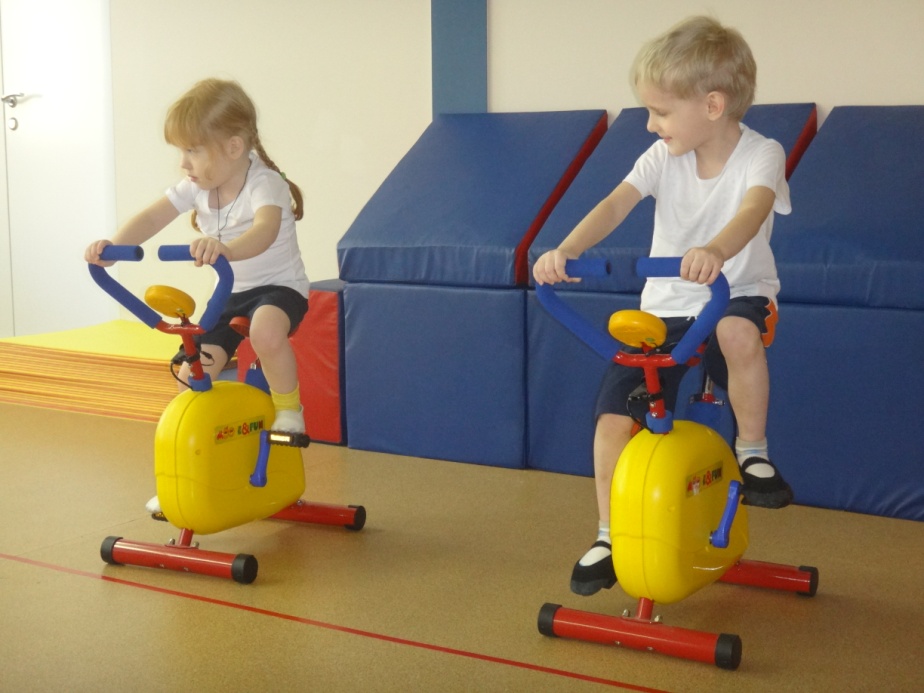 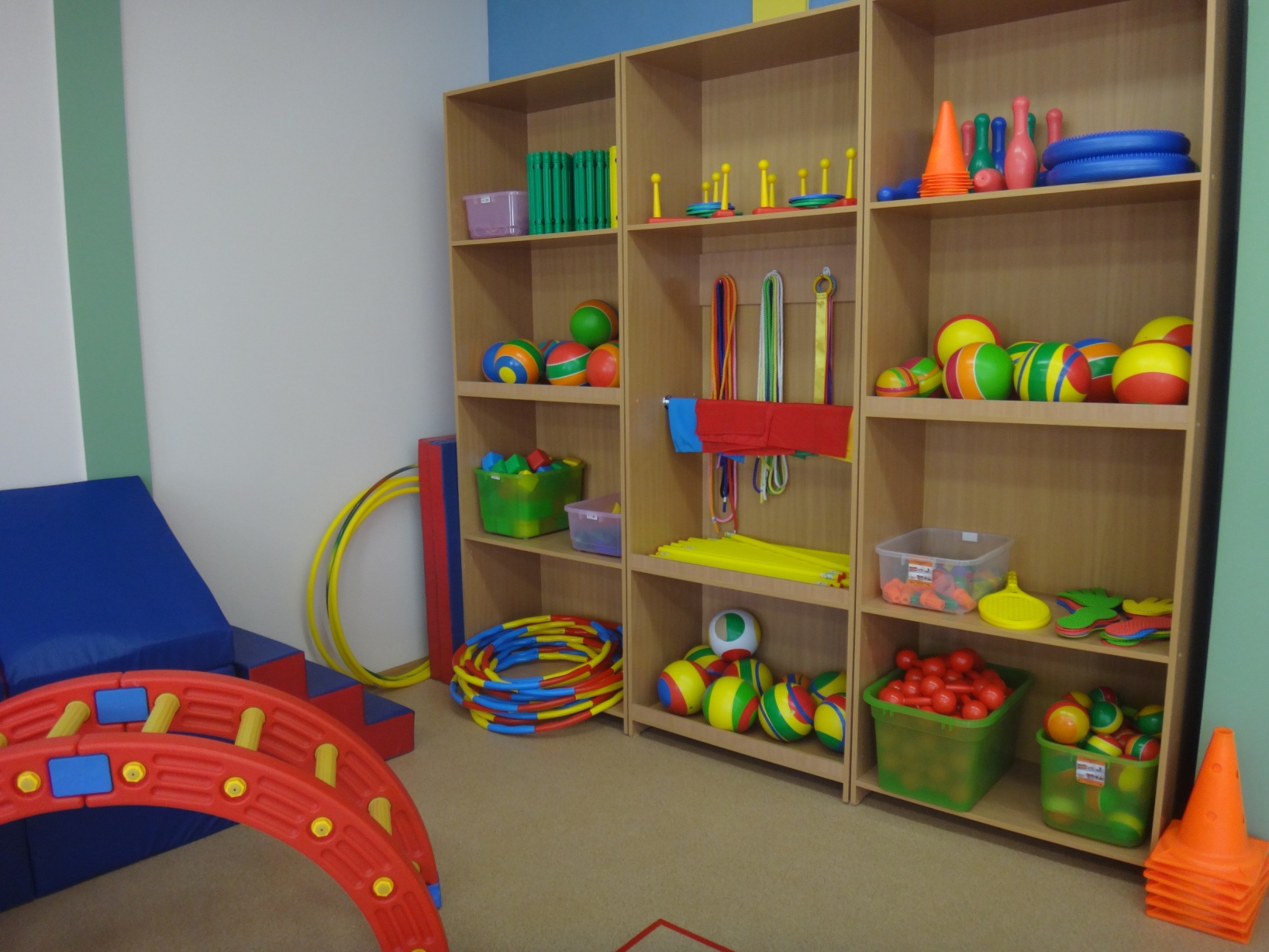 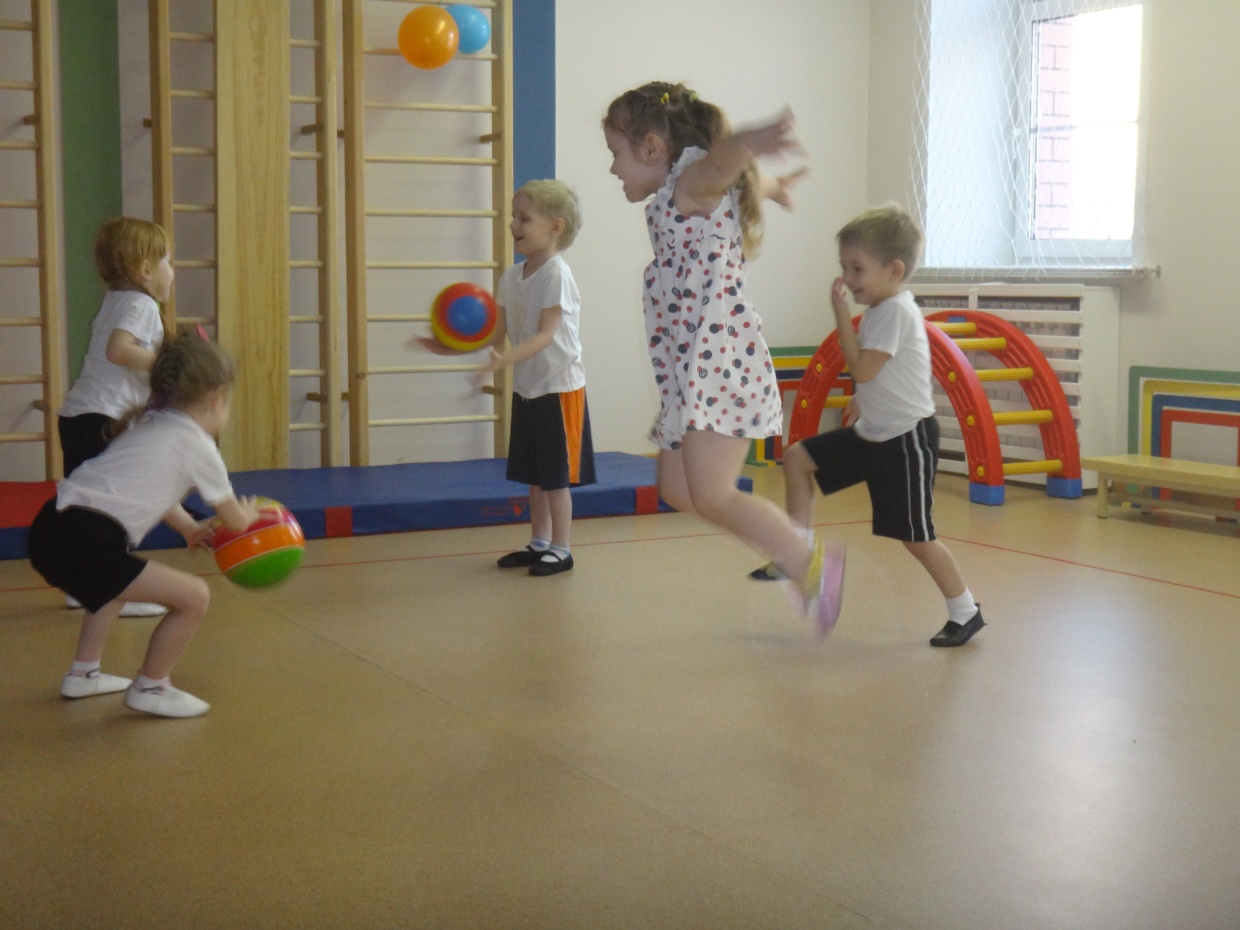 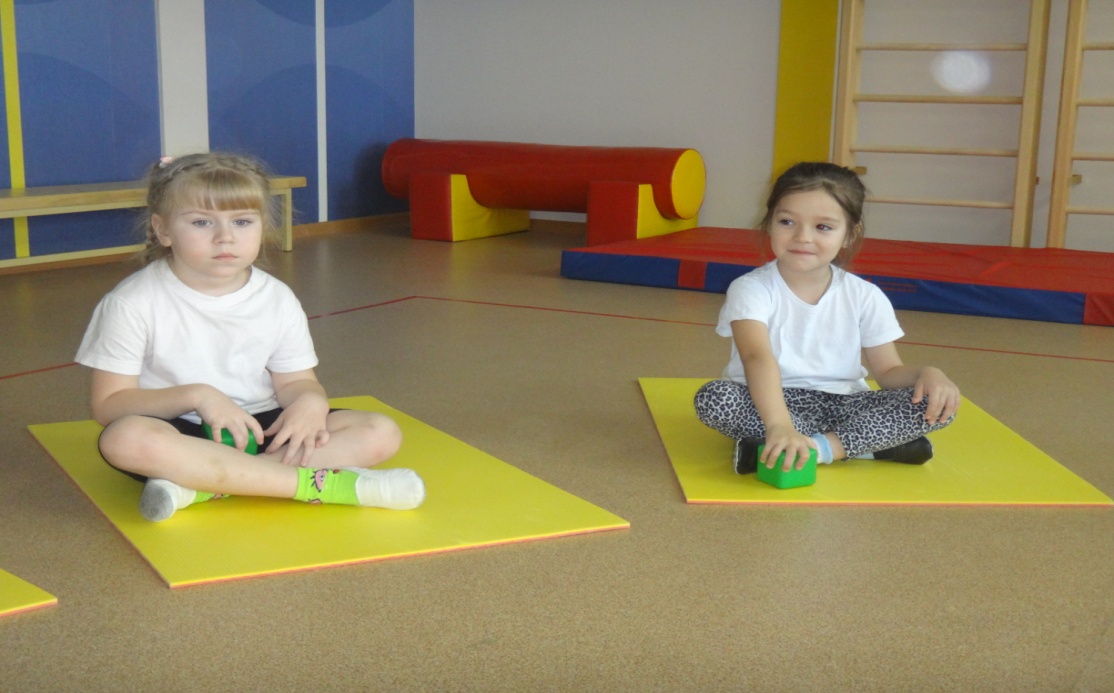 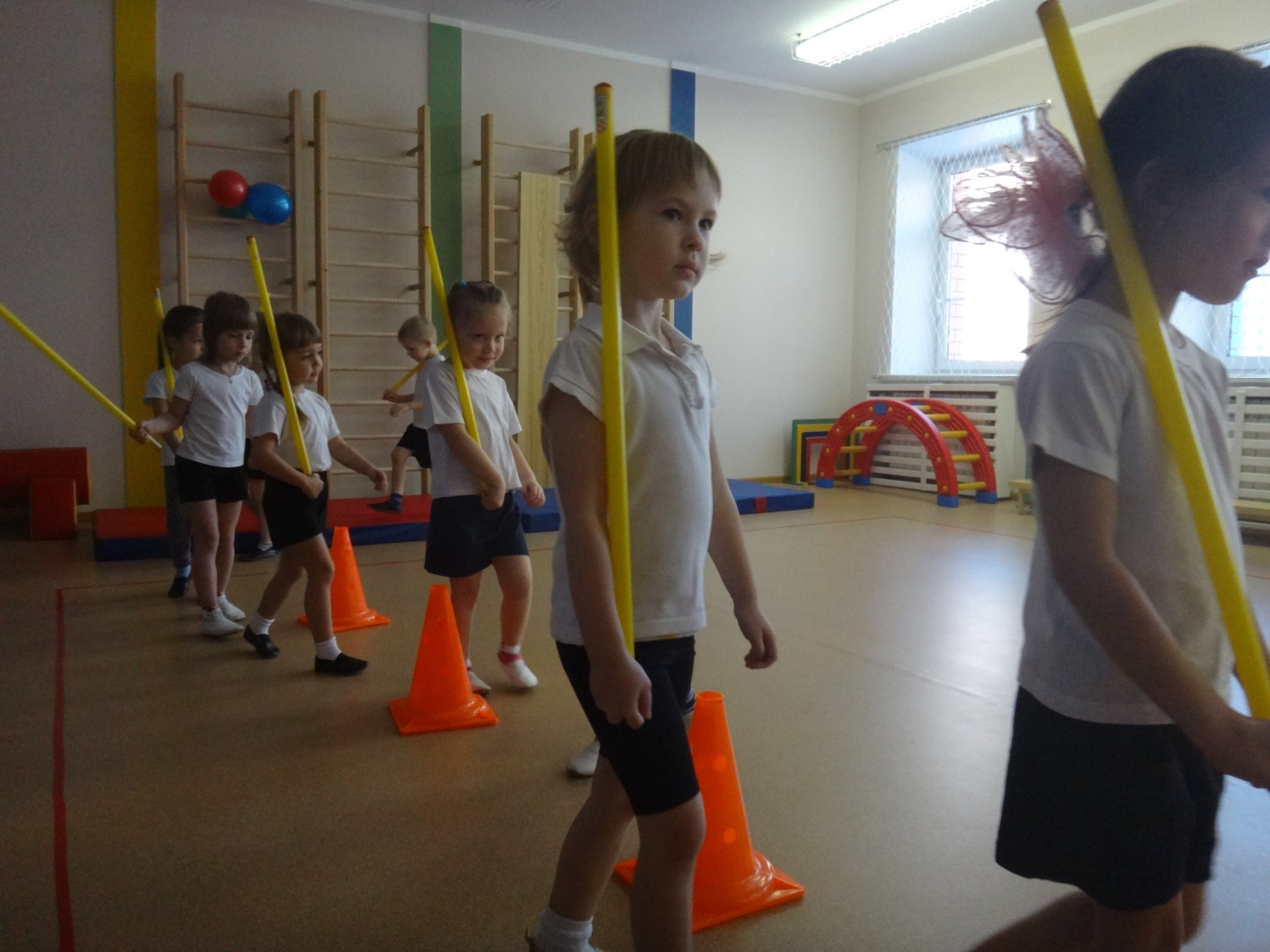 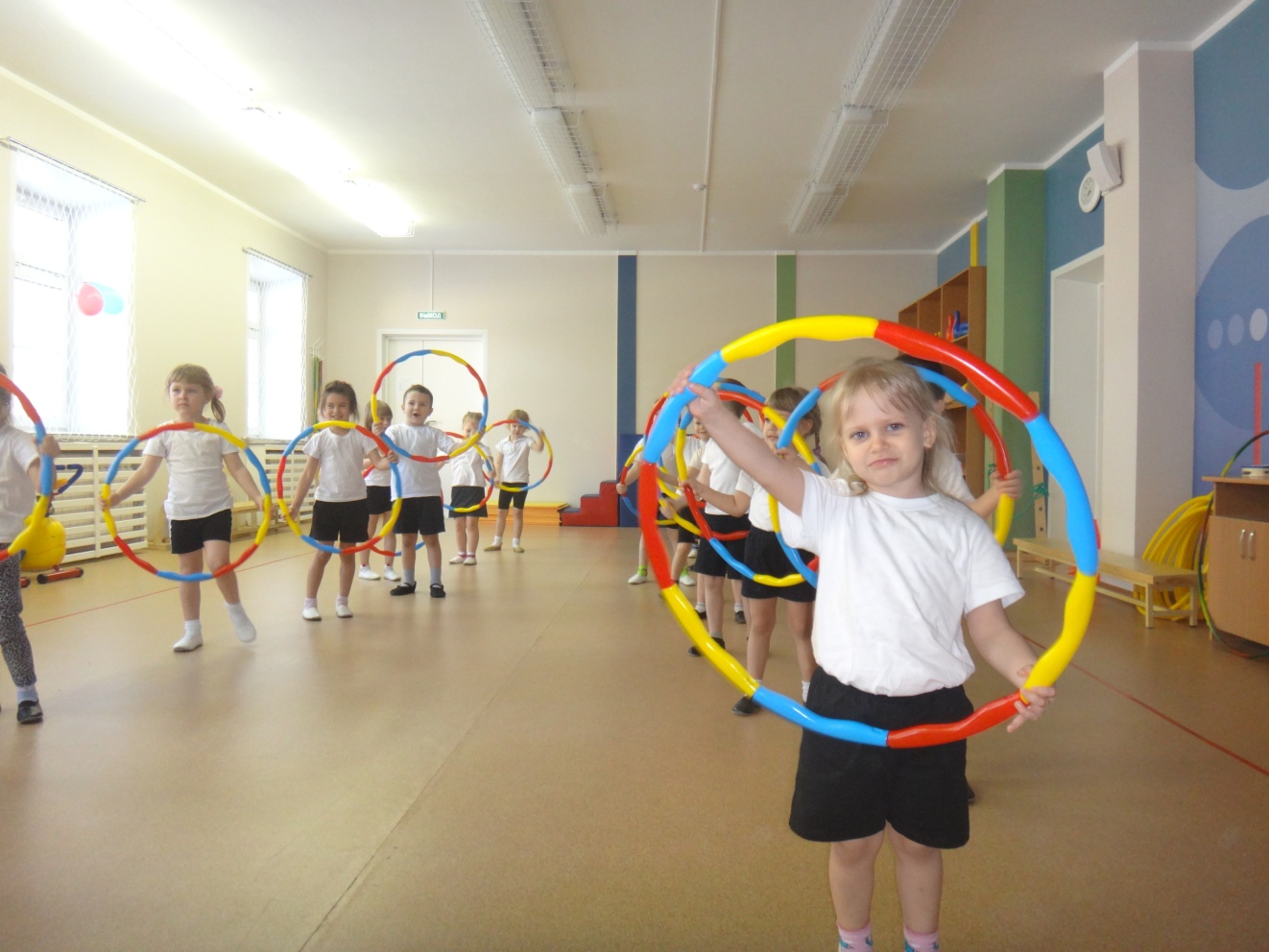 Методический кабинет служит в помощь педагогам и родителям, обеспечен методической, справочной, педагогической и детской литературой. Здесь создан благоприятно-психологический климат для сотрудников и родителей, для развития профессионального уровня педагогов.
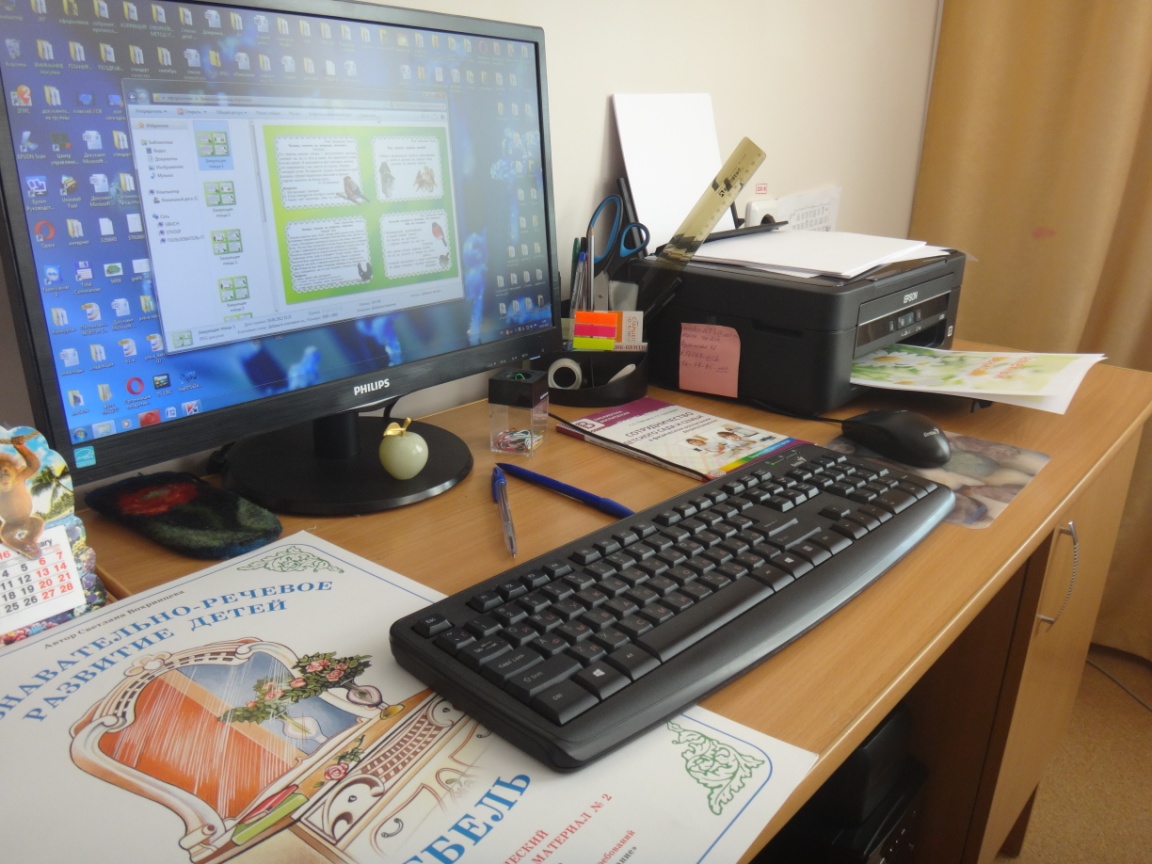 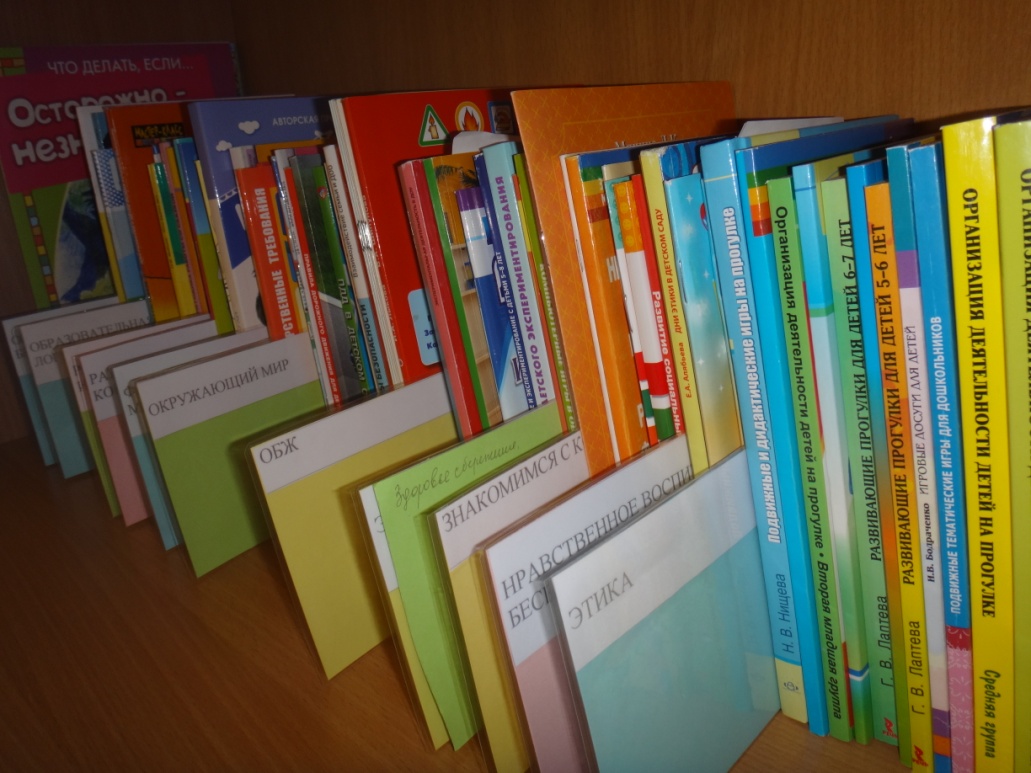 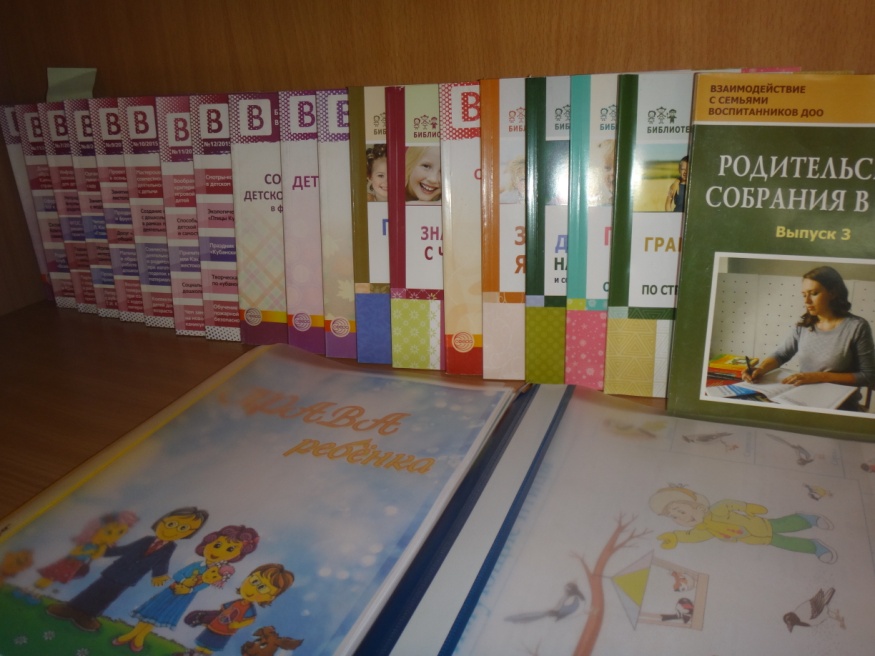 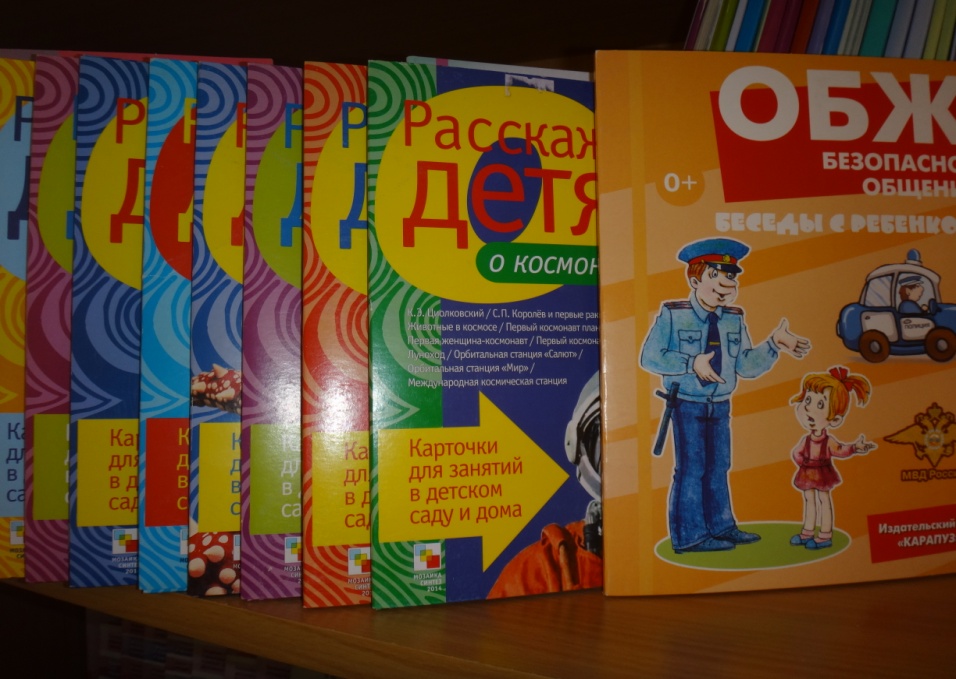 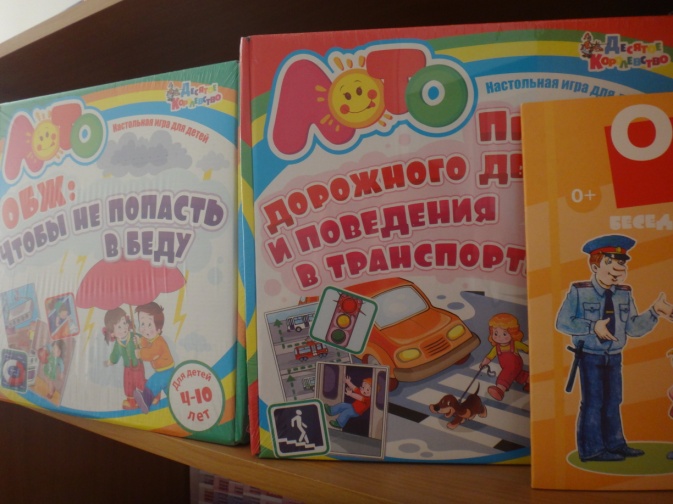 В МАДОУ имеется кабинет педагога-психолога, который представляет одно из звеньев единой системы дошкольного учреждения, он предназначен для оказания своевременной квалифицированной консультативно-методической, коррекционной помощи детям, родителям и педагогам по вопросам развития, обучения, воспитания, адаптации детей.
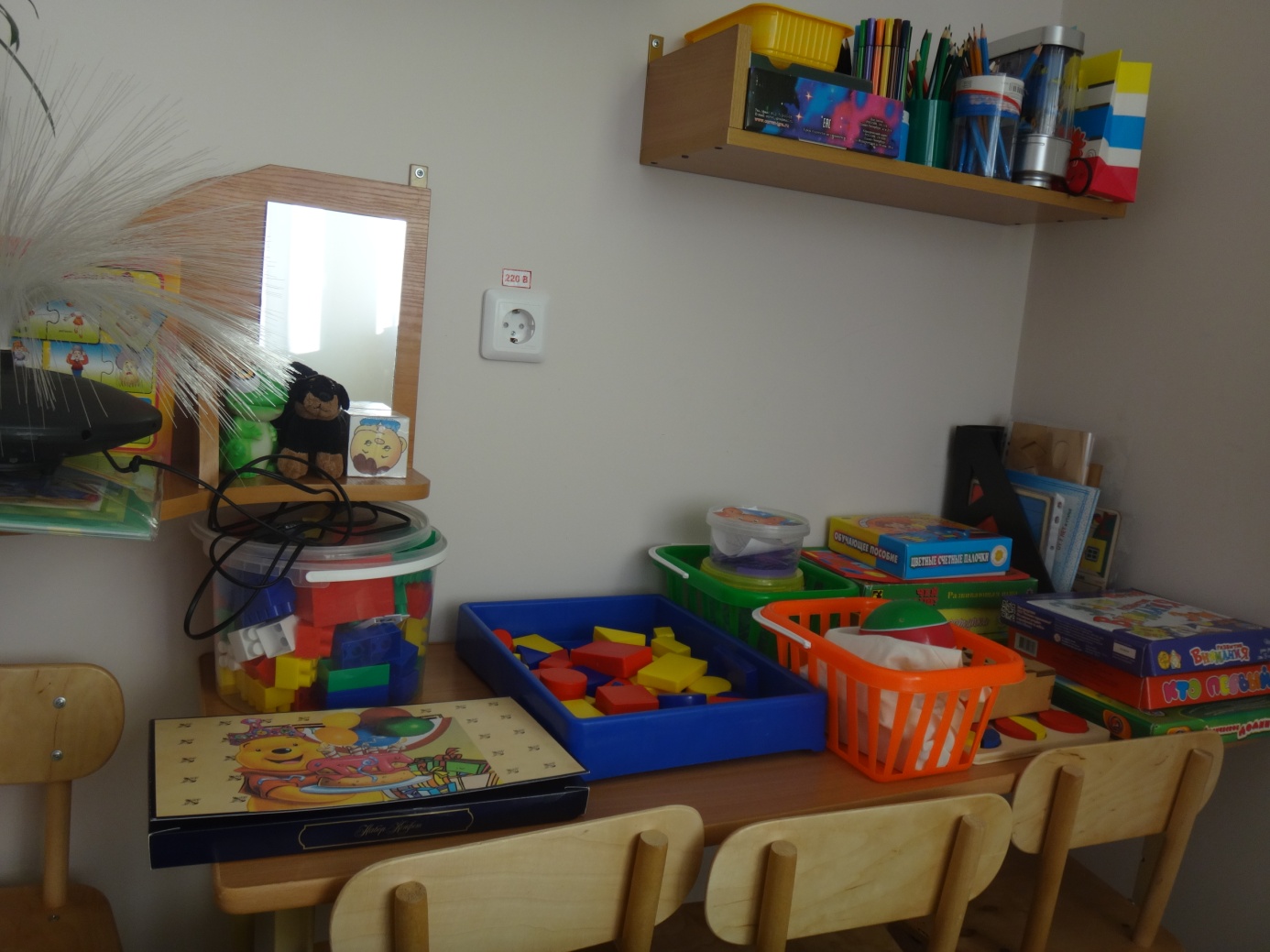 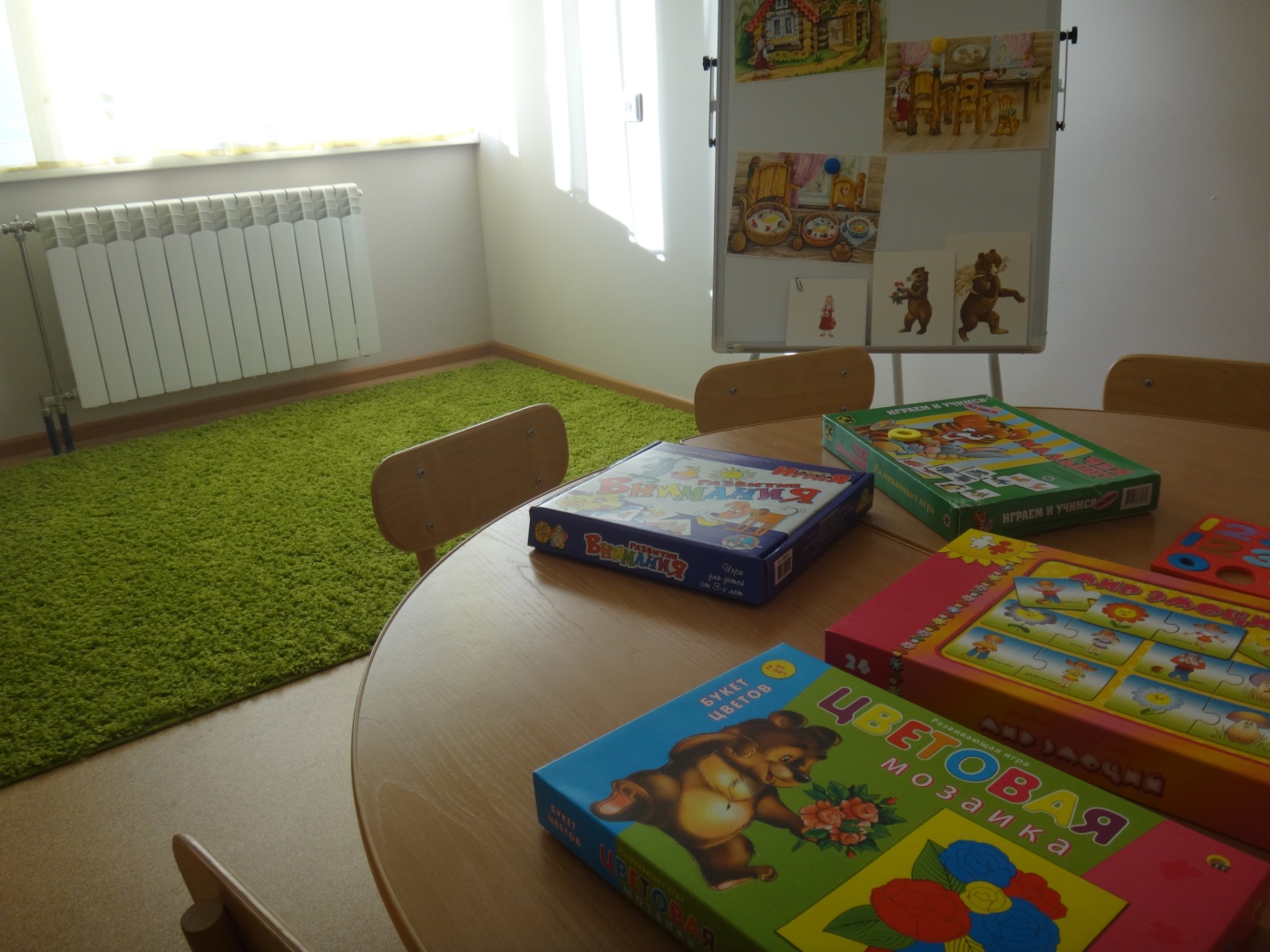 Медицинский кабинет  оснащен оборудованием, которое соответствует санитарно-гигиеническим требованиям, имеется достаточное количество медикаментов для оказания первой  неотложной помощи, здесь же происходит осмотр детей.
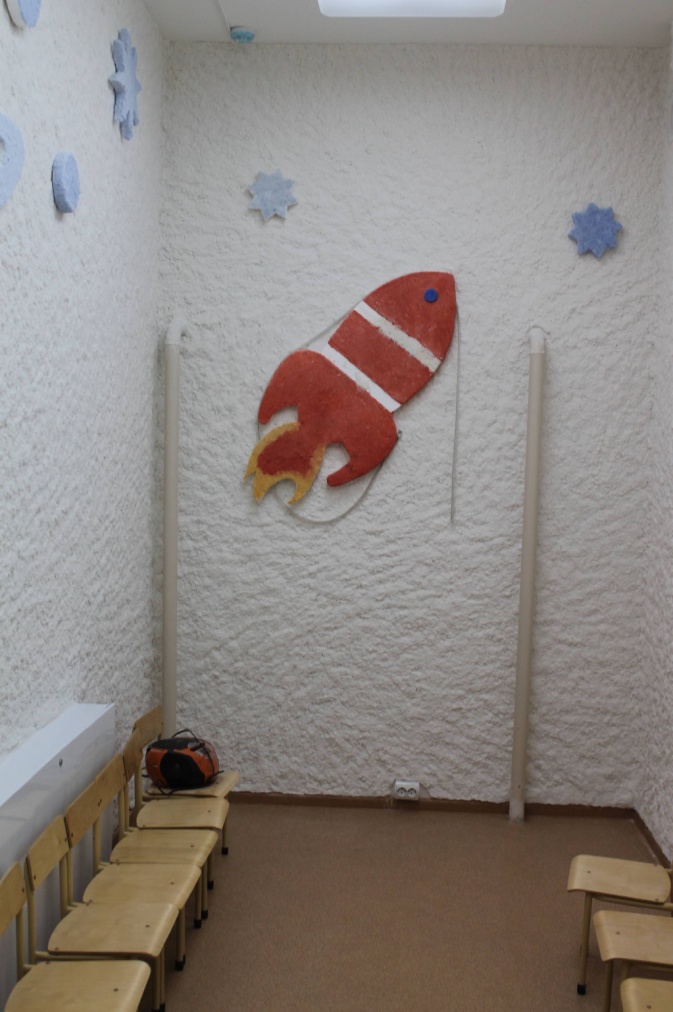 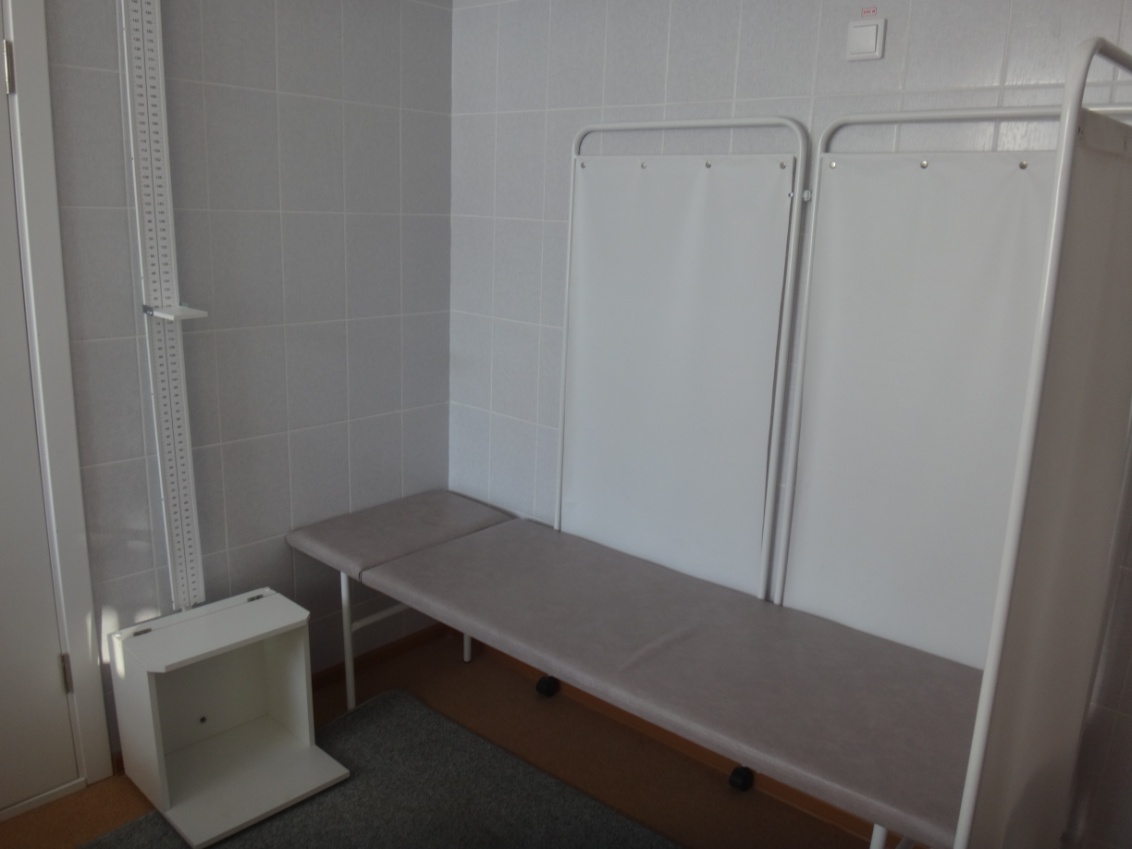 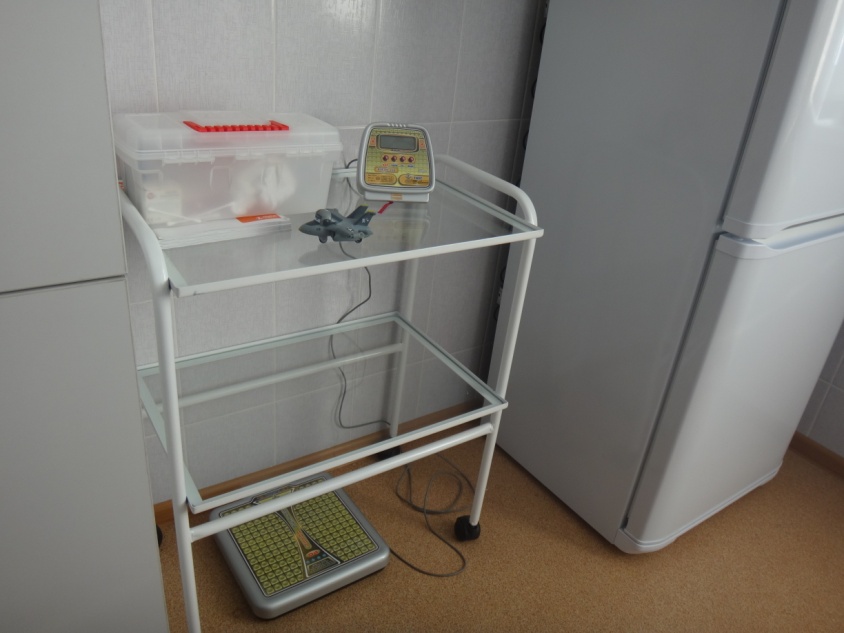 В рамках проведения оздоровительной работы. В саду оборудована соляная пещера
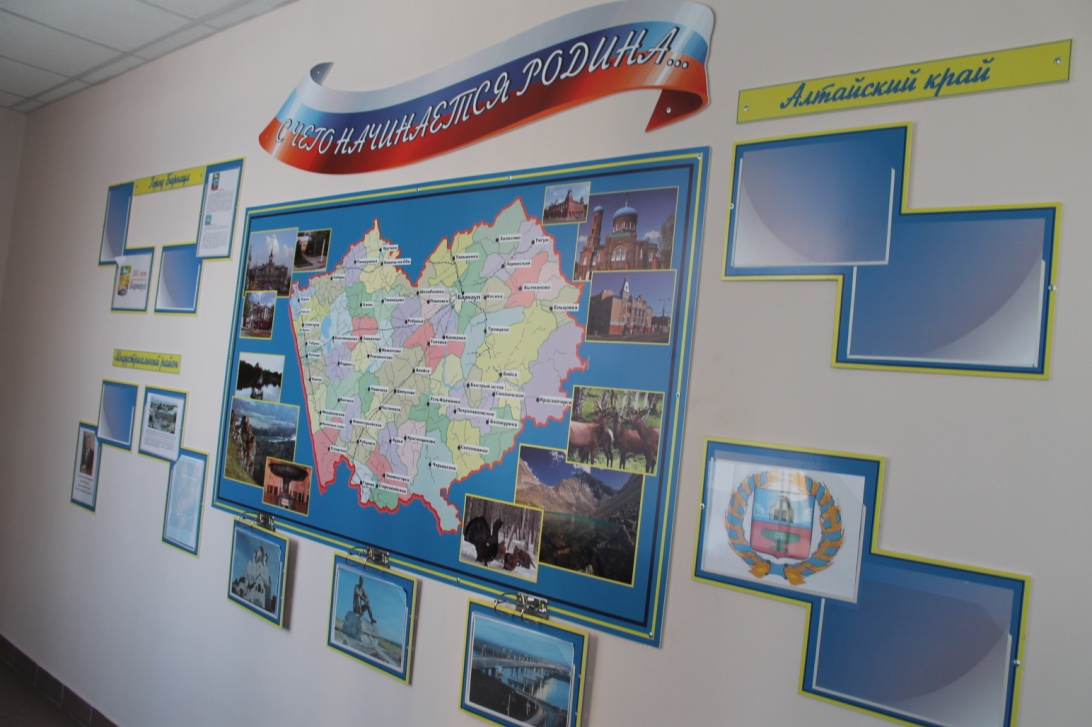 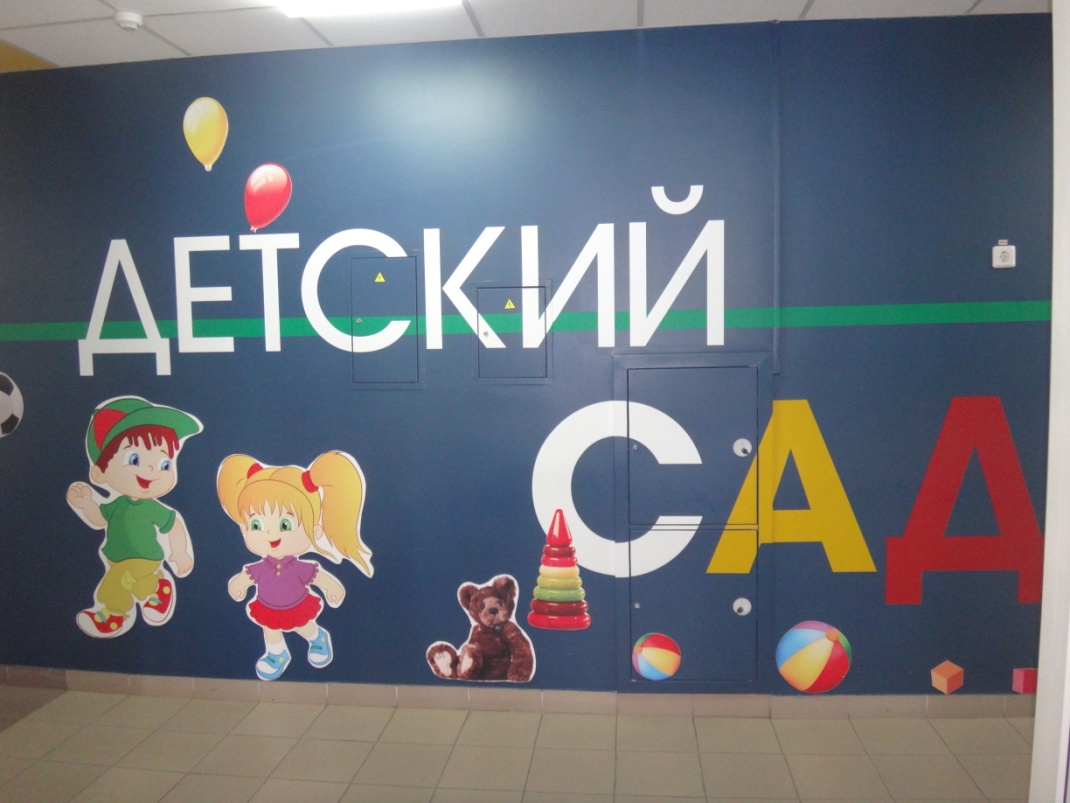 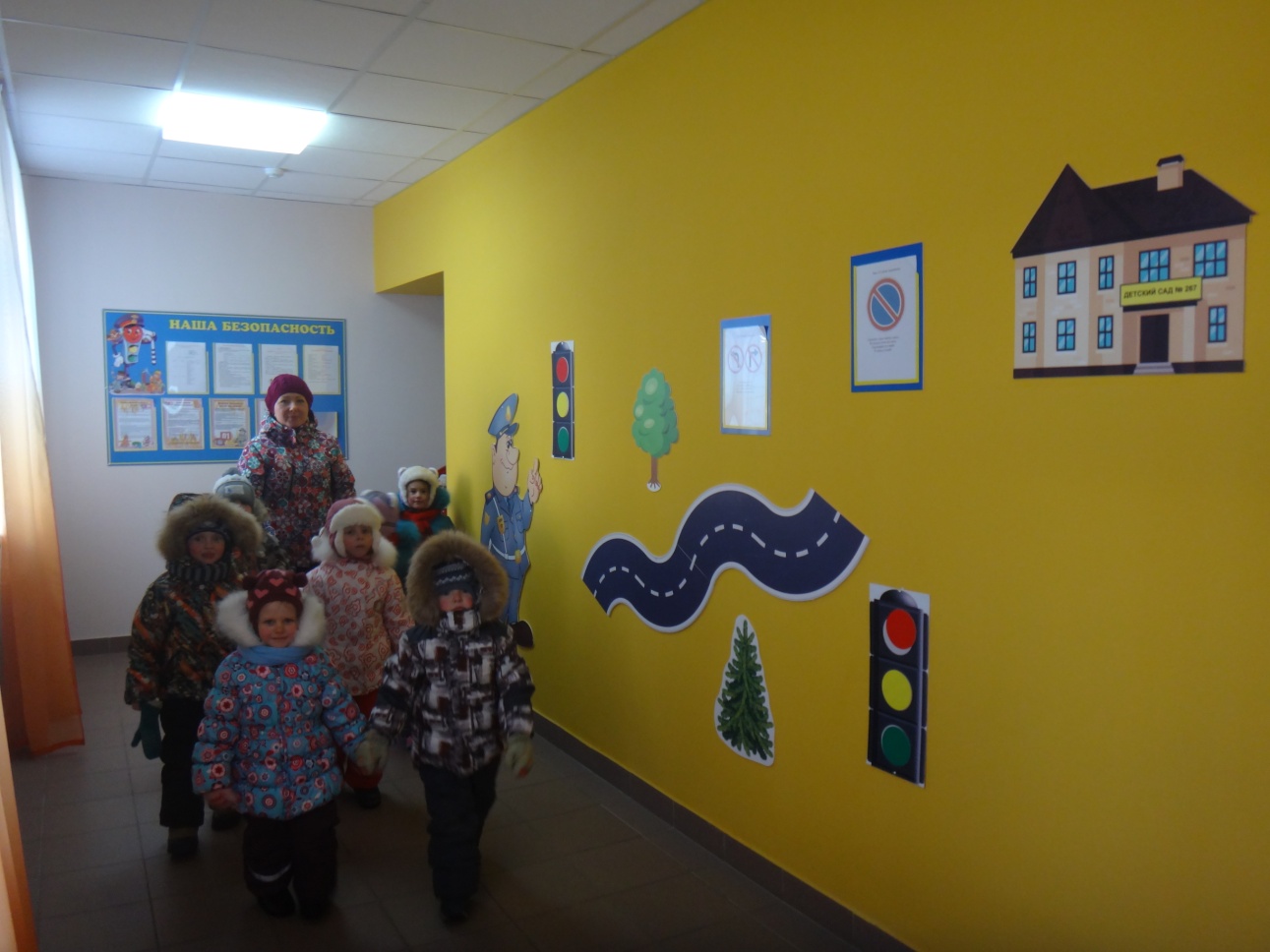 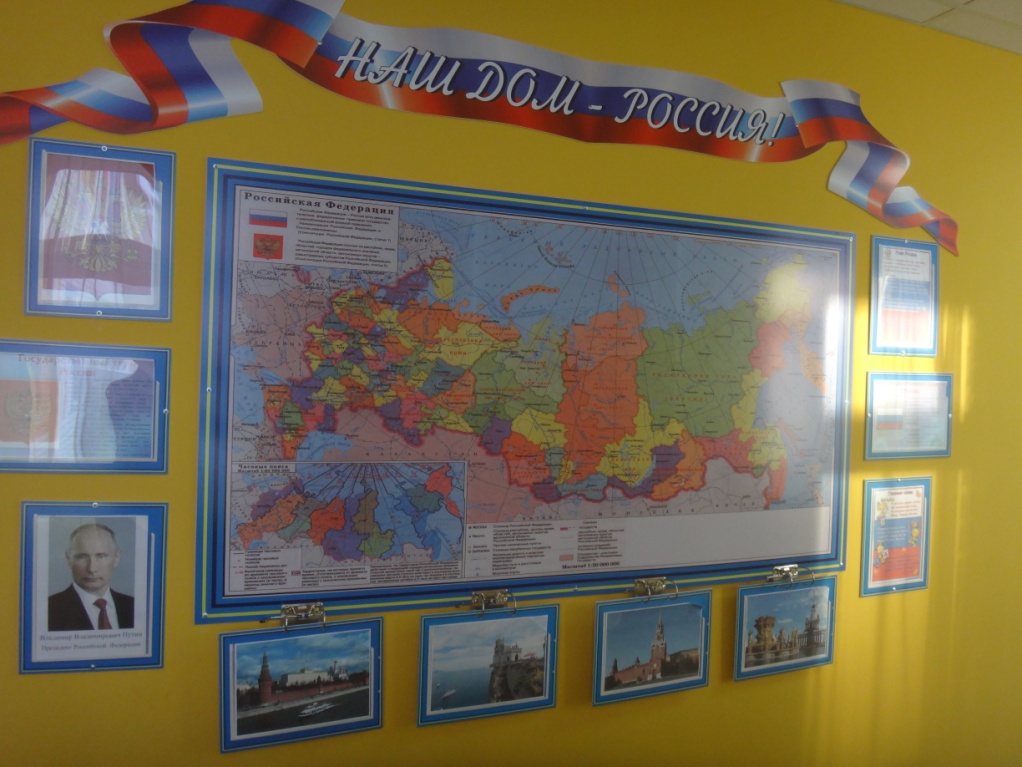 Музей русской избы
В настоящее время, с целью изучения быта русского народа, развития интереса к прошлому, к истокам и обычаям русской семьи в МАДОУ  ведется работа  по созданию музея русской избы.
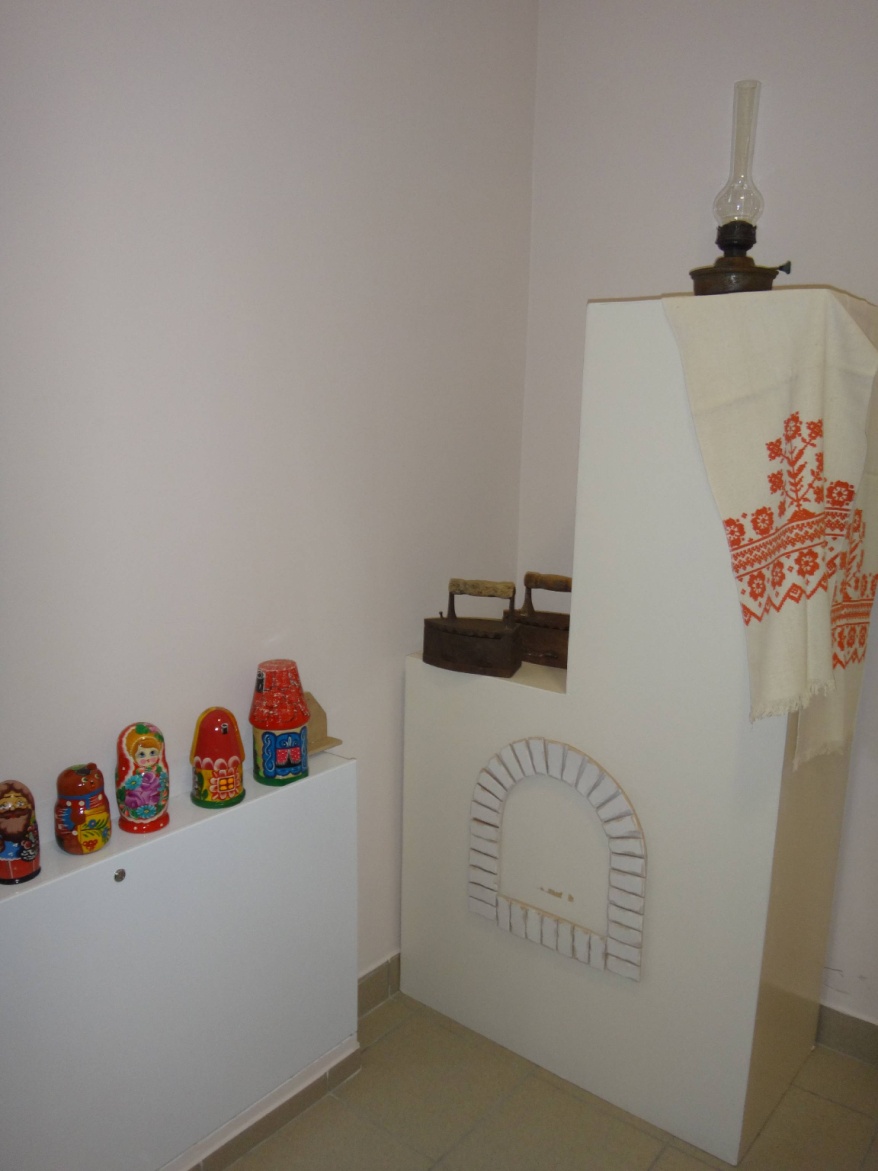 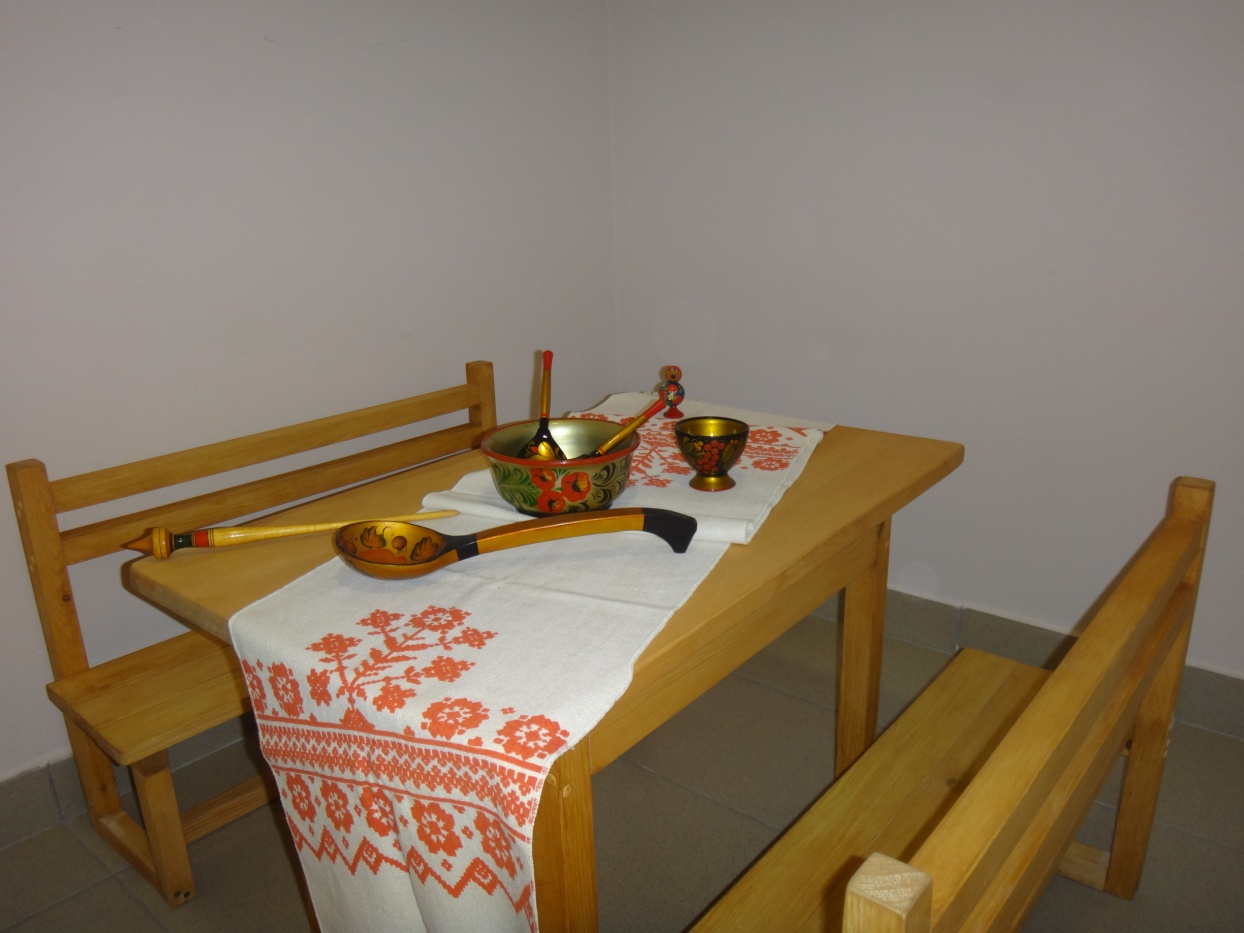 В рамках  развития  одного из приоритетных  направлений работы МАДОУ -  познавательно- исследовательская деятельность, в саду создается лаборатория, которая позволит ребятам  проводить эксперименты,  в процессе которых они могут обнаруживать все новые и новые свойства предметов, замечать их сходства и различия и приобретать знания самостоятельно опытным путем.
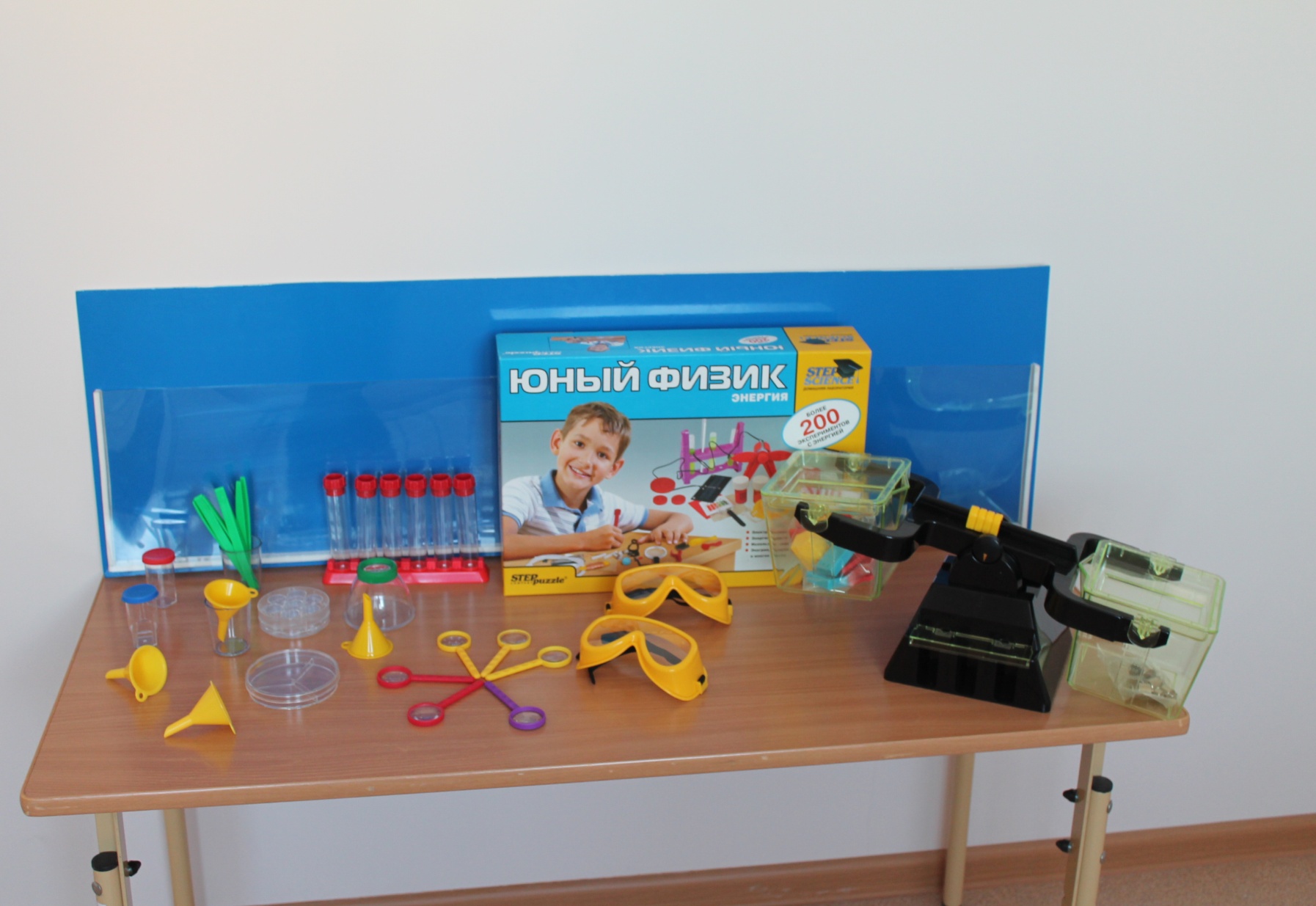 При организации РППС  в помещении и на территории детского сада педагоги старались учесть все, что будет способствовать становлению базовых характеристик личности каждого ребенка: закономерности психического развития, показатели здоровья дошкольников, психофизиологические и коммуникативные особенности, уровень общего и речевого развития, 
а также эмоционально-волевой сферы.
Педагогический коллектив МАДОУ не собирается останавливаться на достигнутом. Поиск инновационных подходов к организации предметно-развивающей среды продолжается, главными критериями при этом являются творчество, талант и фантазия.